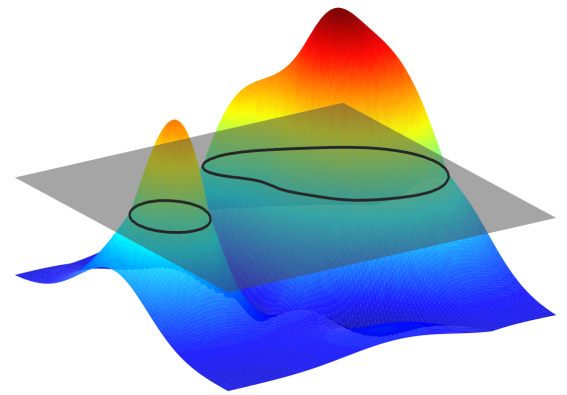 Variational methods for model-based image segmentationApplications in medical imaging
Raphael Prevost
Ph.D. Defense
21st October 2013
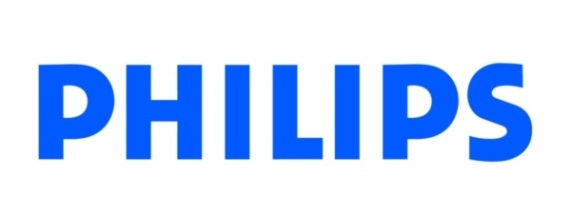 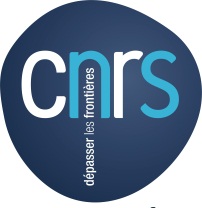 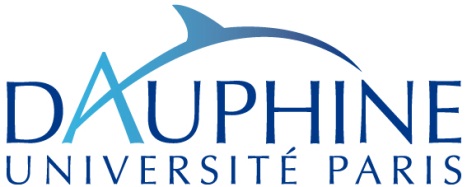 Medisys, Philips Research
CEREMADE, Paris Dauphine/CNRS
Introduction
Joint work Industry/Academia
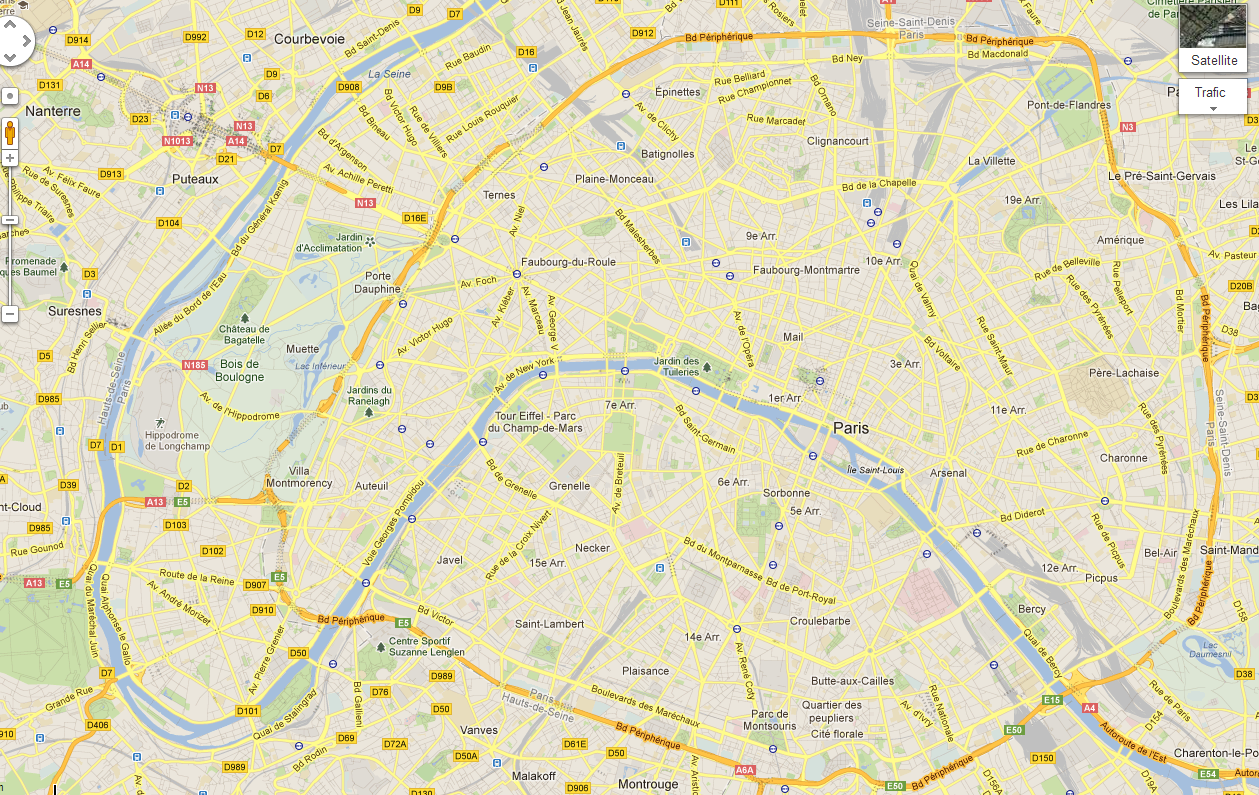 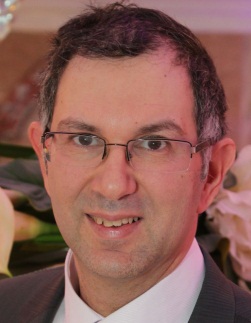 Paris Dauphine UniversityCeremade
Philips Research Medisys
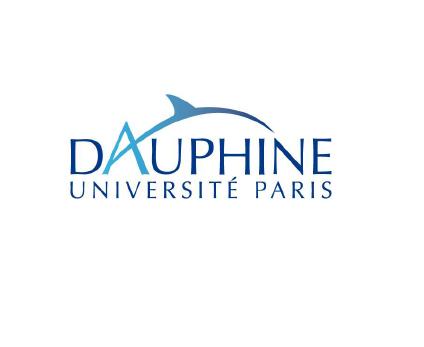 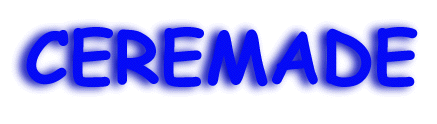 Paris
Laurent D. Cohen
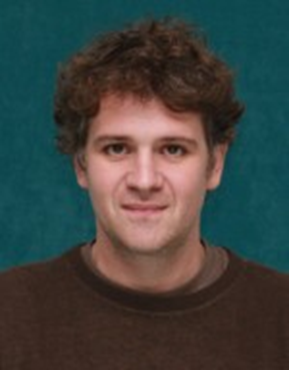 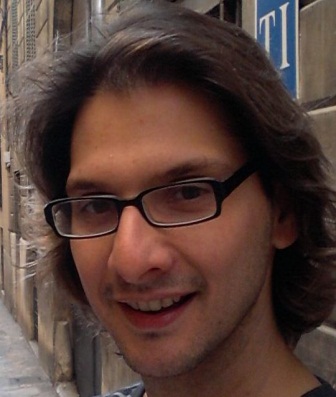 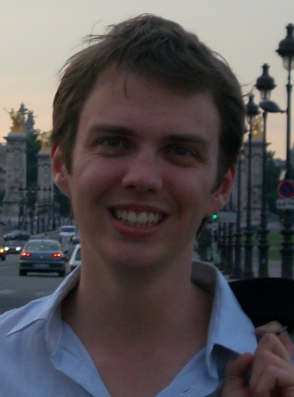 Roberto Ardon
Benoit Mory
Remi Cuingnet
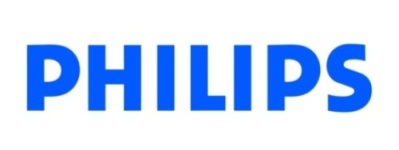 Raphael Prevost – Ph.D. Defense
2/60
21st October 2013
[Speaker Notes: First of all, Would like to mention that this is a joint work between industry with Philips Research and academia with the Ceremade]
Introduction
Medical images analysis – two main challenges
Segmentation
algorithm
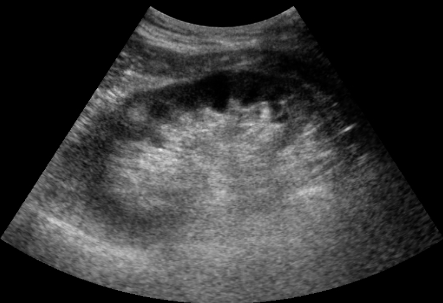 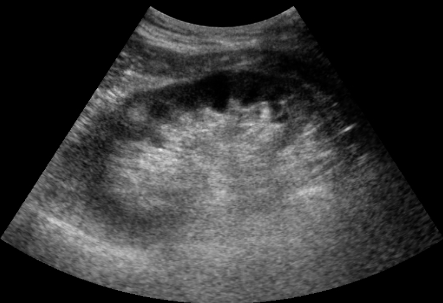 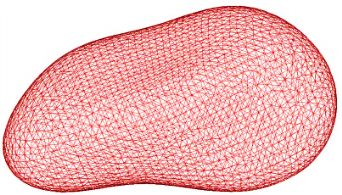 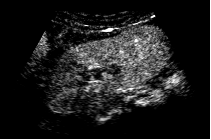 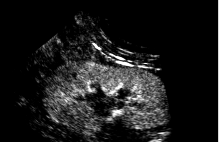 Registration
algorithm
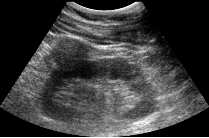 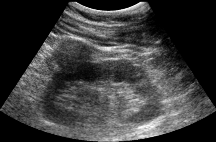 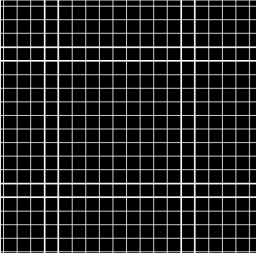 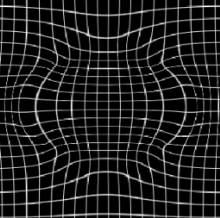 Raphael Prevost – Ph.D. Defense
3/60
21st October 2013
[Speaker Notes: My work deals with medical imaging
Going to talk about two main problems of medical image analysis
First one segmentation, which consists in extracting the shape of an organ of interest from an image
Second one registration, which takes two images and tries to find the geometric transformation such that the two images are aligned afterwards
We will see that the two problems can be linked but we mainly focus on segmentation here]
Introduction
Clinical applications to be addressed
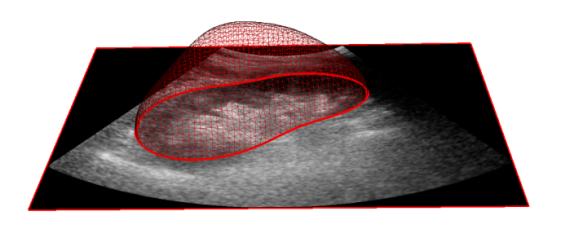 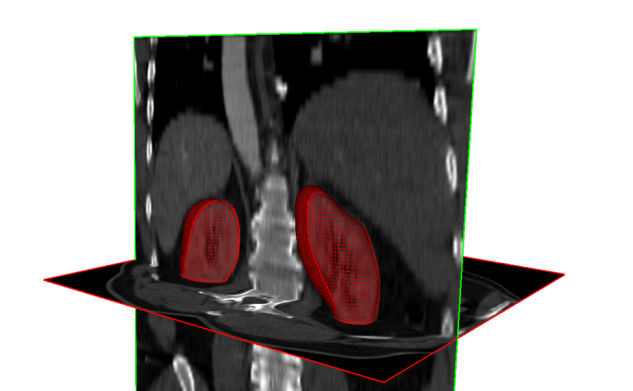 Kidney(3D, 3D+t)
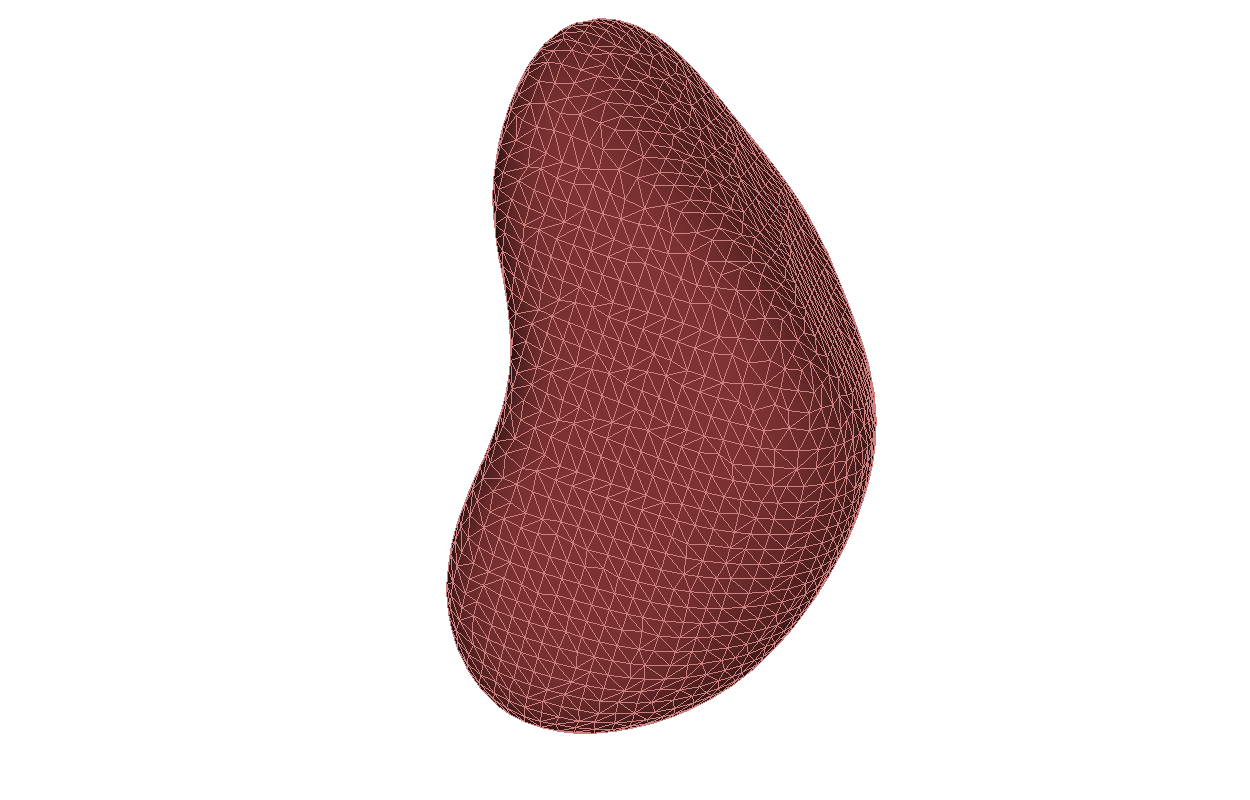 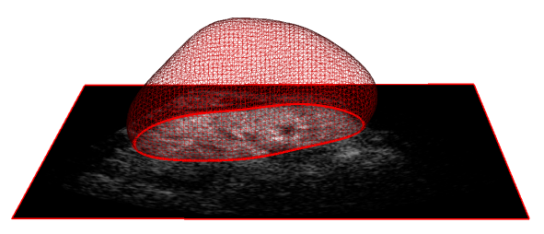 Conventional/ContrastUltrasound
Contrast CT
Myocardium in long-axis (2D)
Myocardium in short-axis (2D)
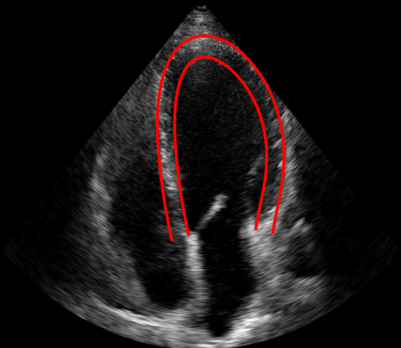 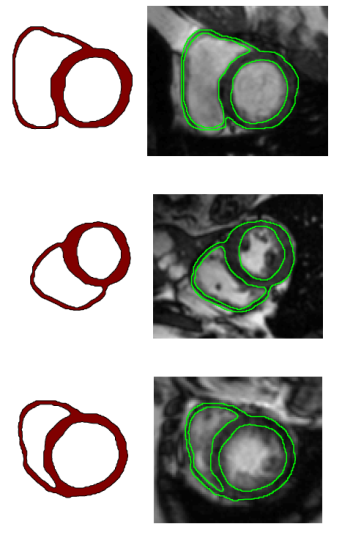 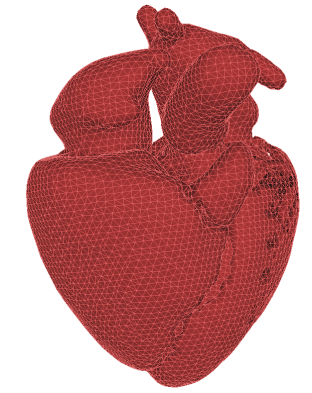 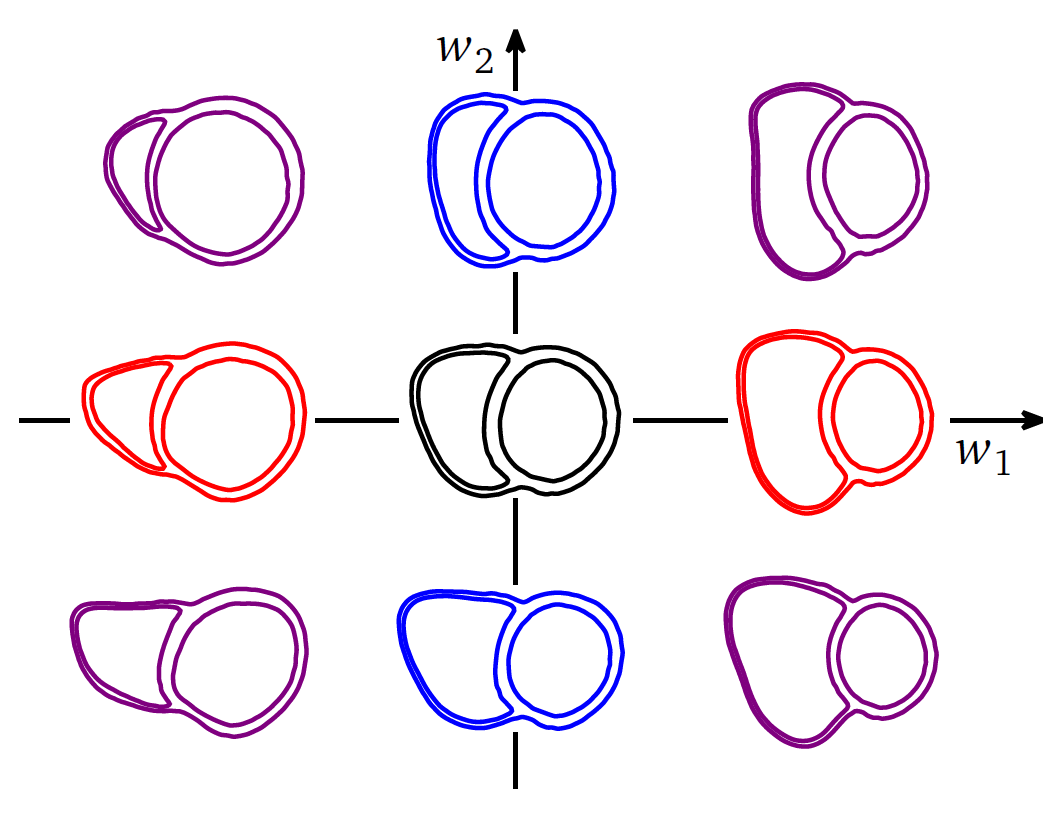 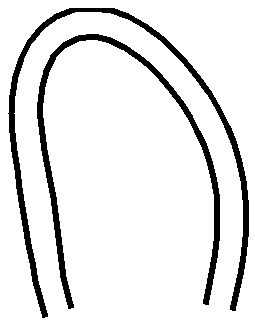 MRI
Ultrasound
Raphael Prevost – Ph.D. Defense
4/60
21st October 2013
[Speaker Notes: To be more specific, the two main clinical applications addressed in this talk will be the segmentation of kidneys from 3D images
And the segmentation of 2D myocardium from 2D images, both in short axis and long axis
Interested in organs rather than blood vessels or tumours for example]
Introduction
Use of segmentations in medical applications
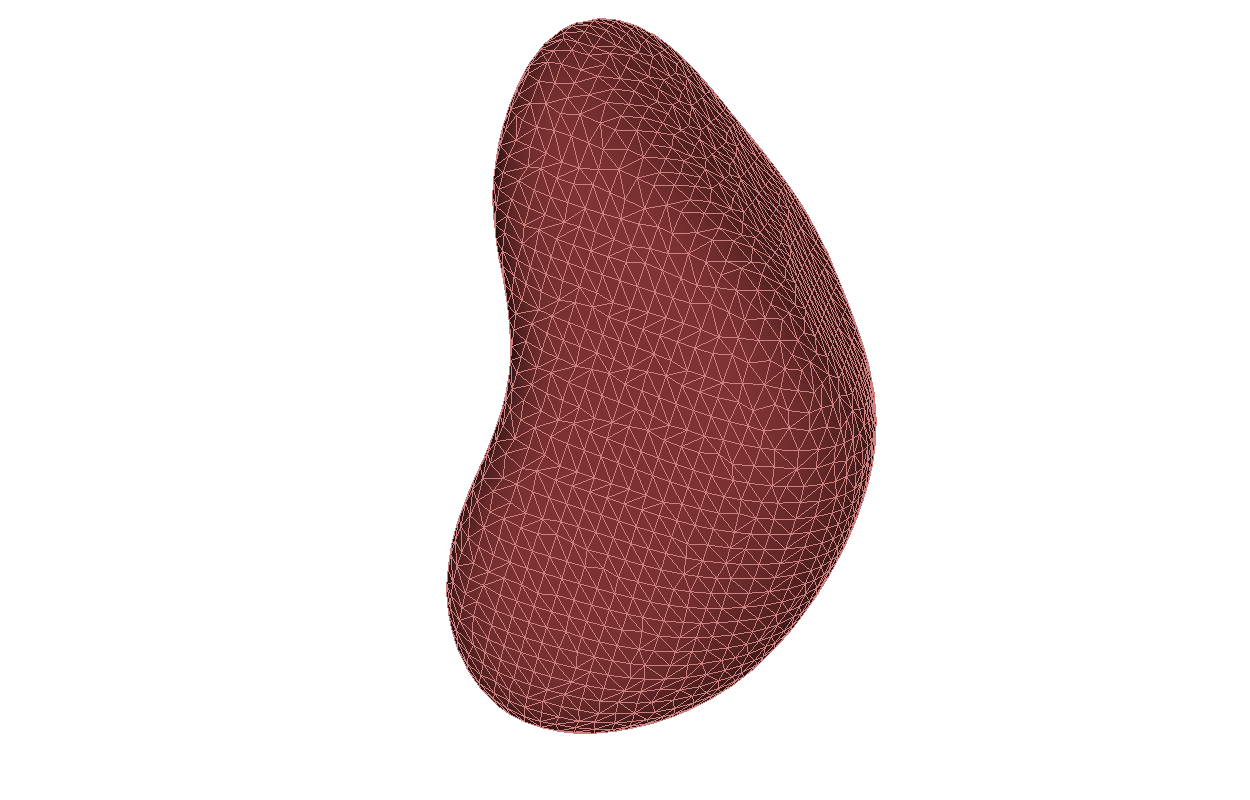 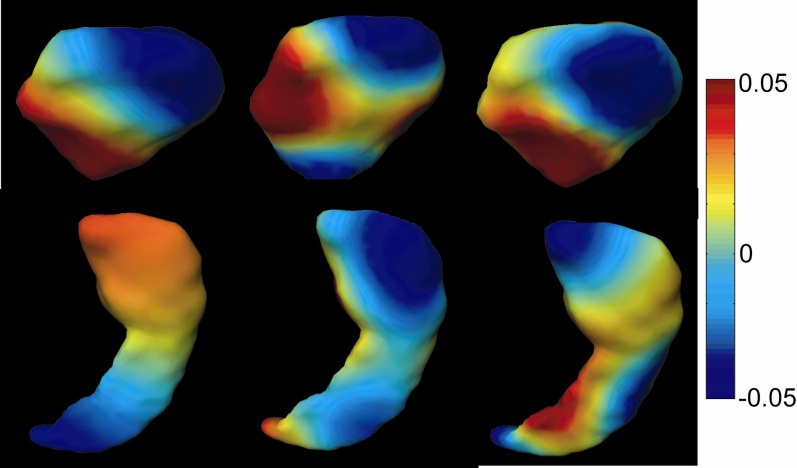 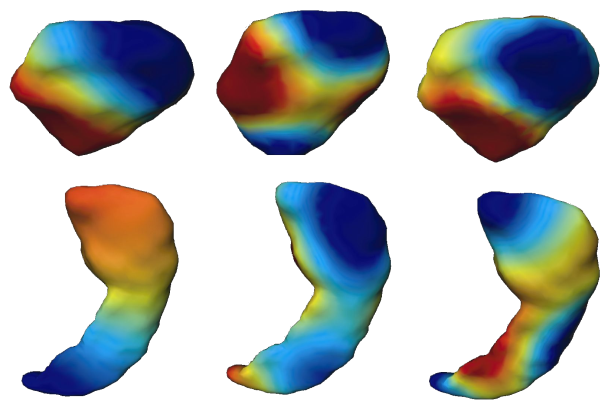 Volume150 mL
Statistical analysis
Diagnosis
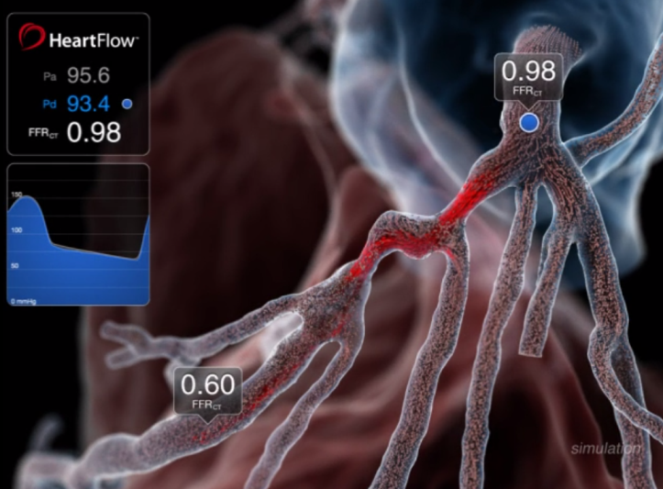 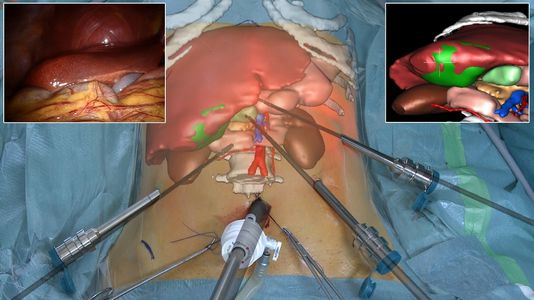 Patient-based simulations
Augmented reality for surgery
Raphael Prevost – Ph.D. Defense
5/60
21st October 2013
[Speaker Notes: Whatever the organ, there are a lot of clinical applications for segmentation algorithms
- With the segmentation of an organ, you can extract information (such as its volume) that might be useful for diagnosis
- More generally, you can perform statistical analysis on a whole population to find trends or understand better some diseases
- Another very interesting field of application is patient-specific simulations which allow for example clinicians to simulate and test the effect of a treatment
- Finally, surgeons can also use segmentation during an operation via augmented reality systems]
Introduction
Challenges of organ segmentation
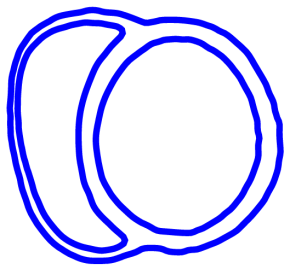 Increasing volume of data (3D, 3D+t)  Need for efficient algorithms

Variable image quality (noise, artifacts) Need for robust algorithms

Re-usability  Need for generic approaches

For a given organ, shape may vary but topology is often fixed
    Need for topology control
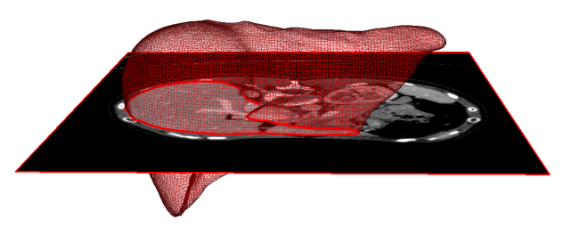 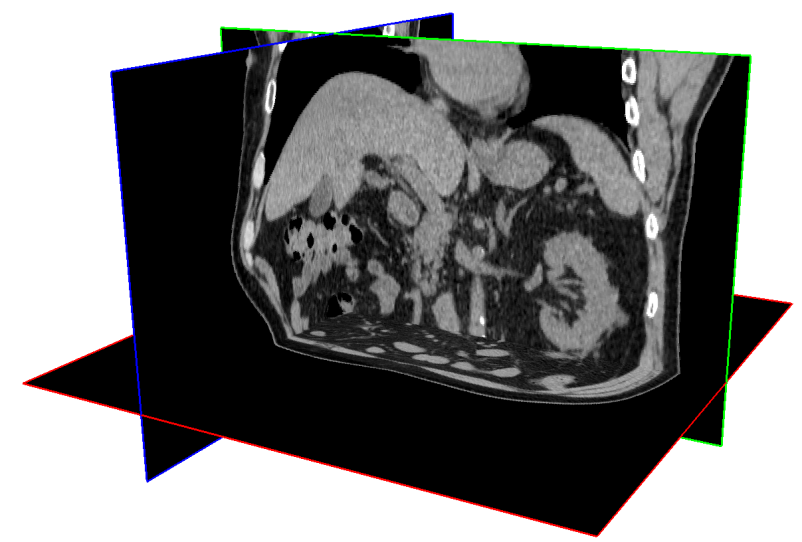 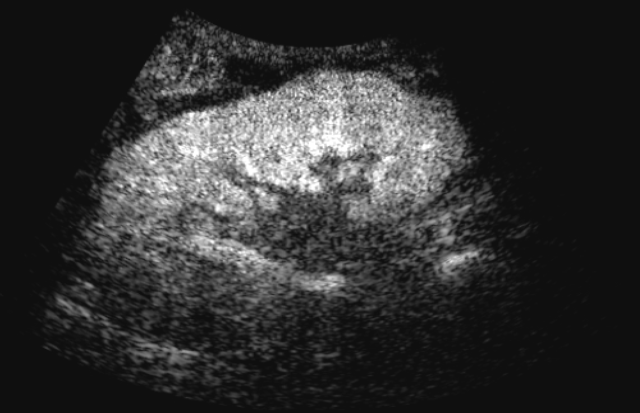 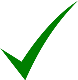 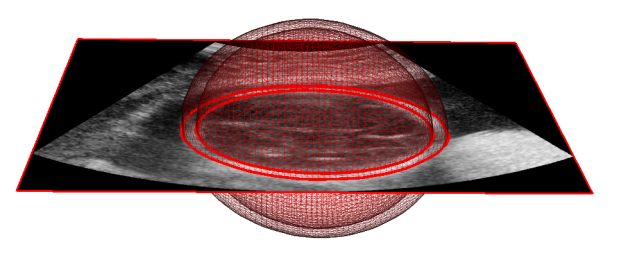 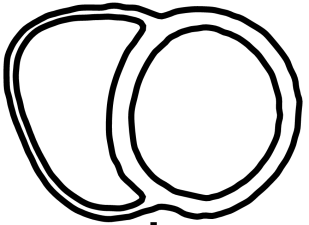 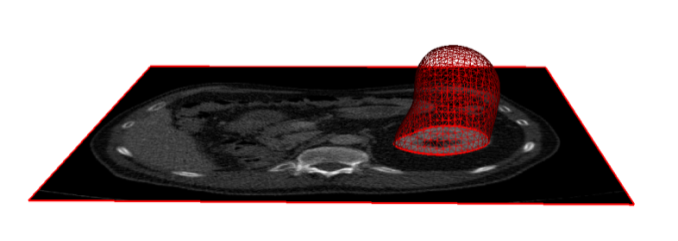 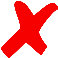 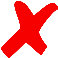 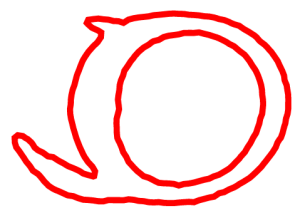 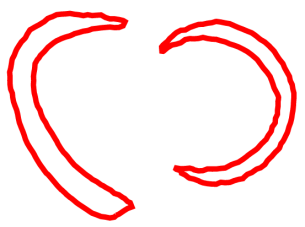 Raphael Prevost – Ph.D. Defense
6/60
21st October 2013
[Speaker Notes: Unfortunately, there are a number of reasons for which segmentation of medical images is challenging
- Due to the increasing volume of data (we are dealing here with 3d or 3d+t datasets), we need efficient algorithm
Because of the sometimes poor image quality, we need robust algorithms
We also want a generic algorithm that could be applied to different organs
Finally, we would like to be able to enforce the topology of the segmentation (because organs usually have a fixed topology)]
Introduction
Segmentation via a hybrid method
Implicit Template Deformation[Mory et al., 2012]
Level-set
segmentation[Chan & Vese, 2001]
Atlas
deformation[Commowick et al., 2007]
This thesis
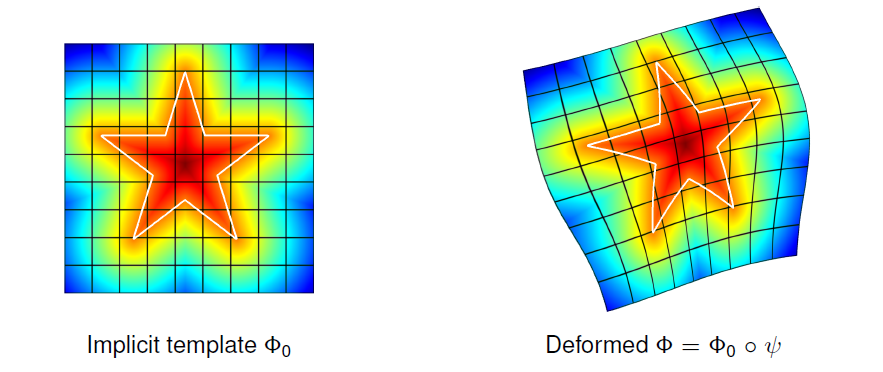 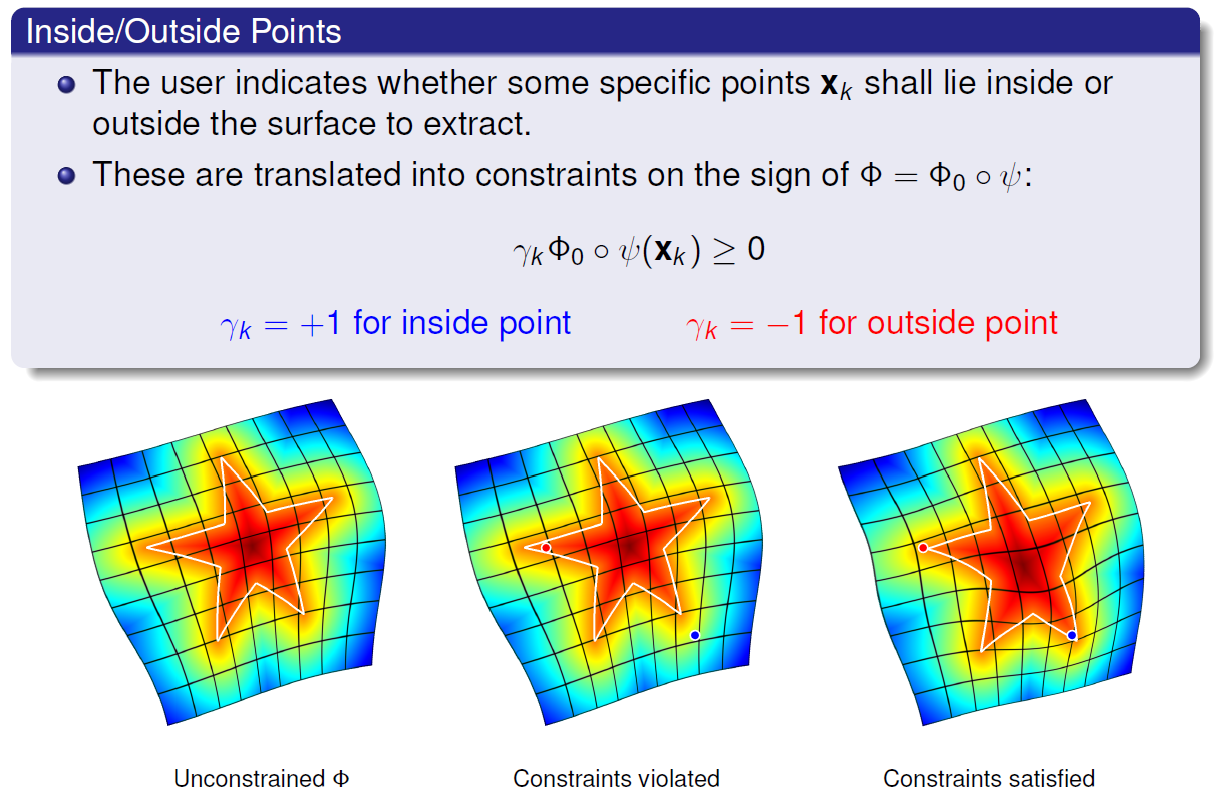 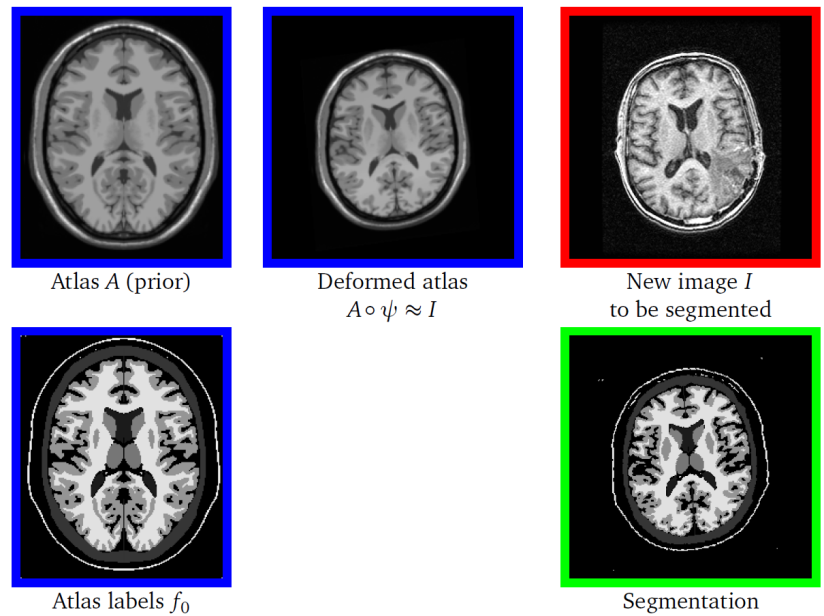 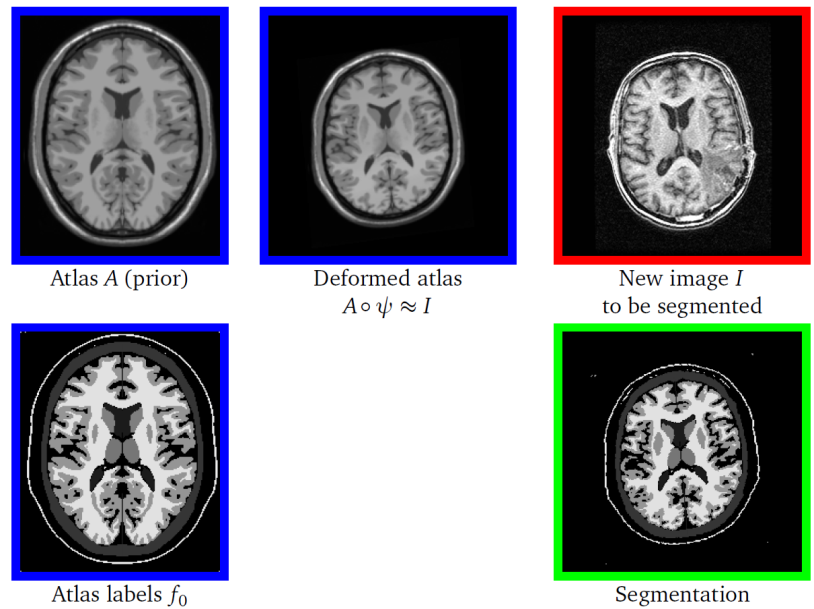 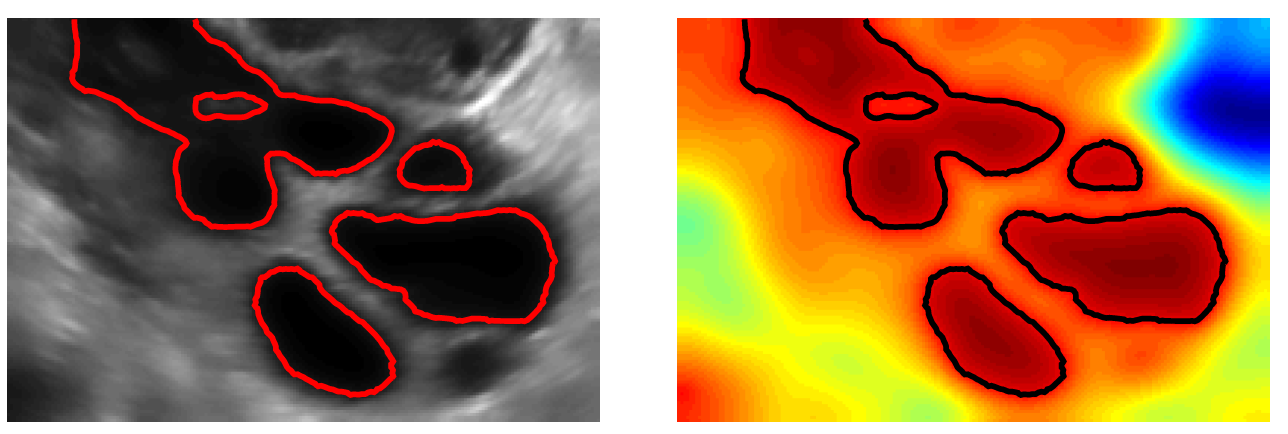 Template
Original image
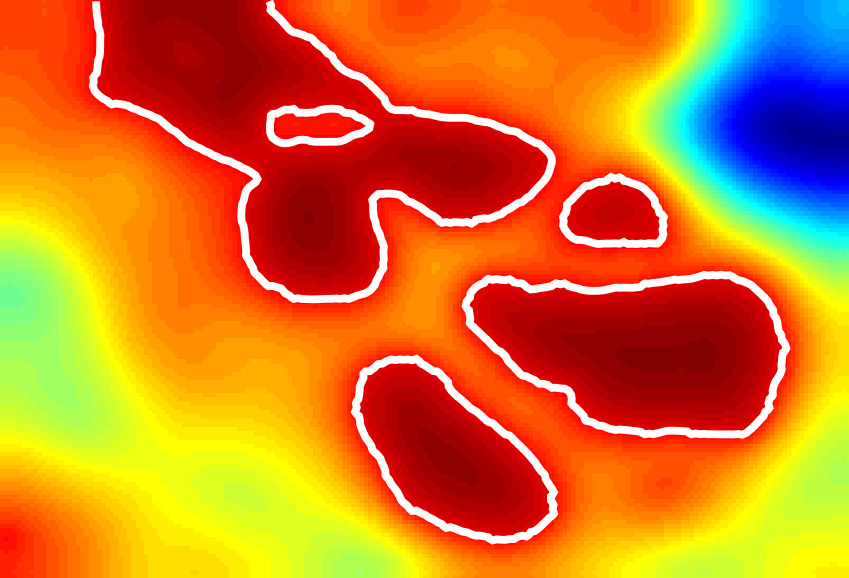 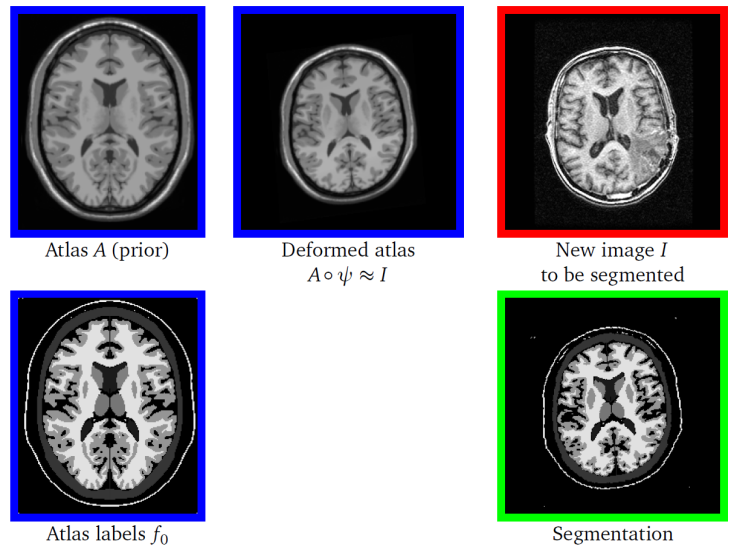 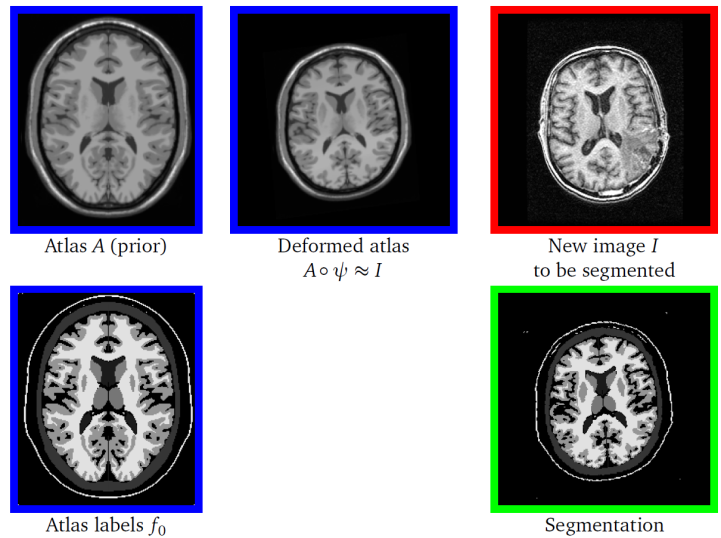 Implicit function
Segmentation
Genericity
Efficiency
Robustness
Topology control
Raphael Prevost – Ph.D. Defense
7/60
21st October 2013
[Speaker Notes: My thesis revolves around a hybrid algorithm between two approaches that partially meet these requirements
Implicit template deformation, which was developped in Philips, is inbetween and tries to combine those different advantages]
Outline of the presentation
“Errors using inadequate data are much less than those using no data at all.”		Charles Babbage
Part 1 - What is implicit template deformation ?

Part 2 - Application to challenging clinical problems

Part 3 - Exploiting different images of the patient 

Part 4 - Learning information on shape and appearance	   from large databases
Raphael Prevost – Ph.D. Defense
8/60
21st October 2013
Part 1Implicit Template DeformationBackground and contributions
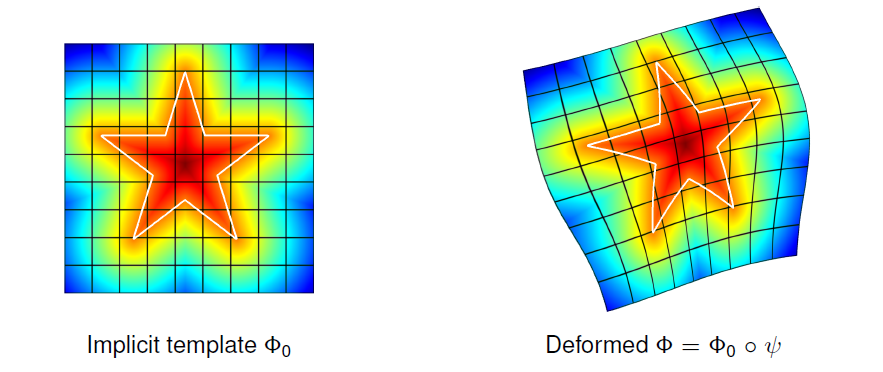 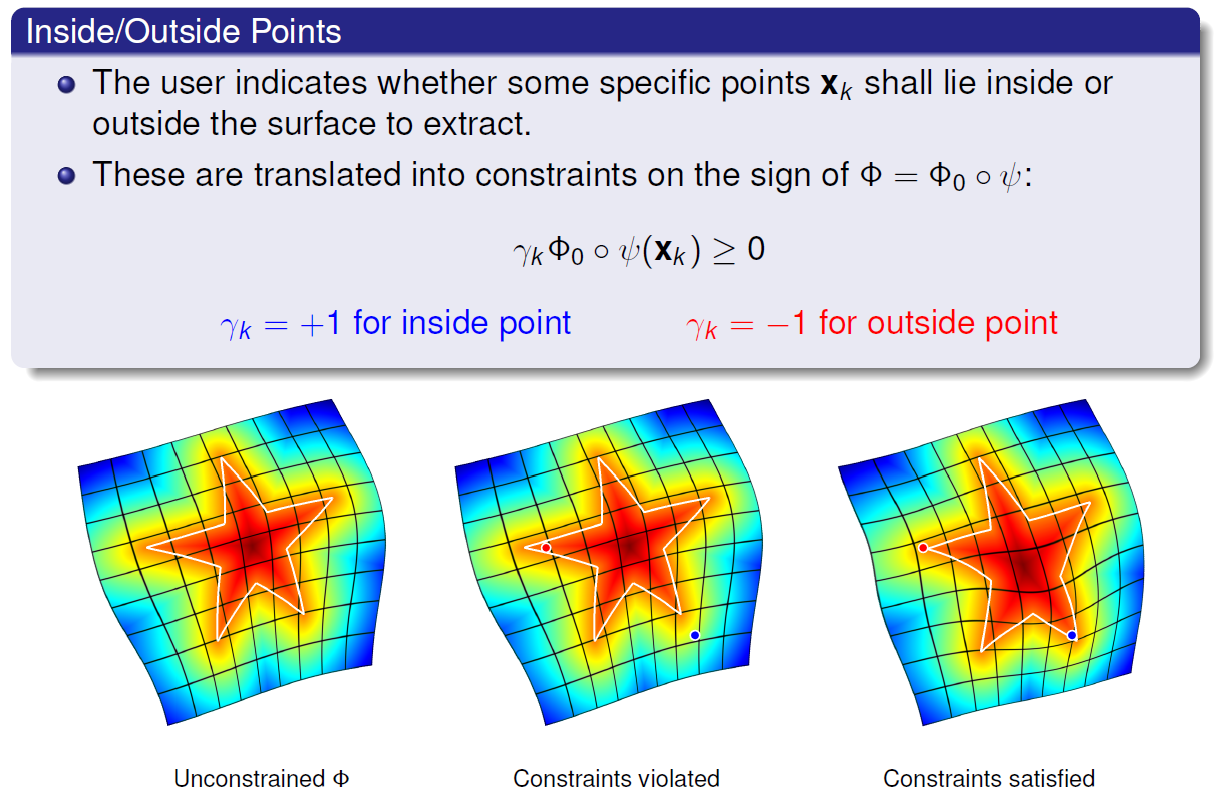 Shape
prior
Template
Part 2 - Applying the algorithm to challenging clinical problems
Part 3 - Exploiting different images of the patient 
Part 4 - Exploiting information learnt from large databases
Part 1/4 – Implicit template deformation: background and contributions
How to model the problem ?
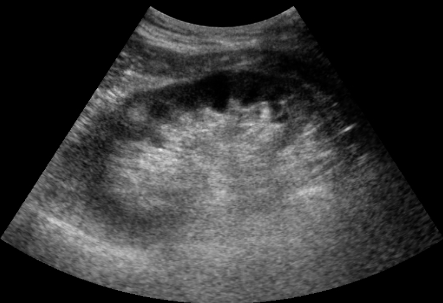 Implicit function
Advantages

Consistent for 2D or 3D shapes
Can efficiently represent multiple objects
No explicit parametrization required
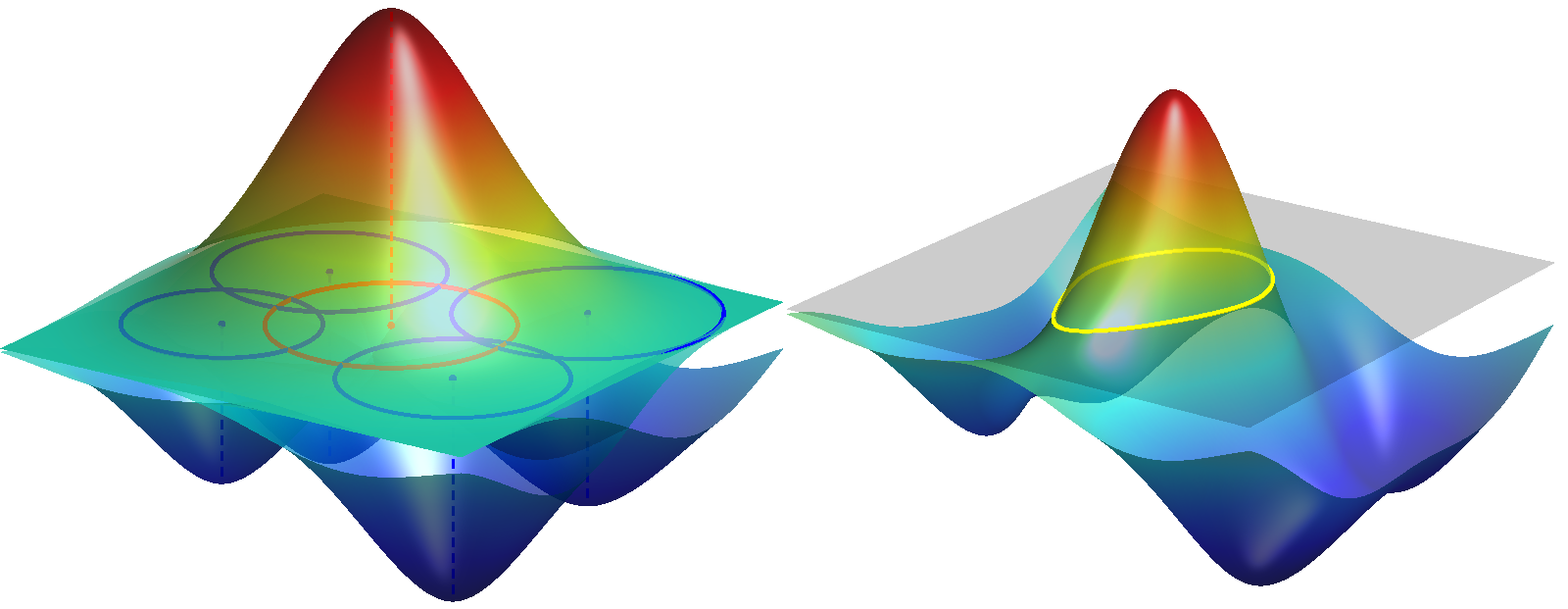 Raphael Prevost – Ph.D. Defense
10/60
21st October 2013
[Speaker Notes: So how do we model the problem of finding this yellow shape ?
In this work, we represent shapes via implicit functions
Implicit functions are functions defined on the whole space, that are positive inside the represented shape and negative outside; the shape boundary is therefore its zero-level set
This representation has several advantages (we can use it in 2d or 3D and it can efficiently represent multiple objects)

So do we find the best implicit function phi ?]
Part 1/4 – Implicit template deformation: background and contributions
Segmentation via variational methods
Find the segmentation      in the image                     as 
the minimum of an “energy”
Minimization by gradient descent on
Initialization
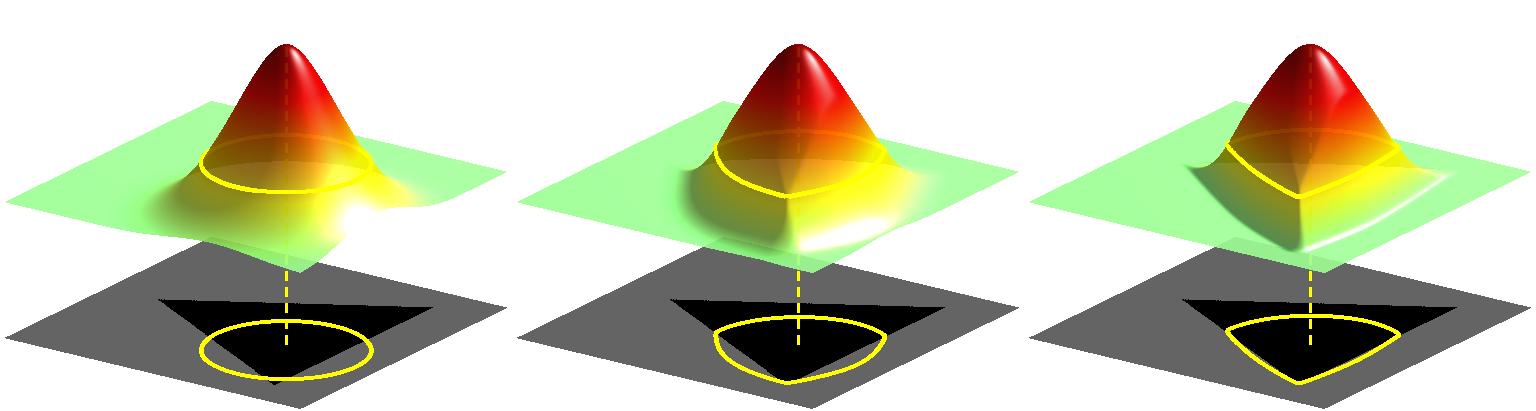 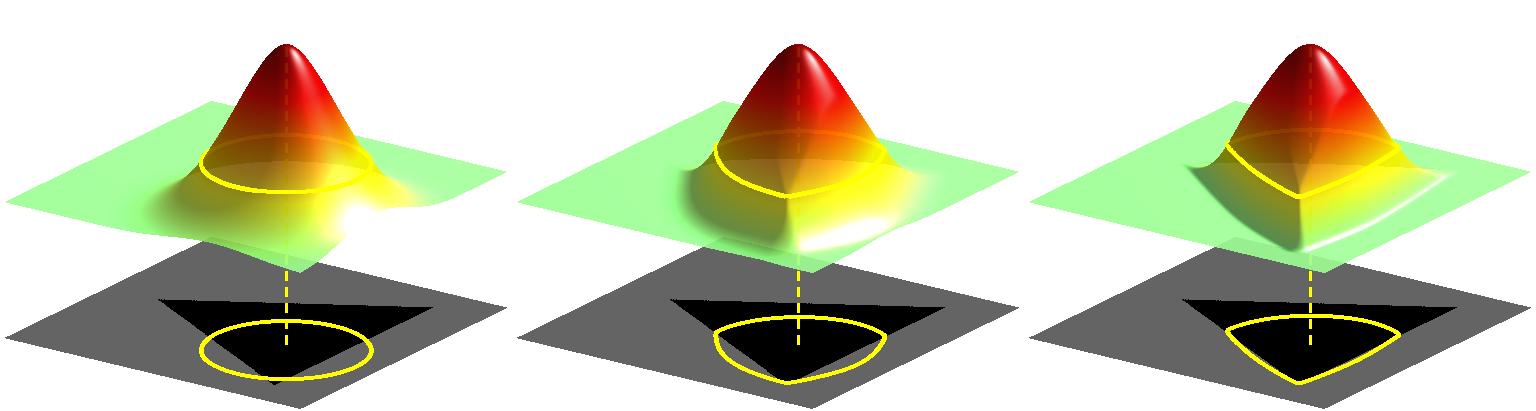 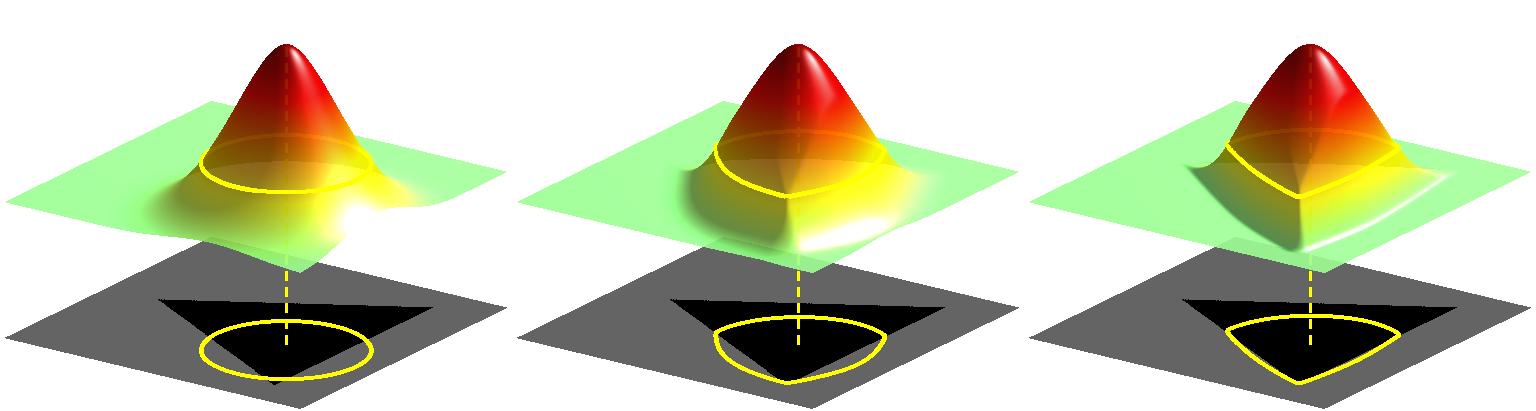 Energy
Time
Raphael Prevost – Ph.D. Defense
11/60
21st October 2013
[Speaker Notes: We define an energy E that depends on the image and say that the best segmentation phi* should be a minimum of this energy
To find it, we use a gradient descent approach

Start with an initialization (which is an input of the algorithm)
Let the function evolve such that it minimizes the energy in time, until we have reached a minimum point
Obviously, everything relies on the choice of the energy and the space of possible implicit functions]
Part 1/4 – Implicit template deformation: background and contributions
Image-based energy
Implicit region competition [Chan & Vese, 2001]
Sum of the pointwise errors inside the segmentation
Regularization term
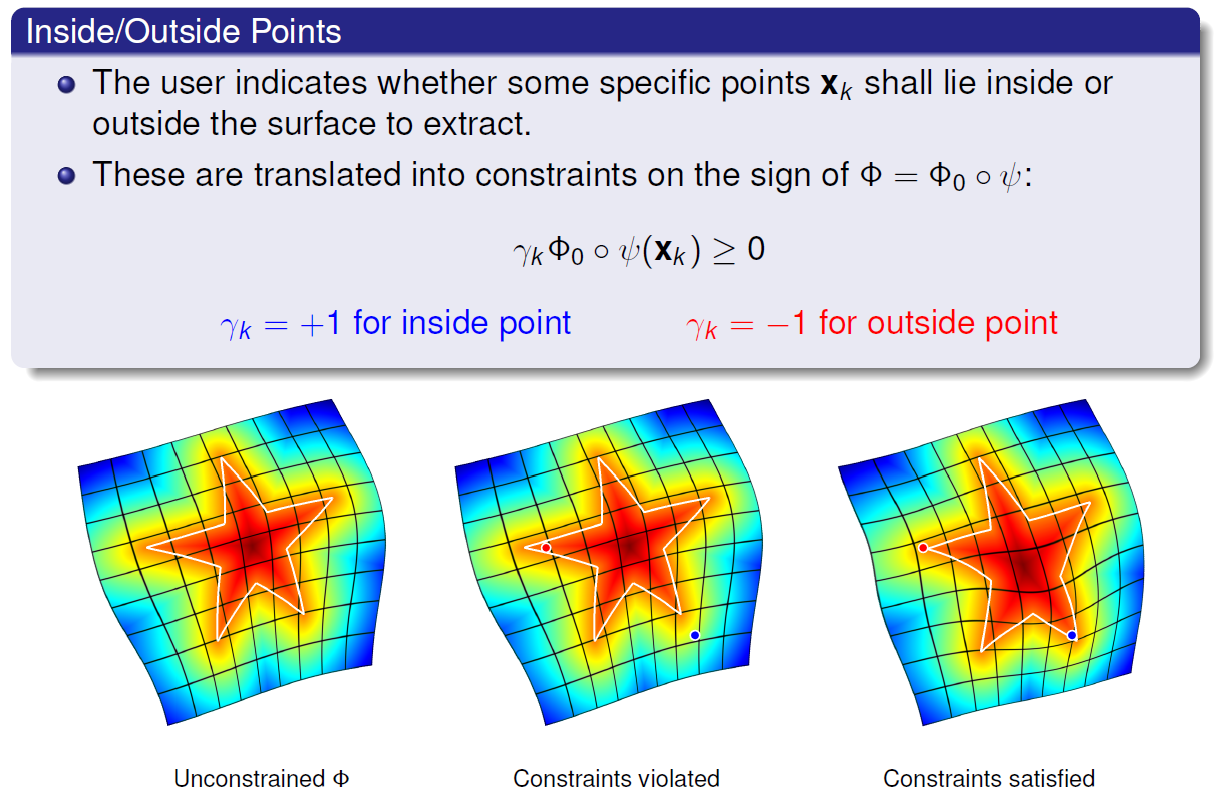 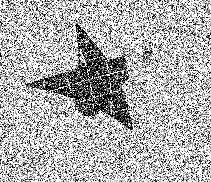 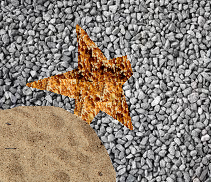 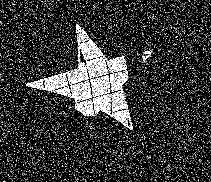 Desired function
Original image
Image-based error
Raphael Prevost – Ph.D. Defense
12/60
21st October 2013
[Speaker Notes: We use a region competition energy
We define at each pixel of the orginal image I an error and call this new image r_I
Phi is then found as a trade-off between having as few black pixels of r_I inside
Since r_I can be noisy or corrupted, another term enforces some regularization on phi]
Part 1/4 – Implicit template deformation: background and contributions
Implicit Template Deformation
Implicit function = Deformation of an implicit template [Huang et al., 2004]
has a low magnitude
is a diffeomorphism
Segmentation ≈ Template
Topology preservation
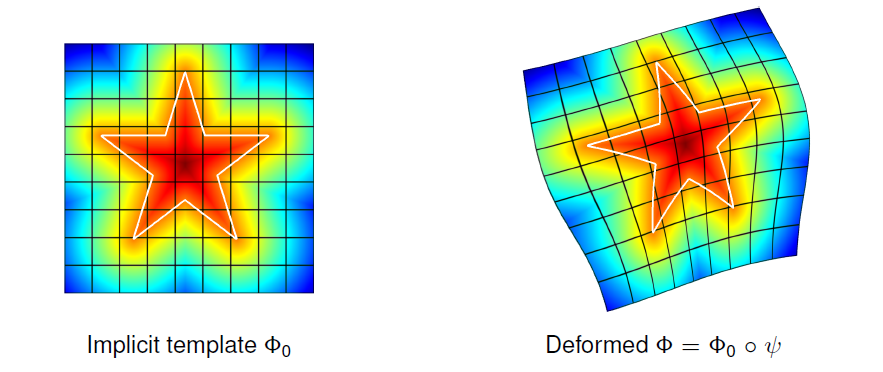 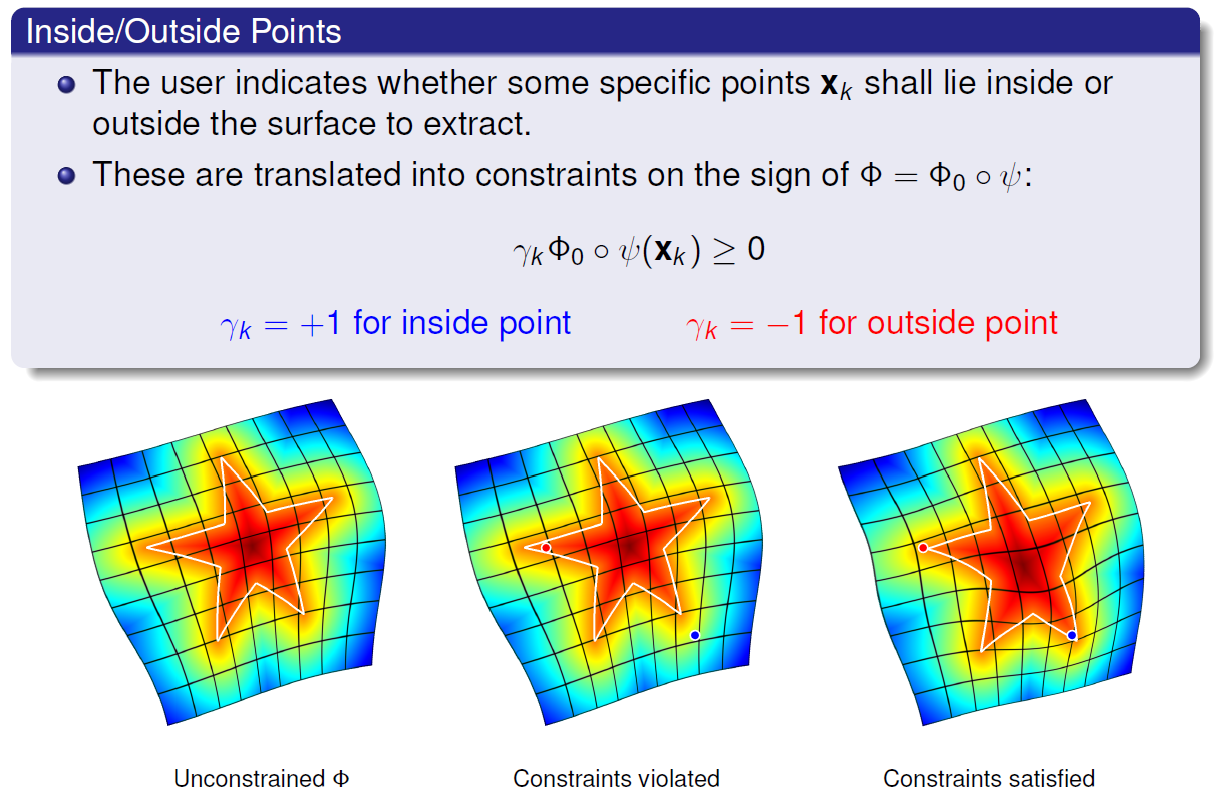 Shape
prior
Template
Raphael Prevost – Ph.D. Defense
13/60
21st October 2013
[Speaker Notes: But key idea of template deformation is that we do not seek any function phi
If we know that is should look like a star, we can restrict phi to be a deformed version of an initial implicit function phi_0
So phi = phi_0 of psi and transformation psi becomes the unknown of the problem
Phi_0, that we call the template, acts as a shape prior if psi meets some conditions
Blabla
Those conditions are enforced with the help of the regularization term R(psi)]
Part 1/4 – Implicit template deformation: background and contributions
Implicit Template Deformation formulation
Decomposition into a pose and a deformation  [Mory et al., 2012]
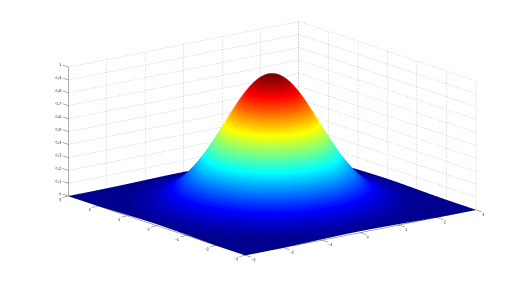 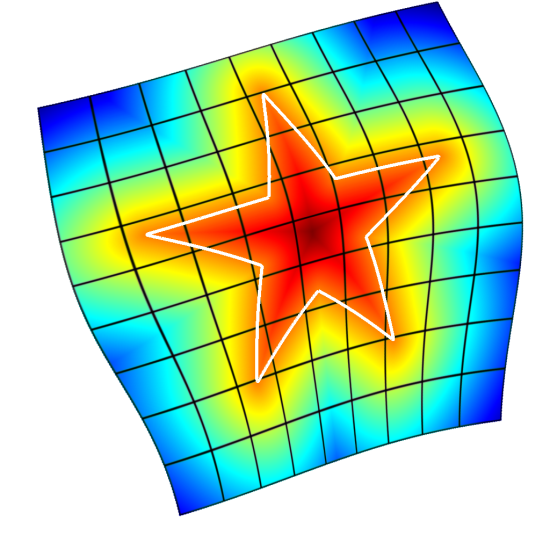 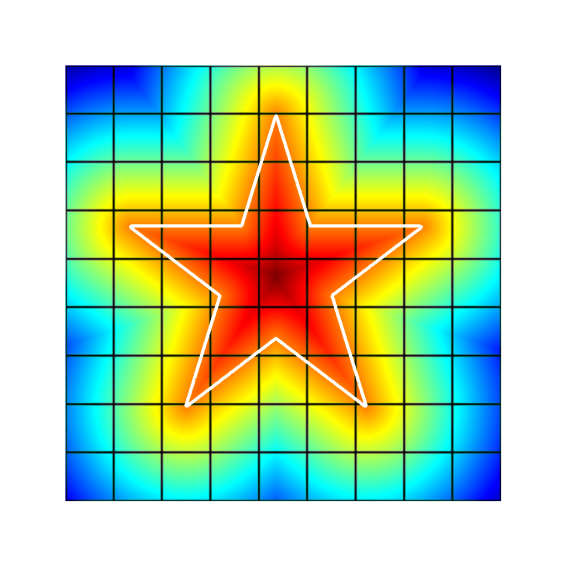 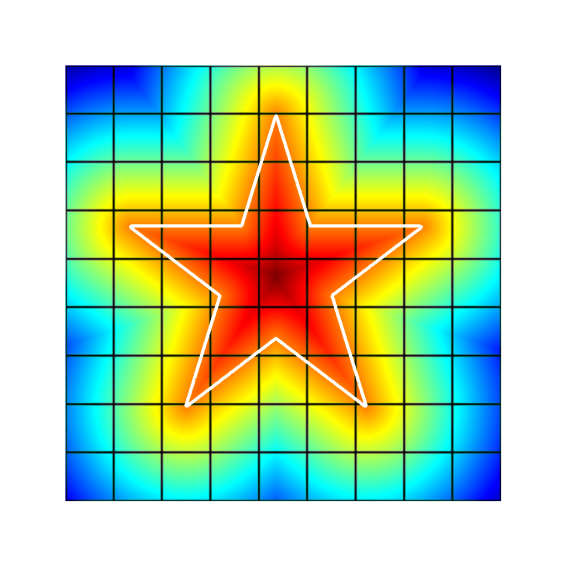 Penalizes magnitude and irregularities of the deformation(pose-invariant)
Similarity
transformation
Free-Formdeformation
(pose)
Raphael Prevost – Ph.D. Defense
14/60
21st October 2013
[Speaker Notes: In order to define this regularization term, psi is decomposed into two transformations
The first one, called G is the pose of the template within the image (just its location, scale and orientation); so it is represented by a similiarity transformation
The second transformation, L, is a free form deformation that does change the shape of the implicit function; it is defined via a displacement field u

Both transformations are optimized simultaneously but the interest of the decomposition is the possibility to define R as a function of L and therefore invariant to the pose
This term is a particular norm on the displacement field u, that is defined with a Gaussian kernel and penalizes both its magnitude and irregularities]
Part 1/4 – Implicit template deformation: background and contributions
Numerical implementation
Gradient descent equations
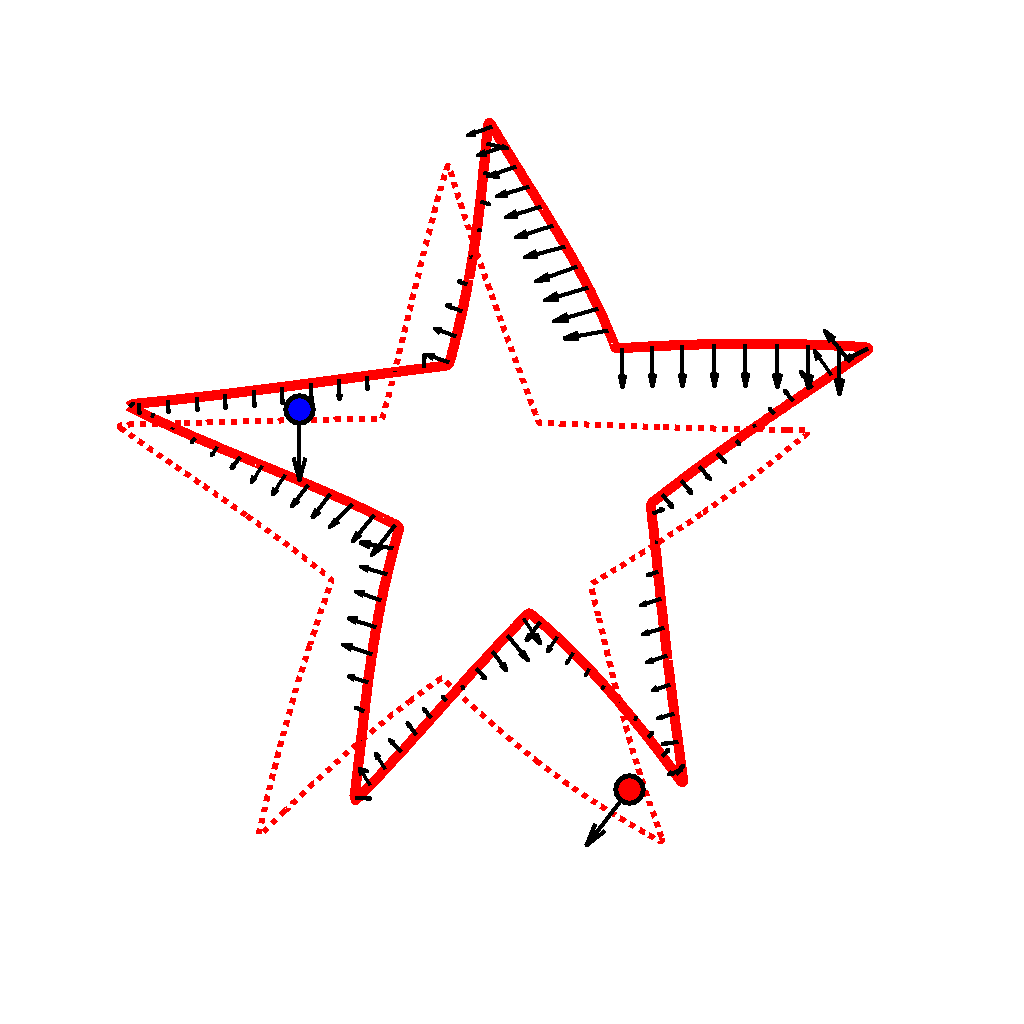 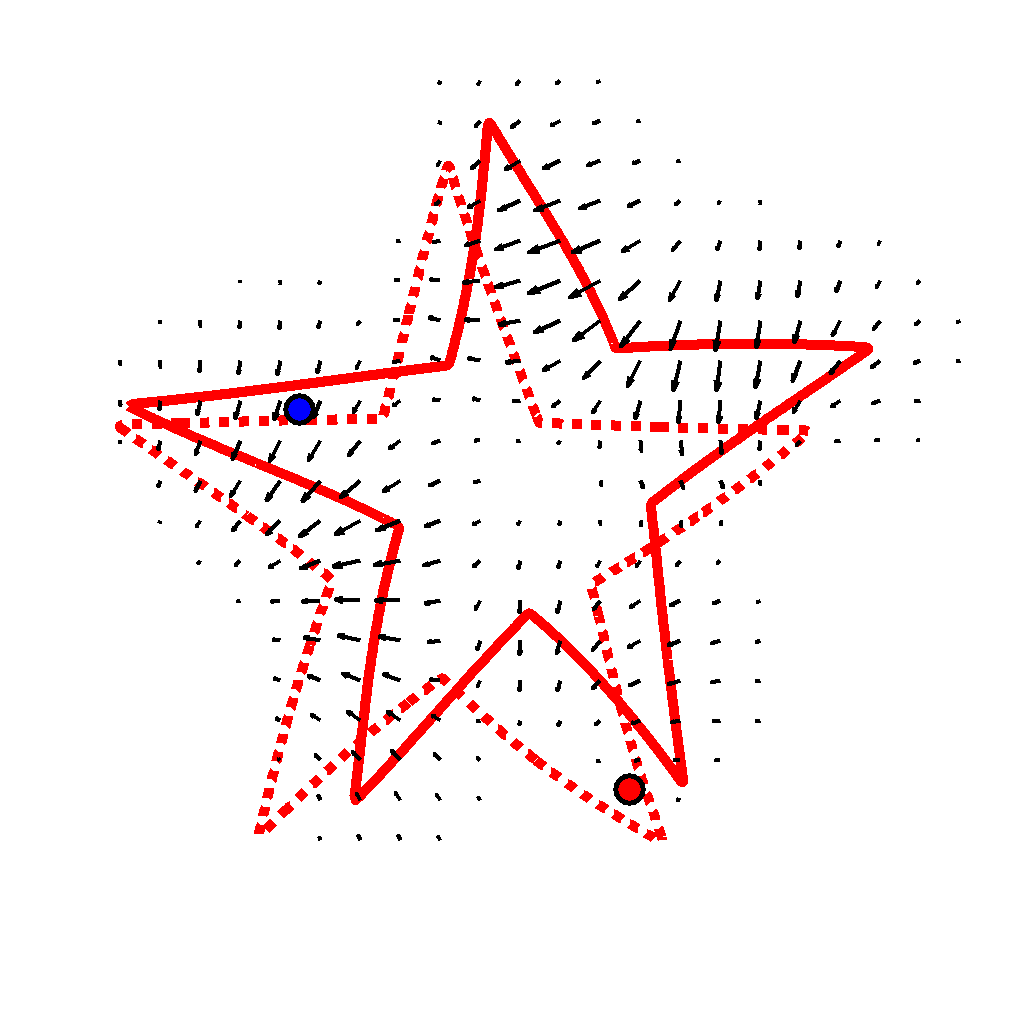 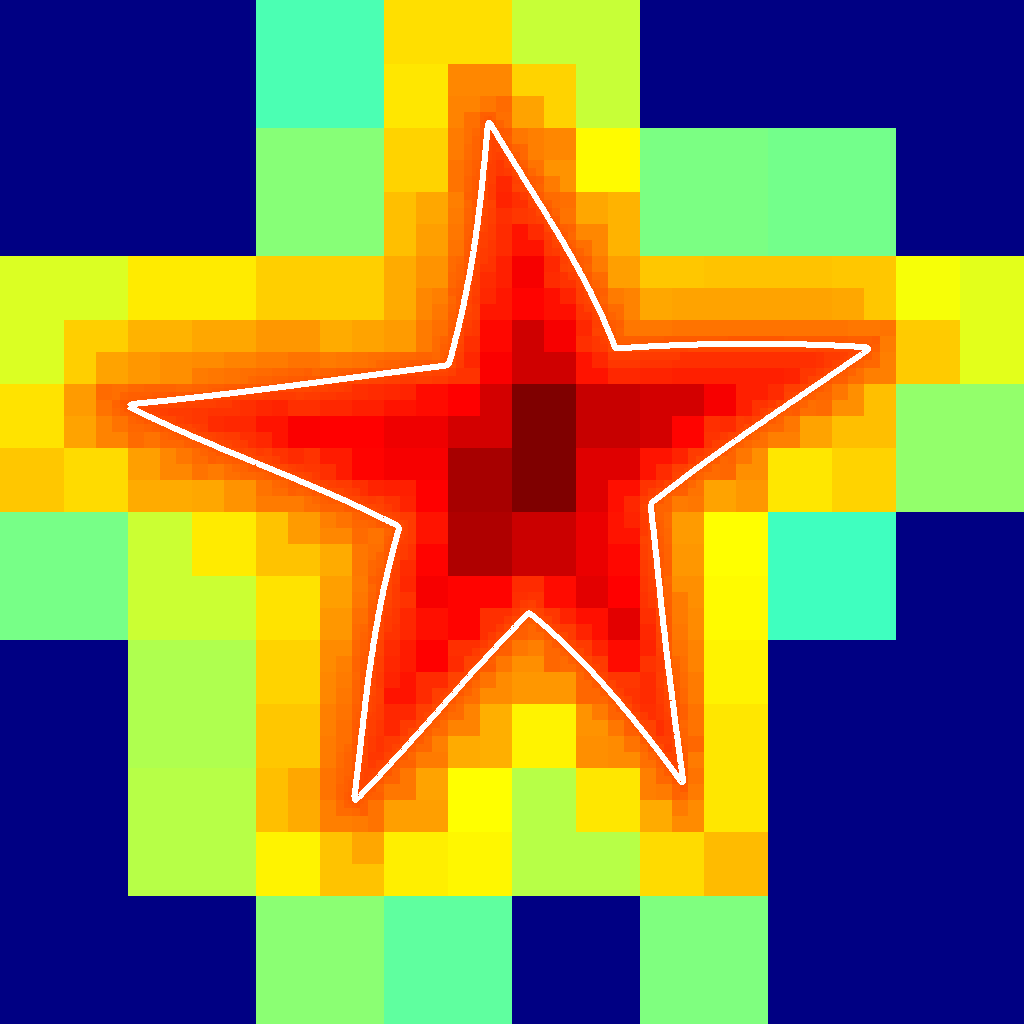 Sparse contributions
Diffusion by 
linear filtering
Octreeimplicit function
Very efficient algorithm (a few seconds in 3D)
Raphael Prevost – Ph.D. Defense
15/60
21st October 2013
[Speaker Notes: With this model, the gradient equations can be computed efficiently
These Diracs show that we need to perform computations only at the boundary of the current segmentation
Such points can be found quickly with an octree implementation of the implicit function
Finally, forces are diffused everywhere with the Gaussian convolution that is also performed efficiently

In the end, the algorithm is very efficient, ie a few seconds in 3D]
Part 1/4 – Implicit template deformation: background and contributions
Incorporating user interactions
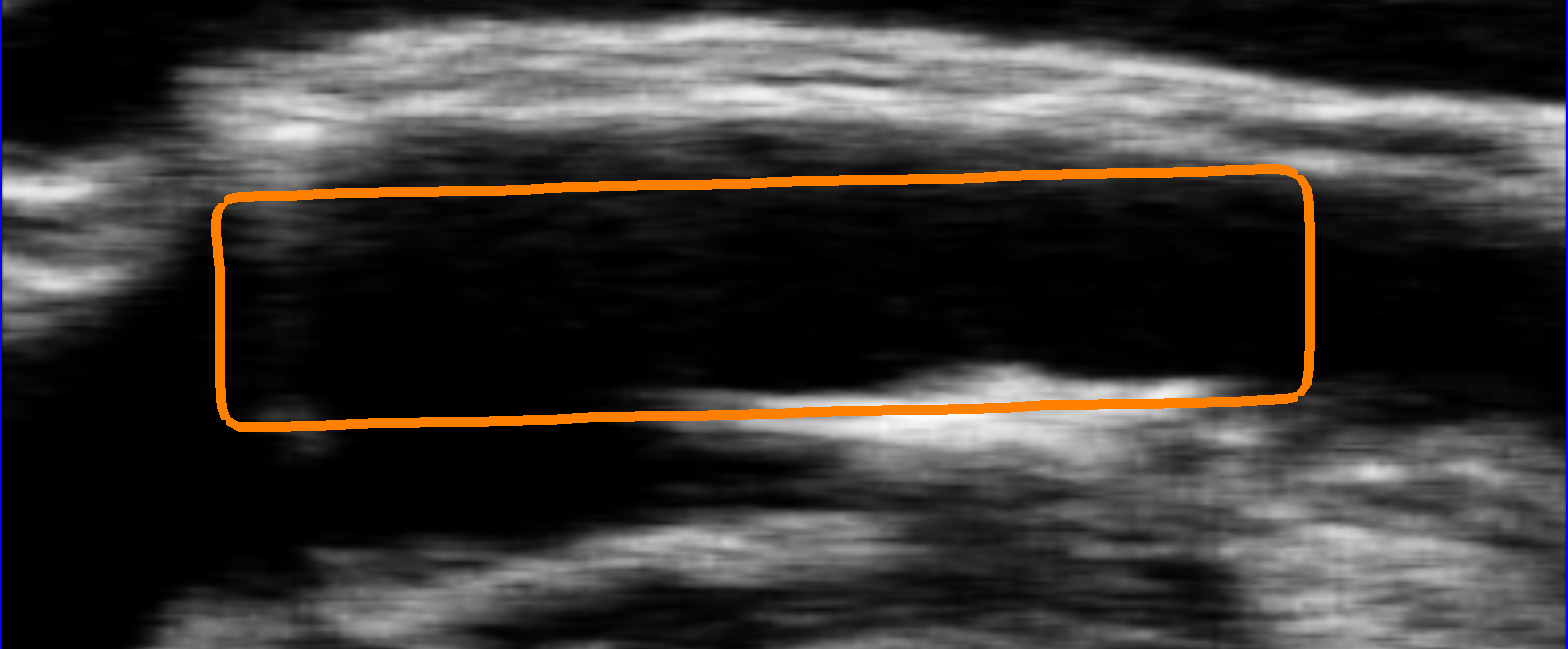 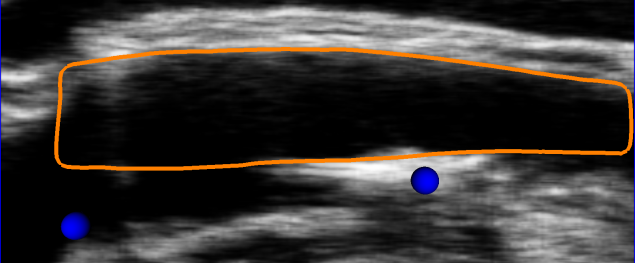 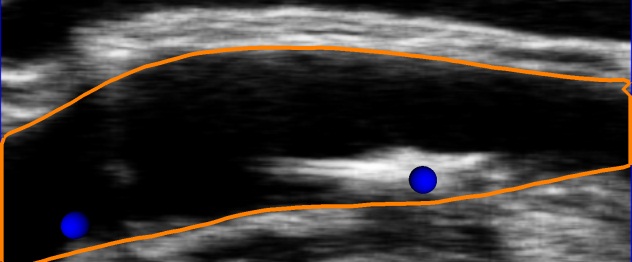 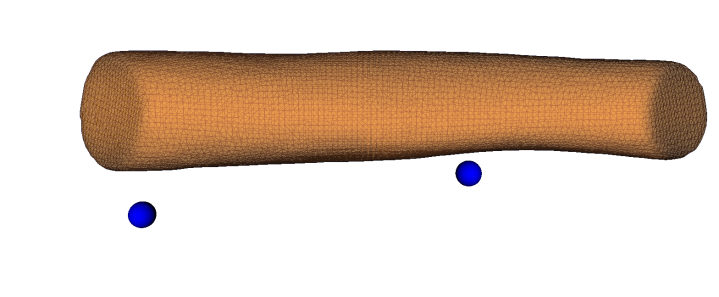 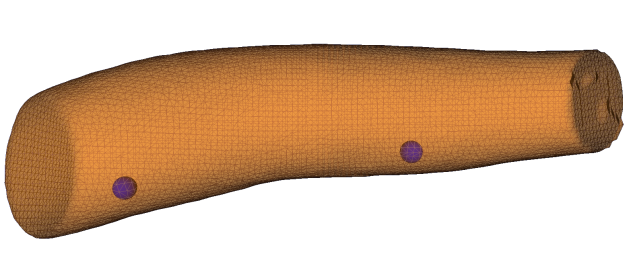 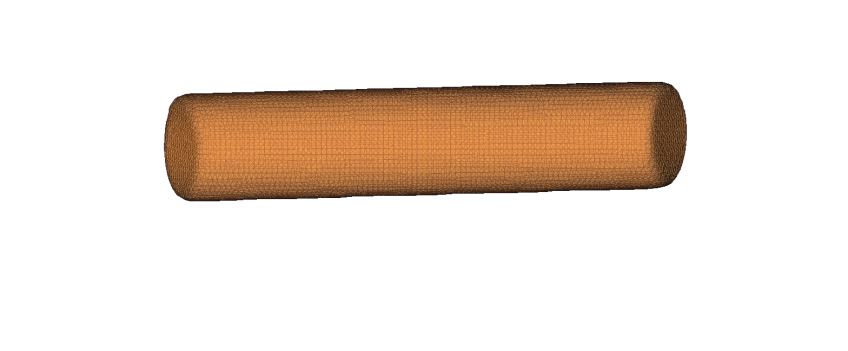 Initialization
Incorrect segmentation user interactions
Constrained
segmentation
Benefit of the implicit formulation interactions = inequality constraints [Mory et al., 2012]
+1/-1 for inside/outside points
Point clicked by the user
Raphael Prevost – Ph.D. Defense
16/60
21st October 2013
[Speaker Notes: But the other great thing about this approach is the ability to take into account user interactions

Imagine you want to segment this image; even if the algorithm fails, you can help him by clicking on points that should be inside the segmentation
Mathematically speaking, you just have to add some constraints on the sign of the implicit function

When you solve the constrained optimization, you obtain a better segmentation]
Part 1/4 – Implicit template deformation: background and contributions
Contributions around the algorithm
Initialization
Image-based error
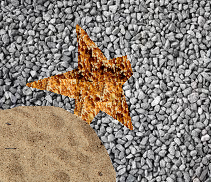 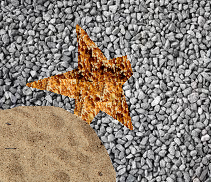 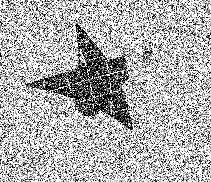 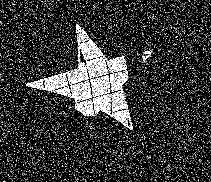 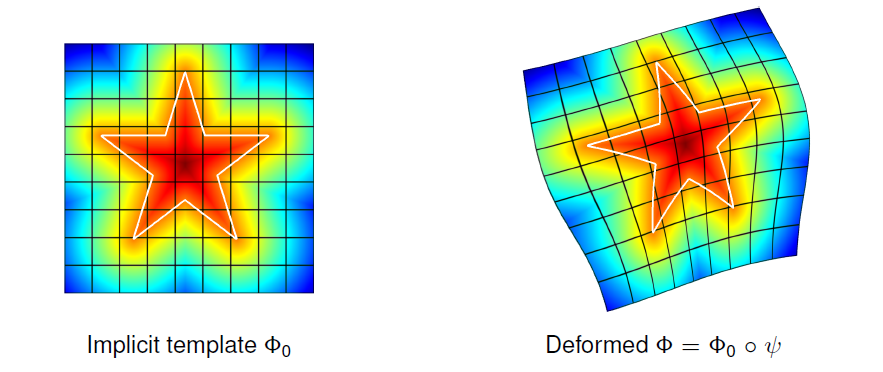 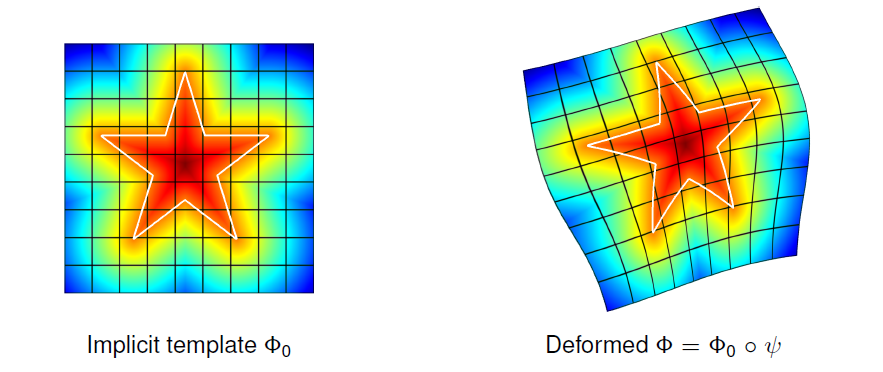 Learning from a database
User
interactions
Implicit Template Deformation
Other images of the patient
Incorporate additional info without losing the advantages:
efficiency, topology control and compatibility with user interactions
Raphael Prevost – Ph.D. Defense
17/60
21st October 2013
[Speaker Notes: So ITD appears as a very interesting framework for segmentation, which is why it was at the center of my work

No matter how sophisticated your algorithm is, at the end, the most important thing is what information you give it
General line of thought: feed as much information as possible

Init (non convex)]
Part 1 - Implicit template deformation: background & contributions
Part 2Application to challenging clinical problemsKidney segmentation in ultrasound images
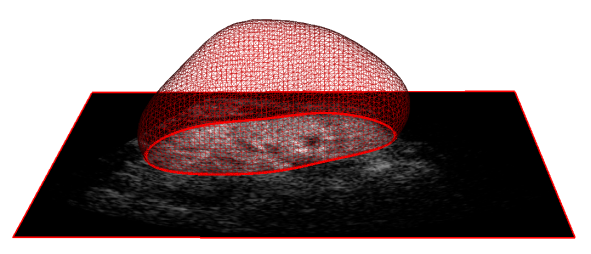 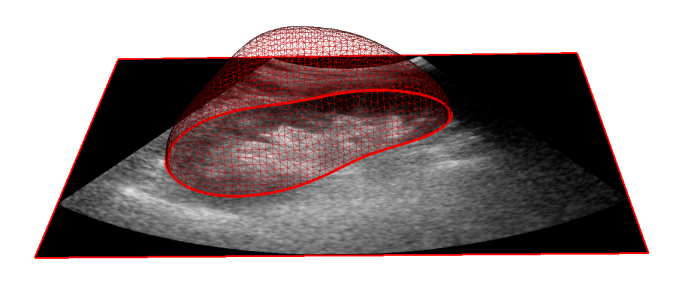 Contrast-Enhanced Ultrasound(CEUS)
Conventional Ultrasound(US)
Part 3 - Exploiting different images of the patient 
Part 4 - Exploiting information learnt from large databases
Part 2/4 – Application to kidney segmentation in ultrasound images
Kidney segmentation in ultrasound images
Conventional B-Mode Ultrasound (US)
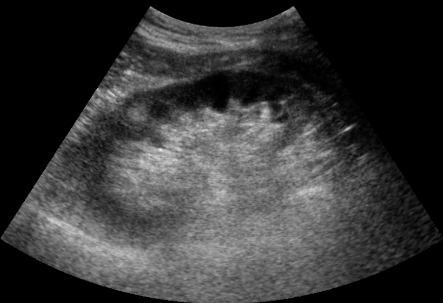 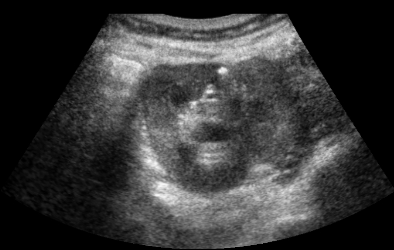 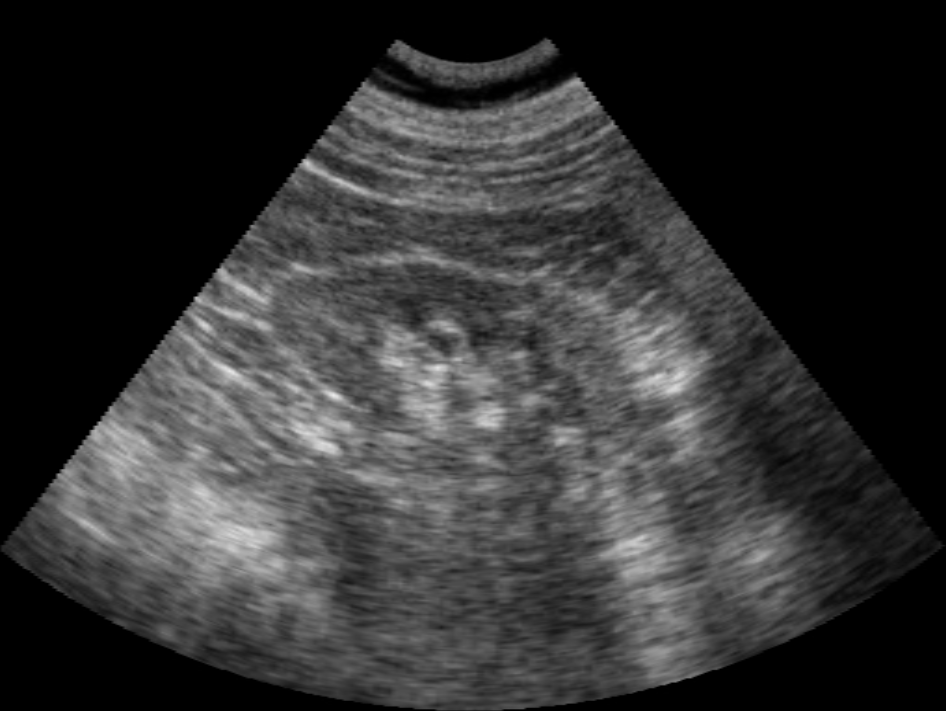 Contrast-Enhanced Ultrasound (CEUS)
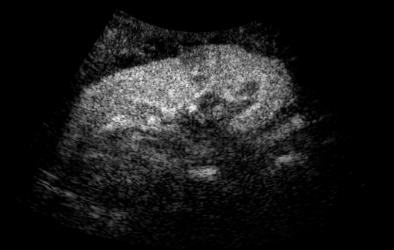 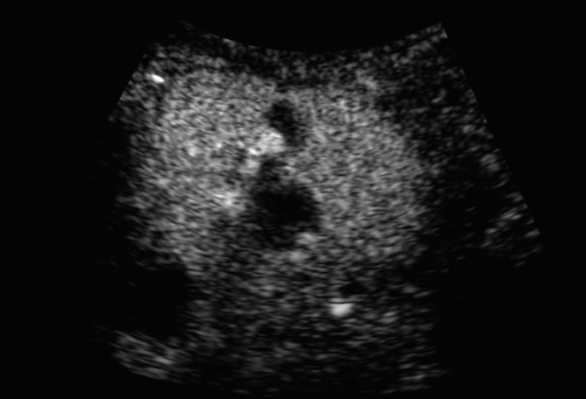 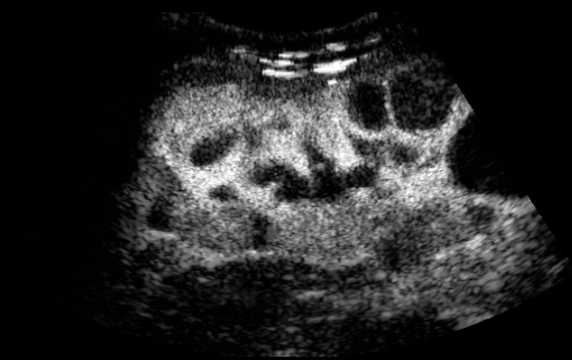 No automatic method reported in the literature
Raphael Prevost – Ph.D. Defense
19/60
21st October 2013
[Speaker Notes: CEUS: better visualization of lesions]
Part 2/4 – Application to kidney segmentation in ultrasound images
Detecting the kidney in CEUS images
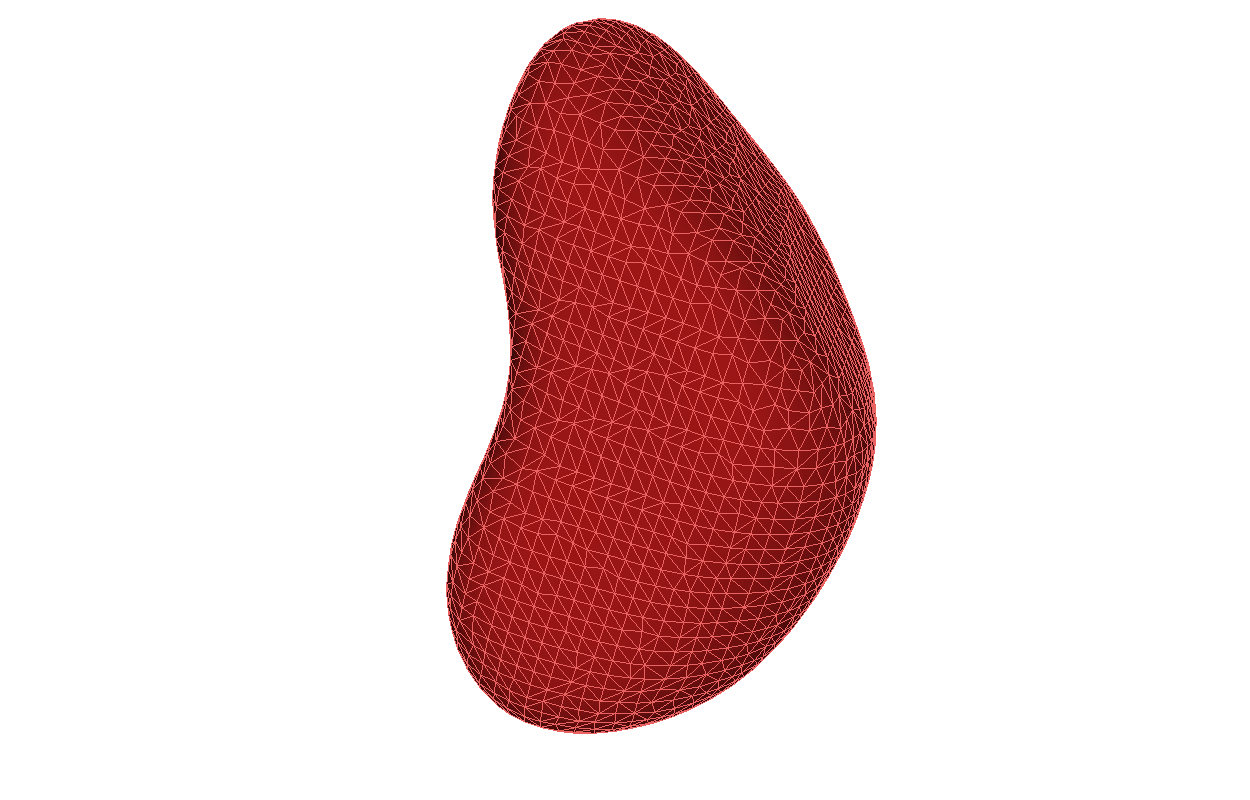 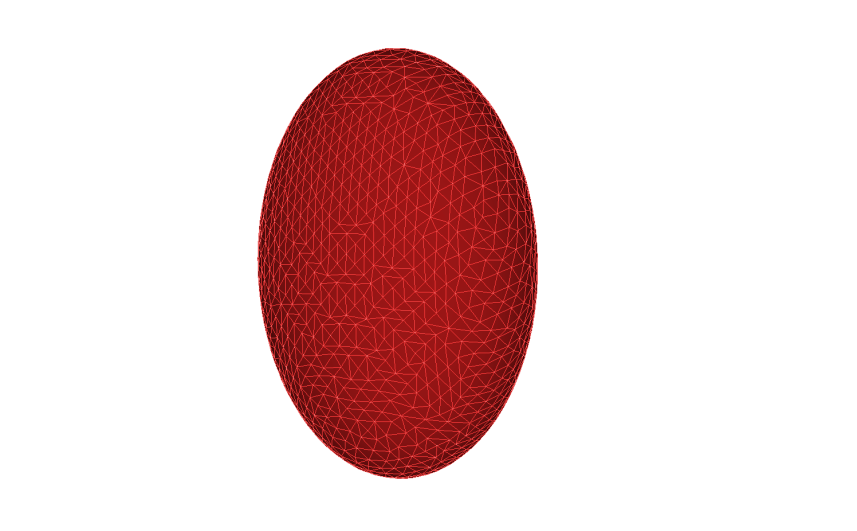 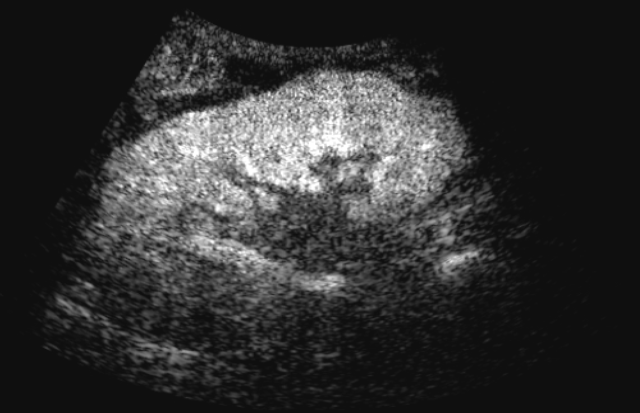 The template is detected as a bright ellipsoid on a dark backgroundNoise, neighboring structures  Robustness required
Hough transform [McLaughlin, 1998] High computational time in 3D
Robust ellipsoid estimation
an implicit function                    parametrized by
a centre            and a positive definite matrix
 

 a weighting functionthat indicates the confidence in each pixel
Raphael Prevost – Ph.D. Defense
20/60
21st October 2013
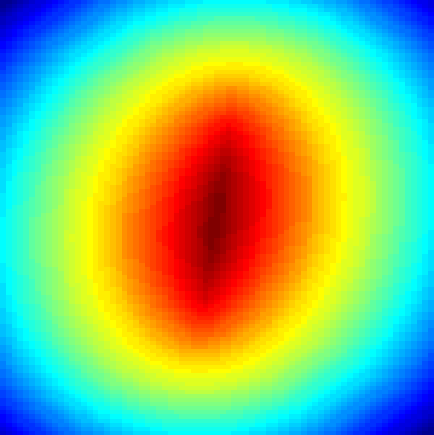 Part 2/4 – Application to kidney segmentation in ultrasound images
A variational approach for ellipsoid estimation
Data term
Pixels with high intensity should be included.
Each contribution is weighted by   .
Regularization
Penalizes the ellipsoid’s volume
log  statistical interpretation
Normalization factor
Raphael Prevost – Ph.D. Defense
21/60
21st October 2013
Part 2/4 – Application to kidney segmentation in ultrasound images
Algorithm for robust ellipsoid estimation
Closed-form solutions  Simple alternate optimization
repeat
estimation of ellipsoid with weighted barycenter / covariance matrix
estimation of confidence weights based on the current ellipsoid estimate
until convergence
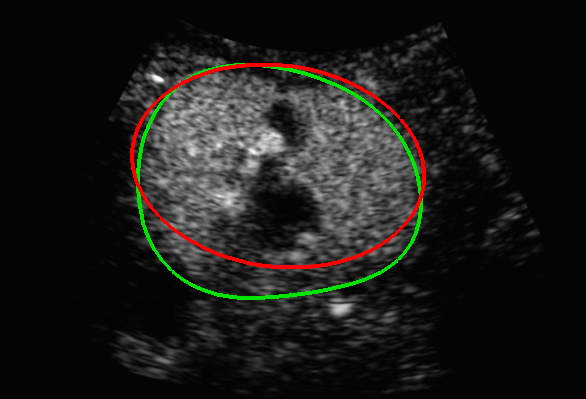 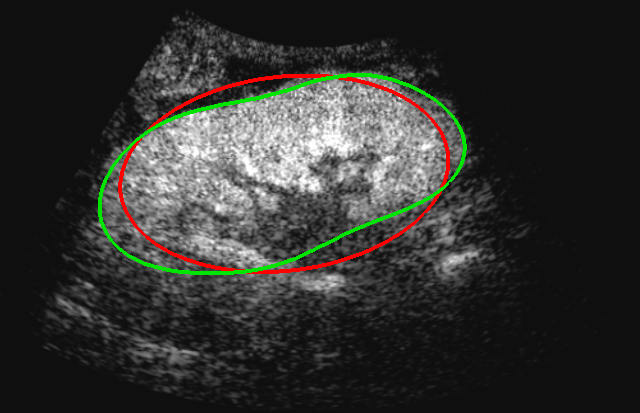 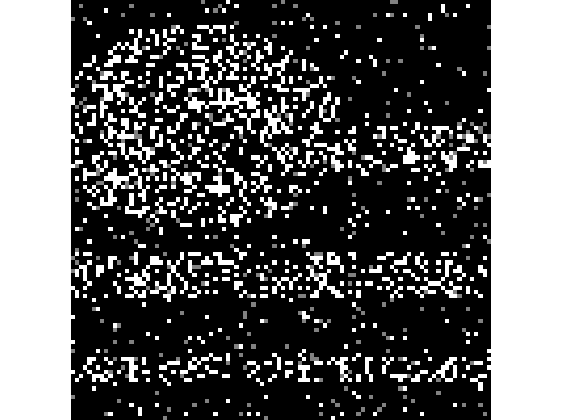 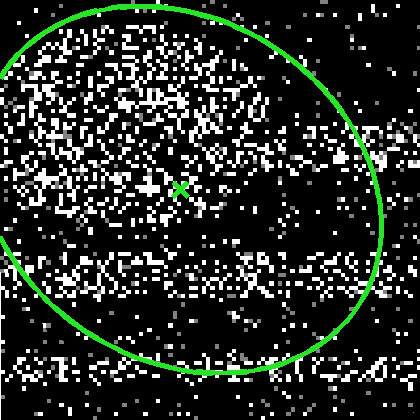 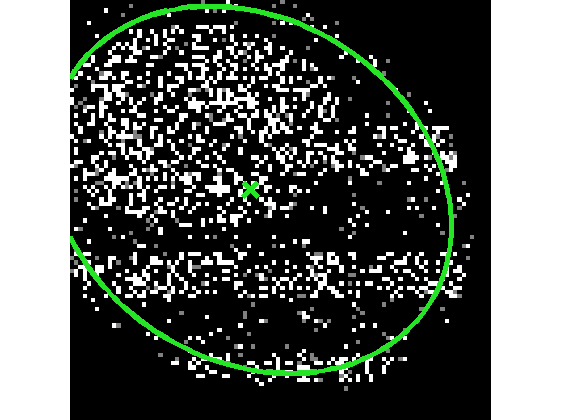 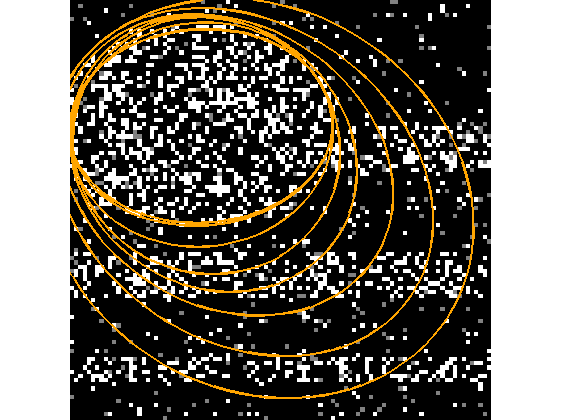 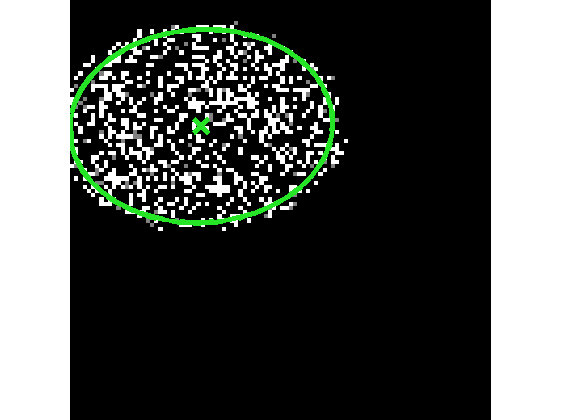 Synthetic image
Final result
Evolution
1st iteration
Raphael Prevost – Ph.D. Defense
22/60
21st October 2013
Part 2/4 – Application to kidney segmentation in ultrasound images
Choosing the image-based error as the Laplacian
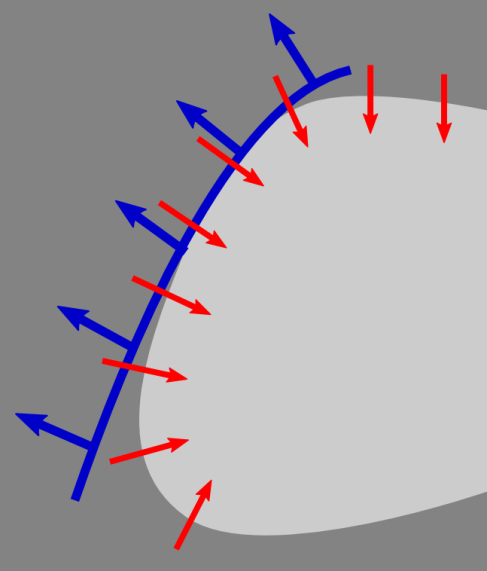 Minimize the image gradient flux 
through the segmentation boundary
(Green-Ostrogradski)
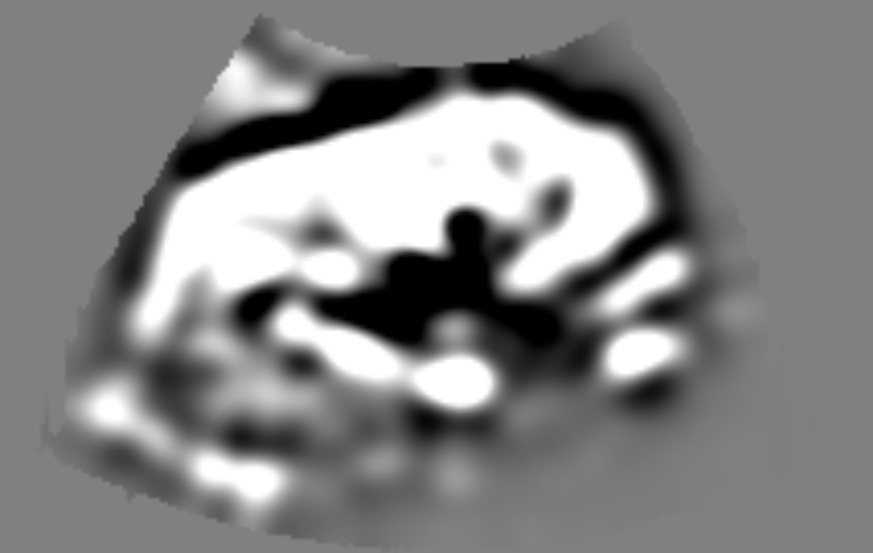 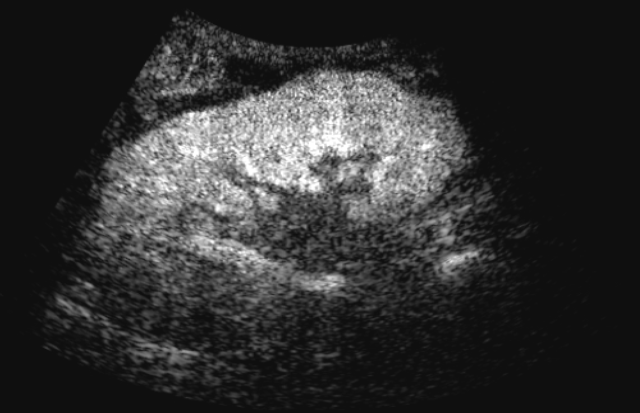 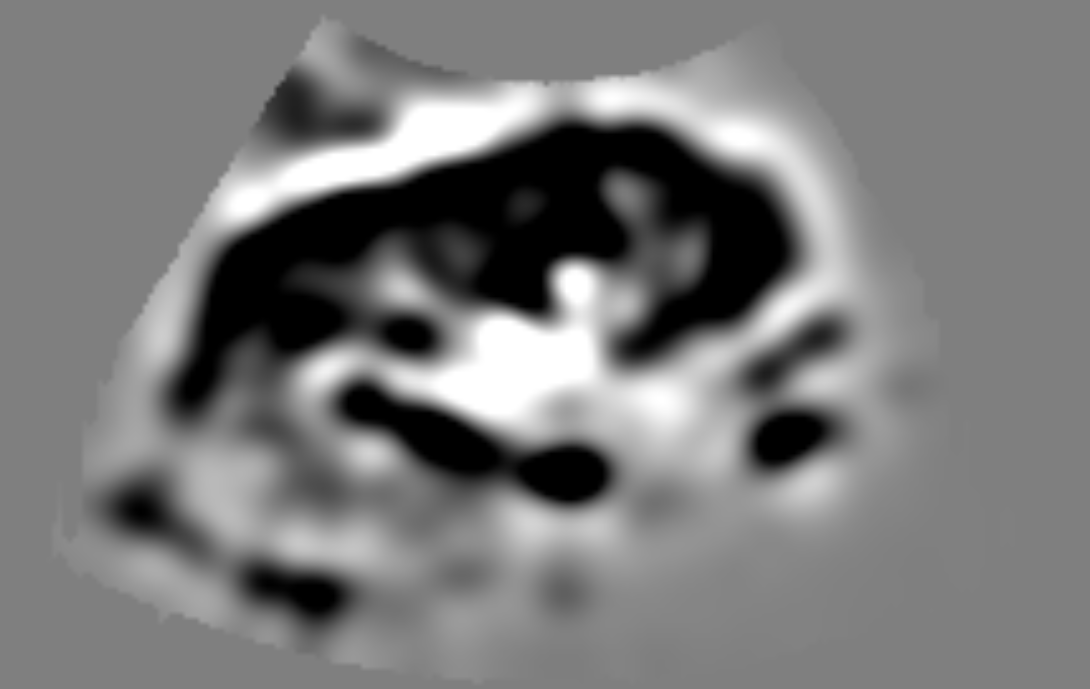 Raphael Prevost – Ph.D. Defense
23/60
21st October 2013
Part 2/4 – Application to kidney segmentation in ultrasound images
Results of kidney segmentation in CEUS images
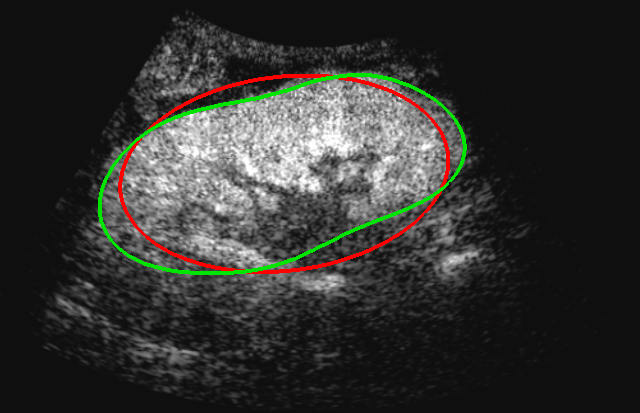 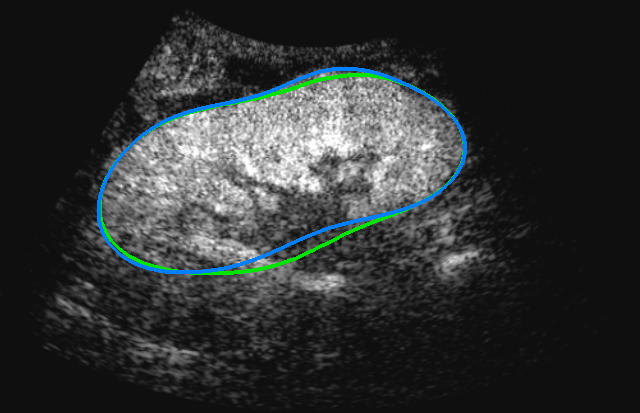 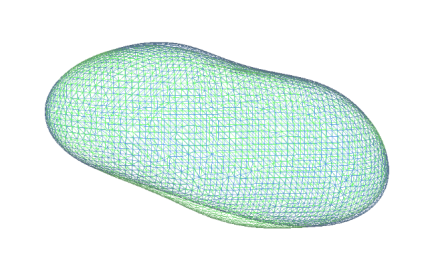 Validation
Ellipsoid vs Ground truth
Segmentation vs Ground truth
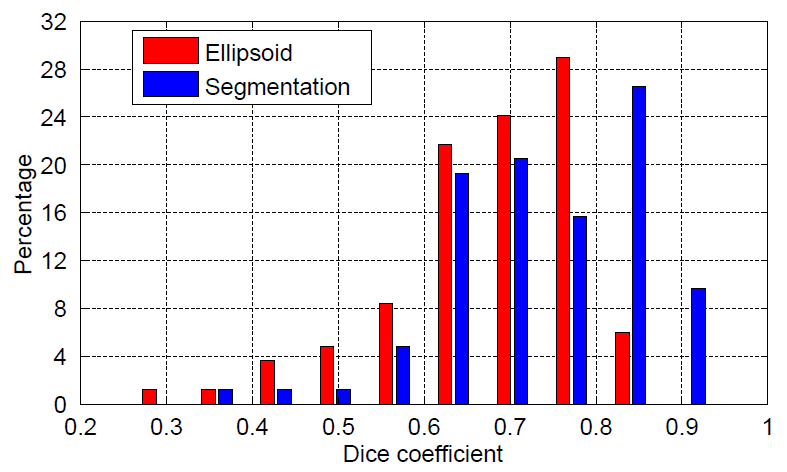 64 images from 35 patients
 Both healthy subjects and patients with pathologies
 Computational time: 
5 sec / image
Median   0.69
Median   0.76
(Very few user interactions are enough to yield Dice coefficients > 0.9)
Raphael Prevost – Ph.D. Defense
24/60
21st October 2013
Part 2/4 – Application to kidney segmentation in ultrasound images
What about conventional US images ?
Contrast-enhanced ultrasound
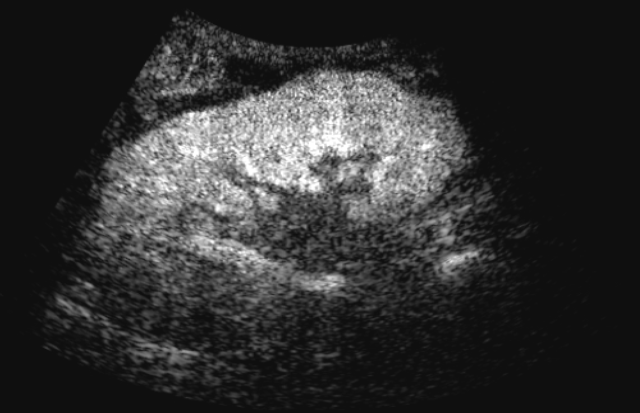 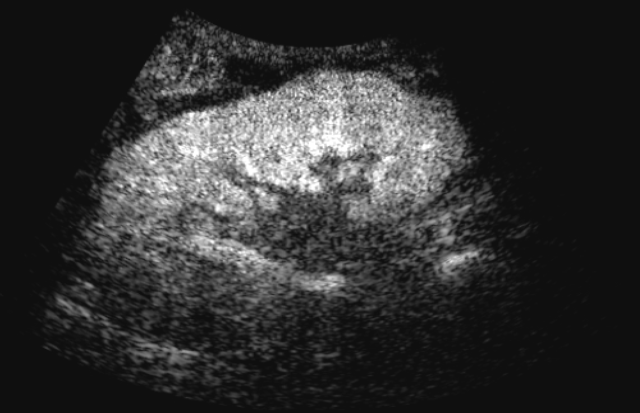 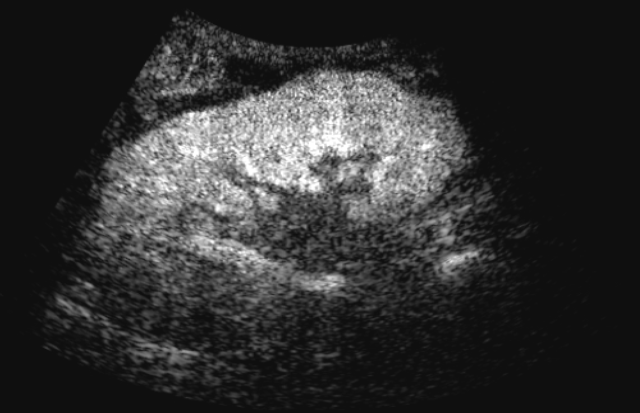 Conventional ultrasound
Need to transform the US image in a kidney probability map
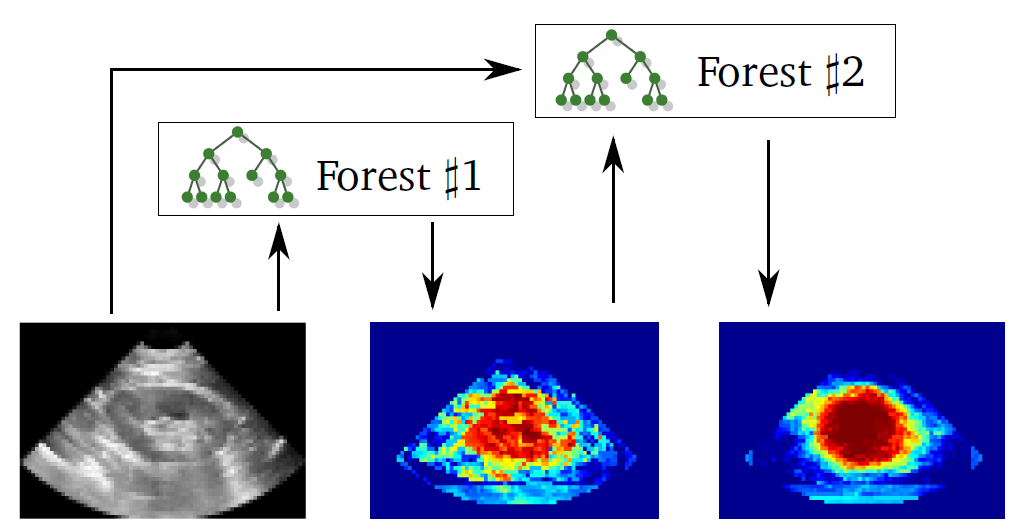 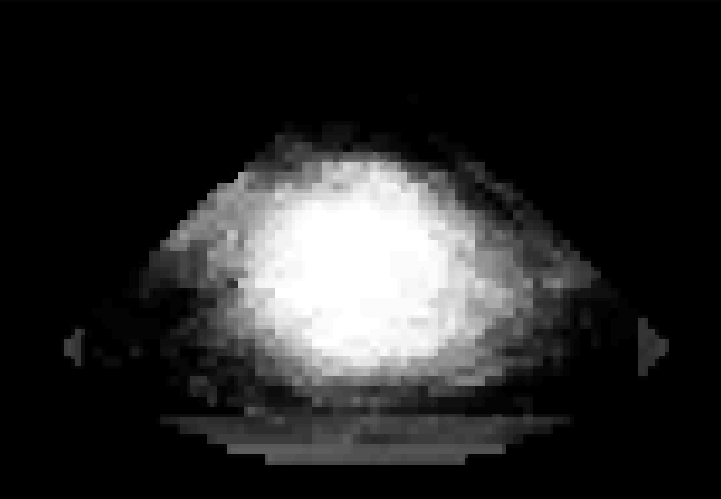 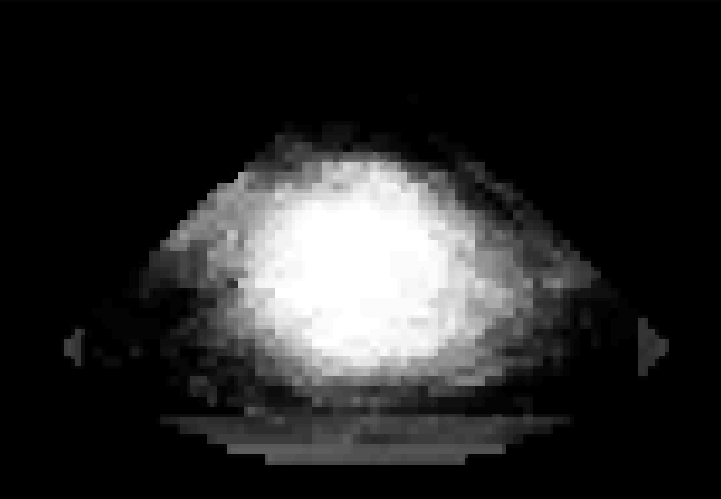 Raphael Prevost – Ph.D. Defense
25/60
21st October 2013
Part 2/4 – Application to kidney segmentation in ultrasound images
Learning with auto-context Random Forests
Each pixel is classified kidney/background by random forest classification[Breiman, 2001; Criminisi et al., 2011]: fast, non linear
Image features: intensity and Laplacian in the voxel and in its neighborhood 
Iterative estimation (auto-context) to bring spatial consistency and structural information, similarly to [Tu et al., 2010]
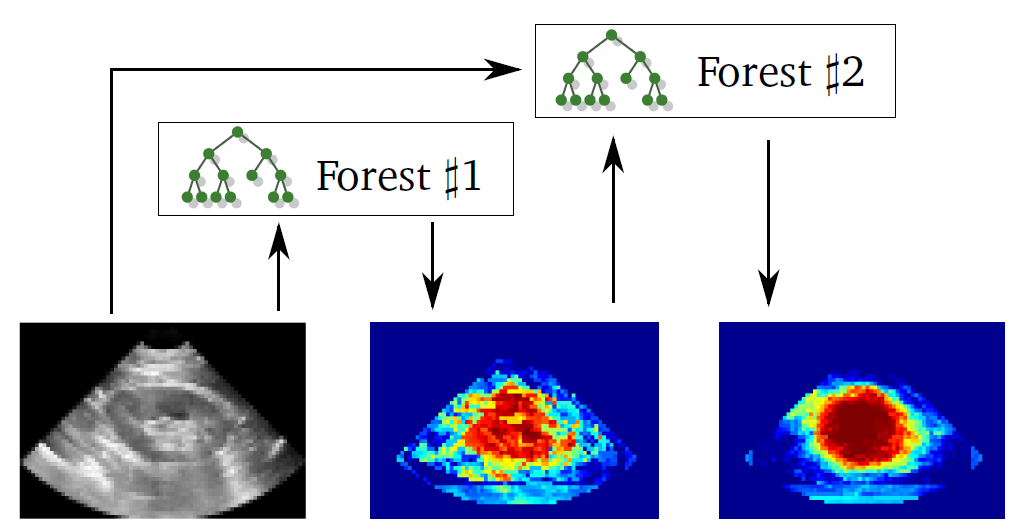 Original
image
First estimateof probability
Improvedprobability
Raphael Prevost – Ph.D. Defense
26/60
21st October 2013
Part 2/4 – Application to kidney segmentation in ultrasound images
Results of kidney segmentation in US images
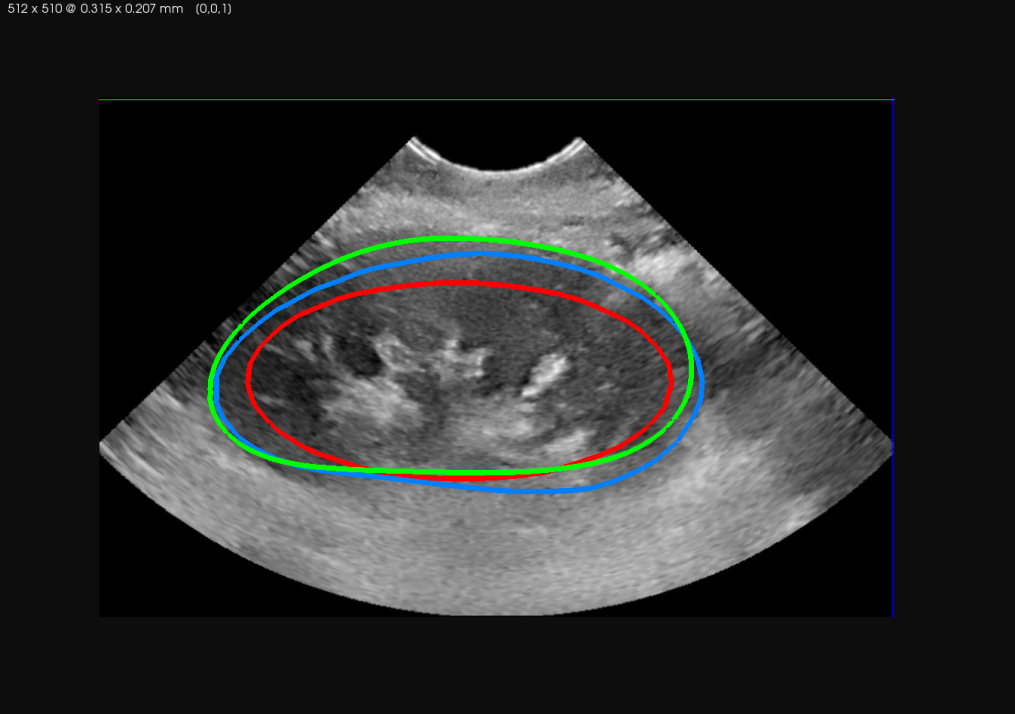 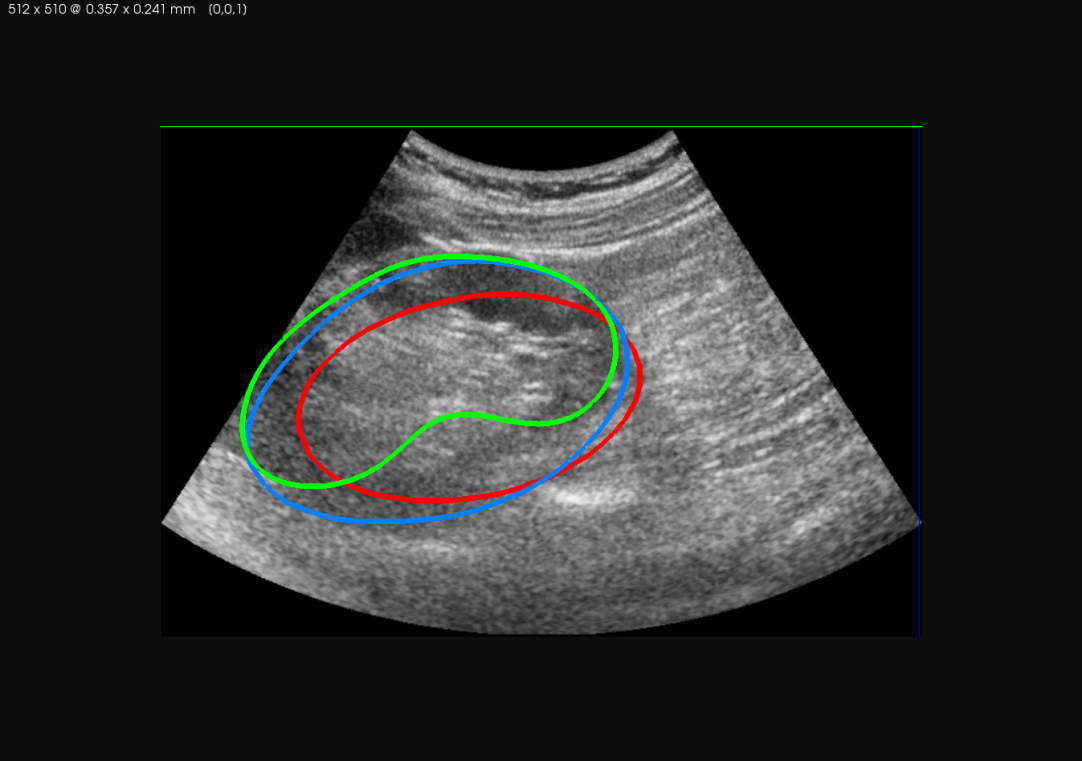 Validation
Ellipsoid vs Segmentation vs Ground truth
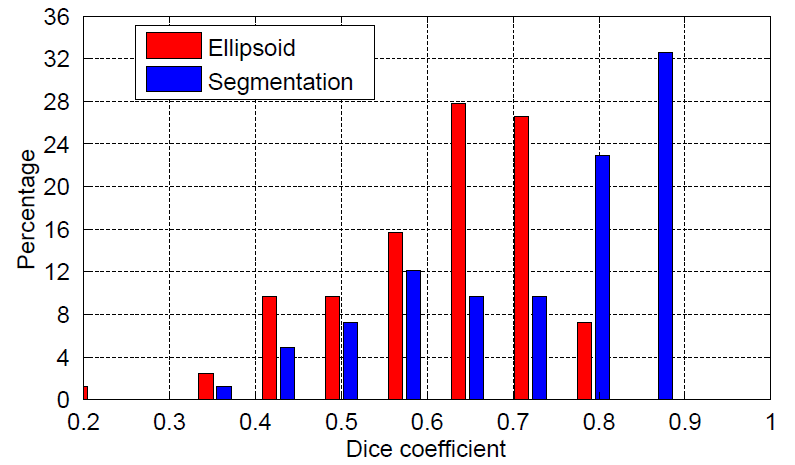 64 images from 35 patients
 Both healthy subjects and patients with pathologies
 Computational time: 
15 sec / image
Median   0.63
Median   0.73
Raphael Prevost – Ph.D. Defense
27/60
21st October 2013
Part 2/4 – Application to kidney segmentation in ultrasound images
Contributions (Part 2)
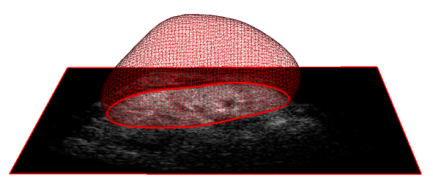 Showed the potential of implicit template deformation inchallenging clinical problems(validation on significant databases) 

Introduced a novel variational method for robust ellipsoid estimation

Improved probability maps using auto-context random forests
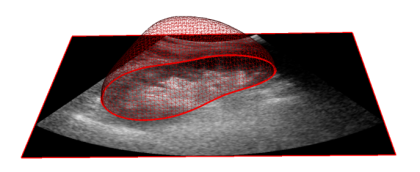 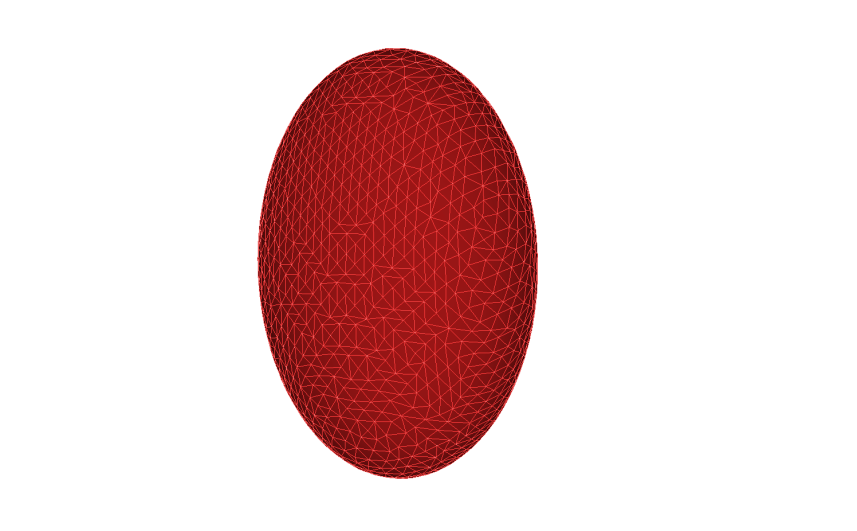 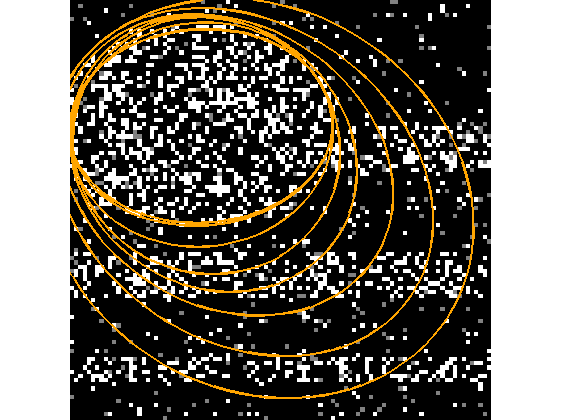 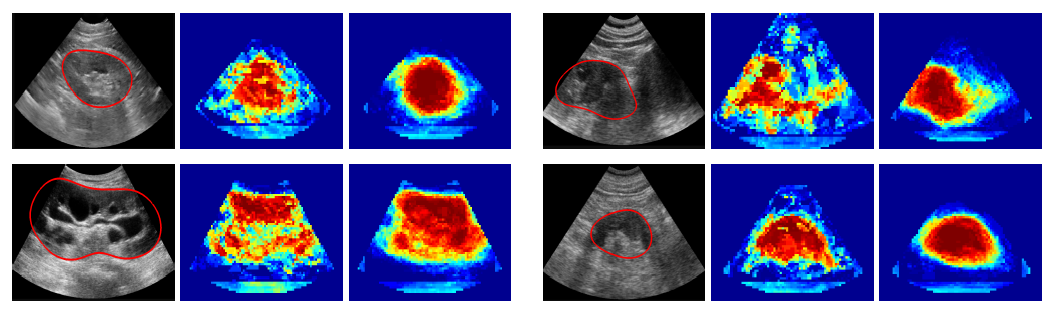 R. Cuingnet, R. Prevost, B. Mory, D. Lesage, L.D. Cohen, R. Ardon."Automatic Detection and Segmentation of Kidneys in 3D CT Images Using Random Forests", MICCAI 2012
R. Prevost, B. Mory, J.-M. Correas, L.D. Cohen, R. Ardon. "Kidney detection and real-time segmentation in 3D contrast-enhanced ultrasound images", ISBI 2012
R. Prevost, R. Cuingnet, B. Mory, J.-M. Correas, L.D. Cohen, R. Ardon."Joint Co-Segmentation and Registration of 3D Ultrasound Images“, IPMI 2013
Raphael Prevost – Ph.D. Defense
28/60
21st October 2013
Part 1 - Implicit template deformation: background & contributions
Part 2 - Applying the algorithm to challenging clinical problems
Part 3Exploiting different images of the patient A joint co-segmentation and registration approach
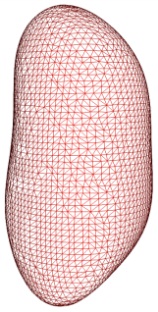 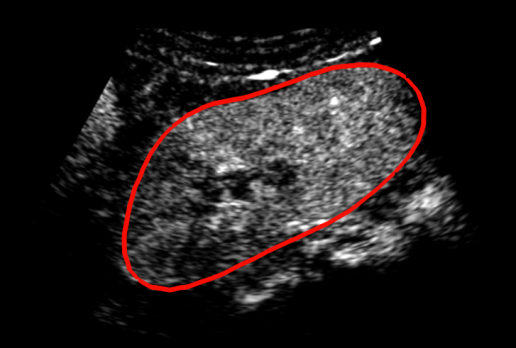 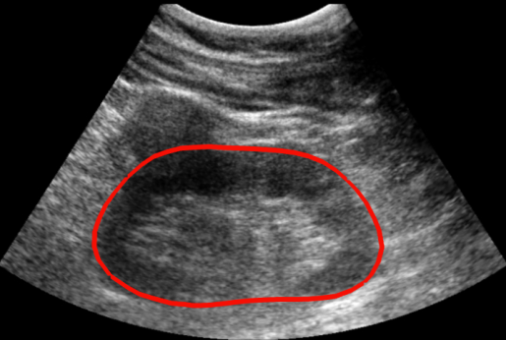 Part 4 - Exploiting information learnt from large databases
Part 3/4 – Using multiple images via joint co-segmentation and registration
Using simultaneously US and CEUS
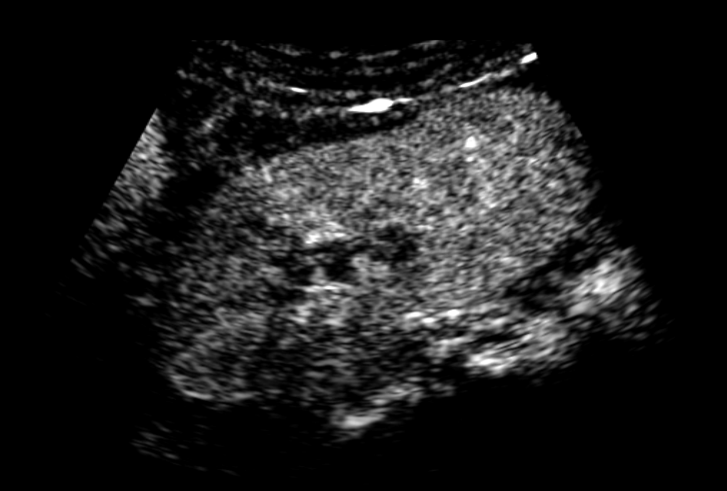 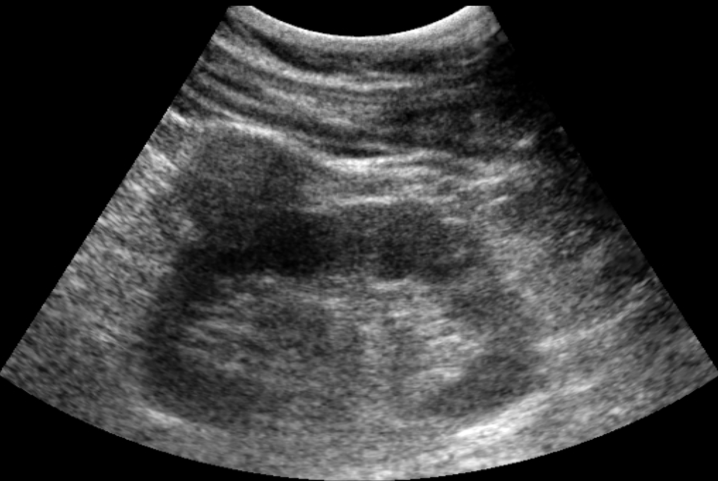 CEUS image
US image
- Both images must be aligned if used simultaneously   Registration helps co-segmentation
- Iconic registration difficult  Feature-based registration only possible with kidney boundary
   Co-segmentation helps registration
Joint co-segmentation and registration
Raphael Prevost – Ph.D. Defense
30/60
21st October 2013
Part 3/4 – Using multiple images via joint co-segmentation and registration
Joint Co-Segmentation and Registration
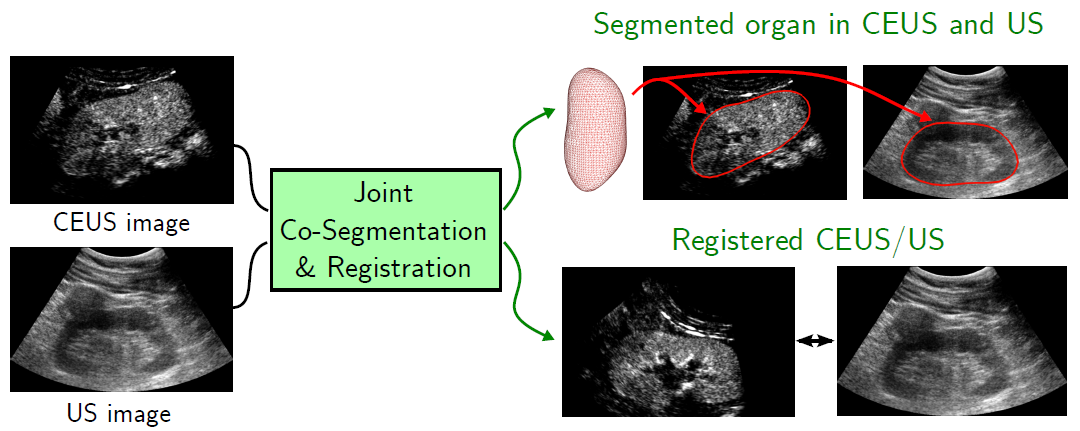 Joint Co-Segmentation and Registration
CEUS image
US image
Raphael Prevost – Ph.D. Defense
31/60
21st October 2013
Part 3/4 – Using multiple images via joint co-segmentation and registration
Generic Framework for Co-Segmentation
Consider any variational algorithm that minimizes the energy
We can easily extend it to several images (if they are registered)
The object’s movement between the two images is modeled by
a global transformation       as in [Yezzi et al., 2003]
Raphael Prevost – Ph.D. Defense
32/60
21st October 2013
Part 3/4 – Using multiple images via joint co-segmentation and registration
Generic Framework for Co-Segmentation
Assumption (holds for kidney)The organ may move and rotate but not deform.
We constrain       to be a rigid transformation.
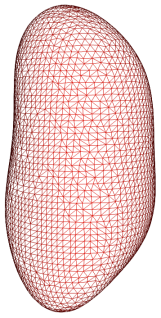 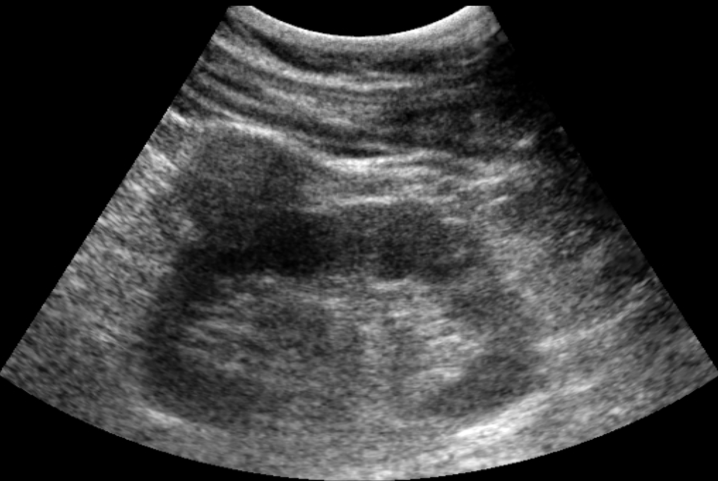 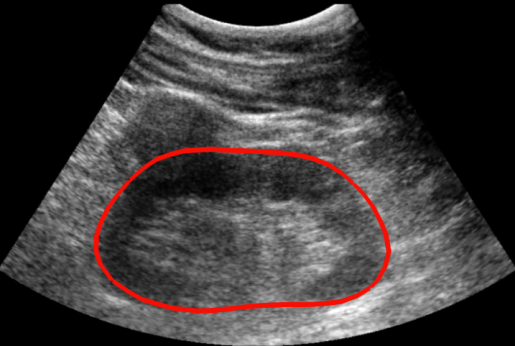 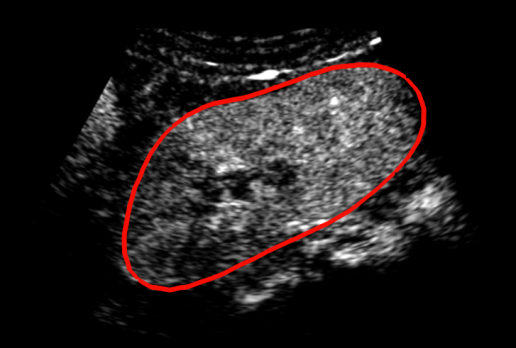 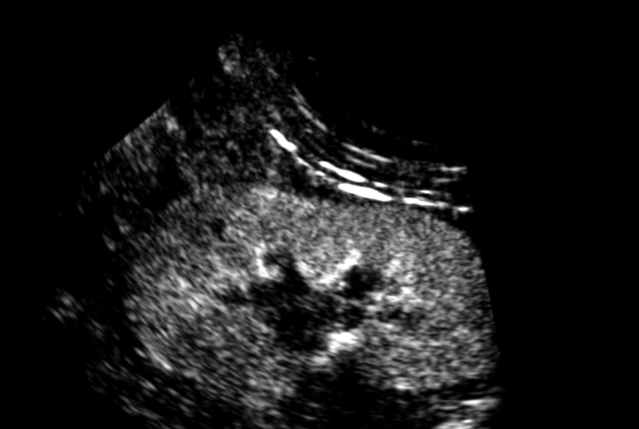 Co-Segmentation
Registration
Raphael Prevost – Ph.D. Defense
33/60
21st October 2013
Part 3/4 – Using multiple images via joint co-segmentation and registration
Application to two algorithms
The generic approach for co-segmentation can be applied to both
the robust ellipsoid detection and implicit template deformation
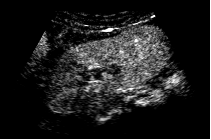 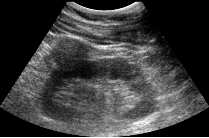 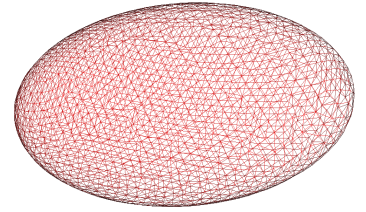 initialization
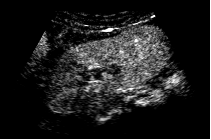 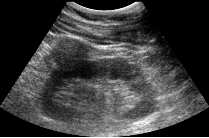 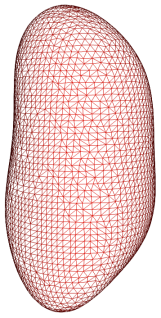 Raphael Prevost – Ph.D. Defense
34/60
21st October 2013
Part 3/4 – Using multiple images via joint co-segmentation and registration
Example of kidney co-segmentation in US/CEUS
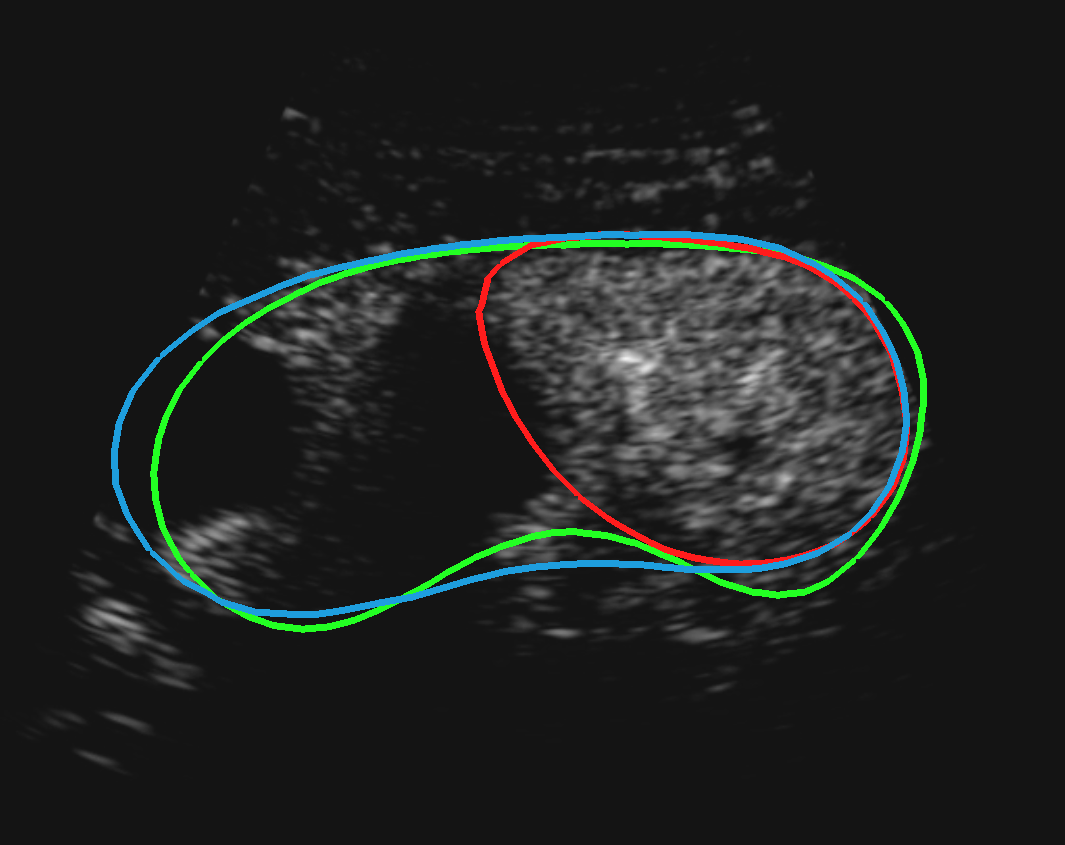 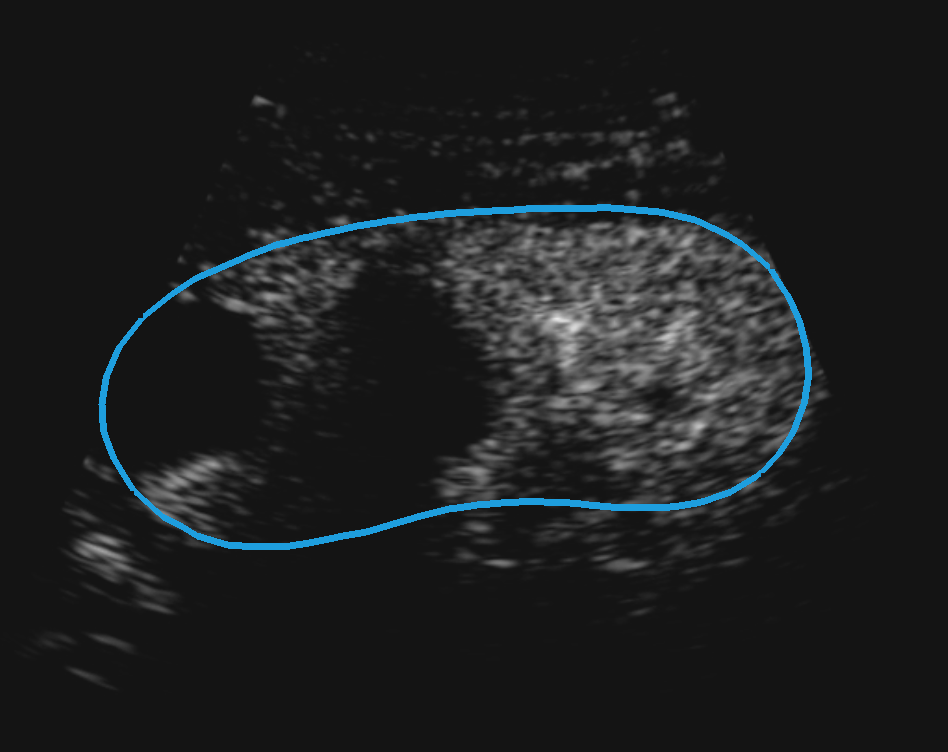 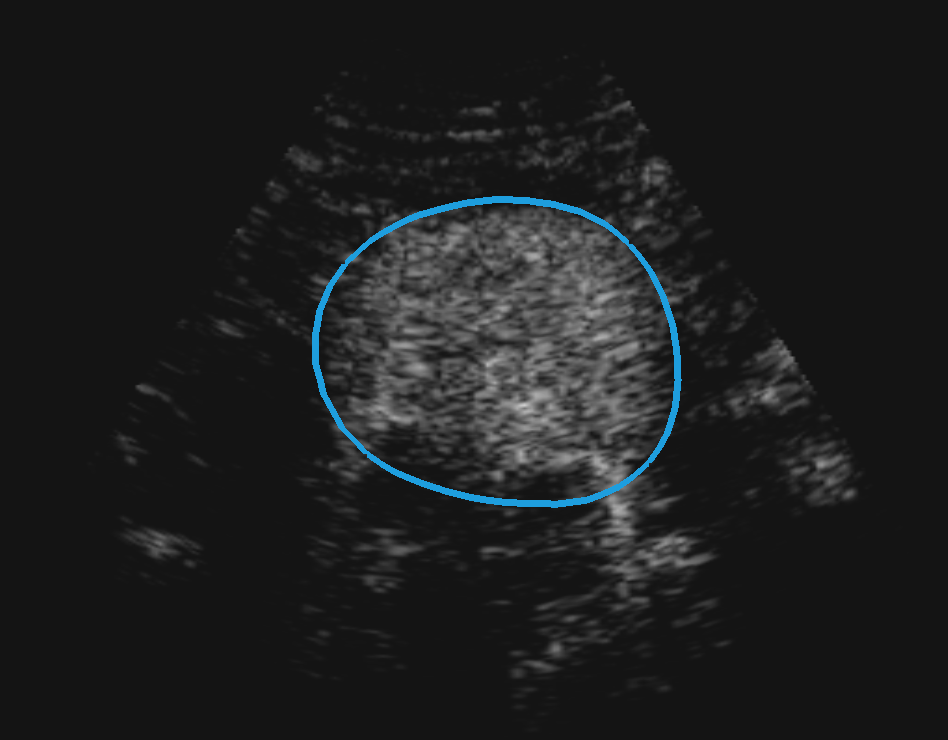 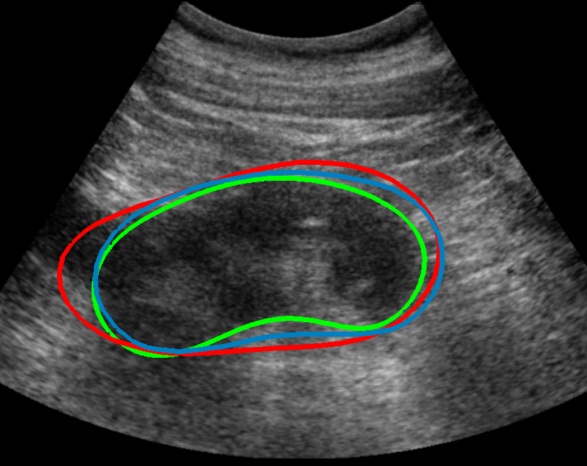 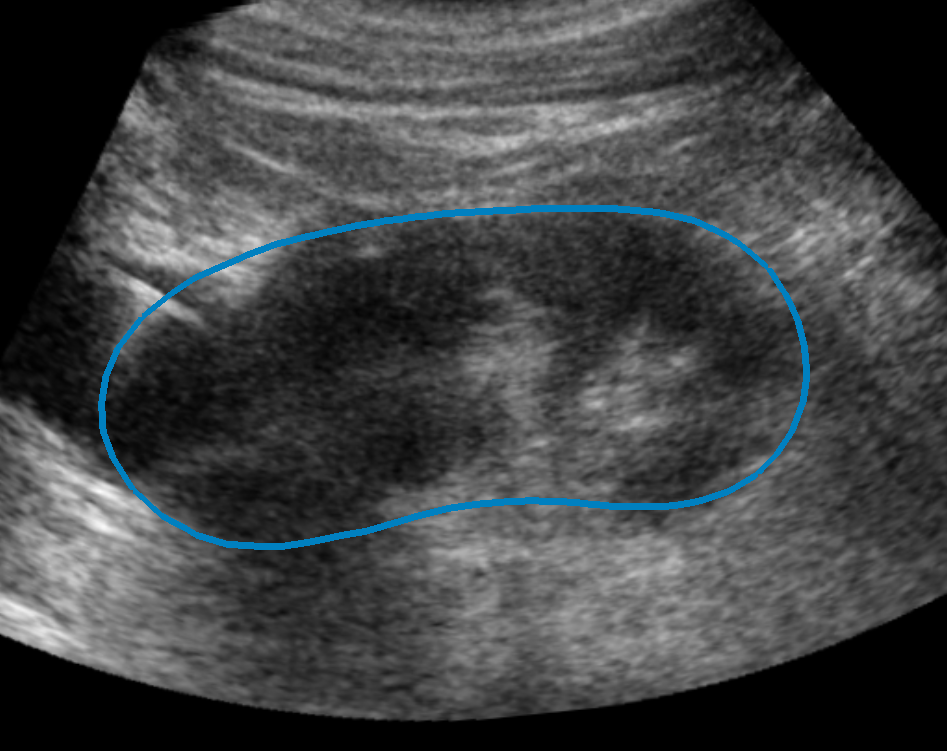 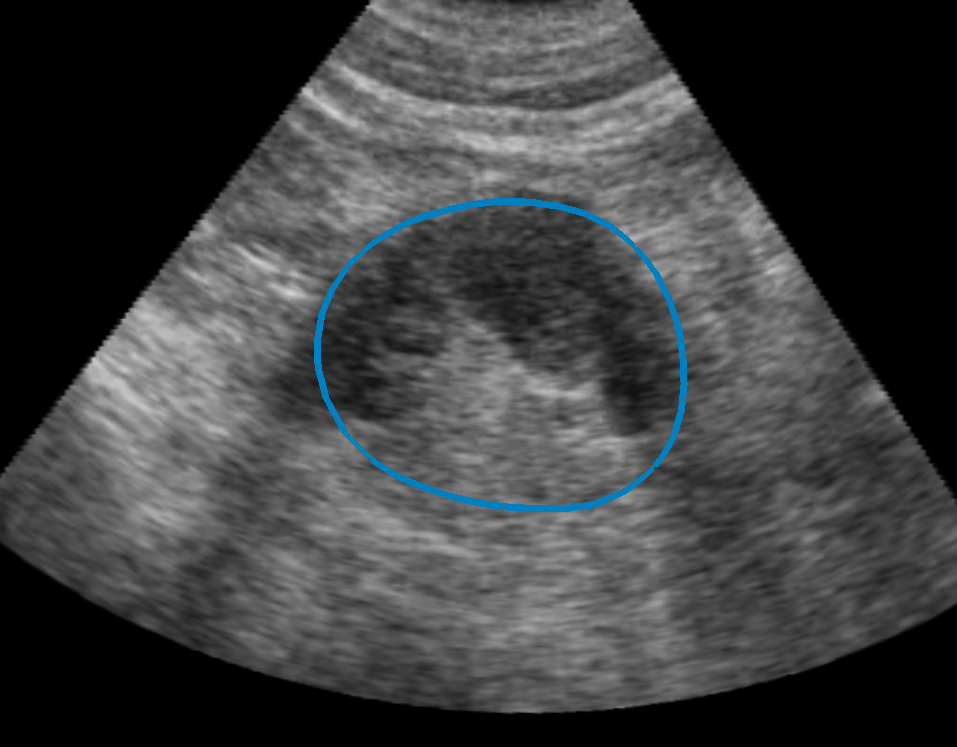 Independent segmentation vs Co-segmentation vs Ground truth
Raphael Prevost – Ph.D. Defense
35/60
21st October 2013
[Speaker Notes: Shadow very frequent artifact]
Part 3/4 – Using multiple images via joint co-segmentation and registration
Quantitative validation (Kidney in US/CEUS)
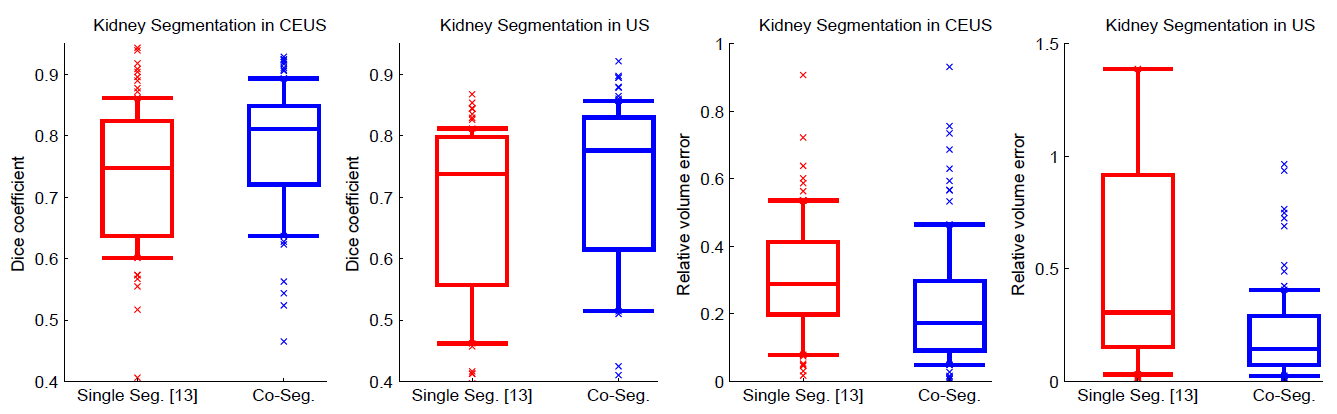 Validation
64 pair of images from 35 patients
 Two-fold cross validation
 Computational time: 
20 sec / pair of images
Segmentation improvement statistically significant
     p-value < 1e-4 for the Wilcoxon signed-rank test
Error on the measured renal volume divided by 2
Raphael Prevost – Ph.D. Defense
36/60
21st October 2013
Part 3/4 – Using multiple images via joint co-segmentation and registration
Another clinical application for co-segmentation
Perfusion CT
Acquisition of a temporal series of volumes (3D+T)

Injection of a contrast agent
Study of contrast diffusion in the image


At every pixel, the intensity is studied as a function of time
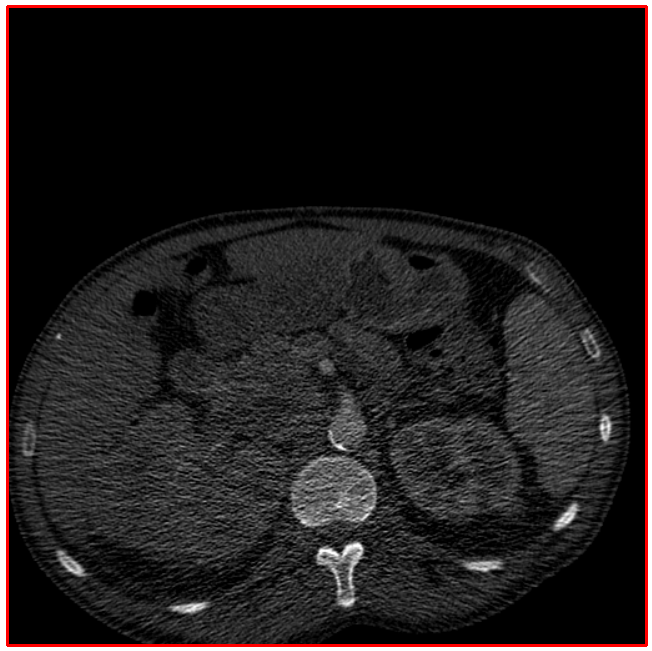 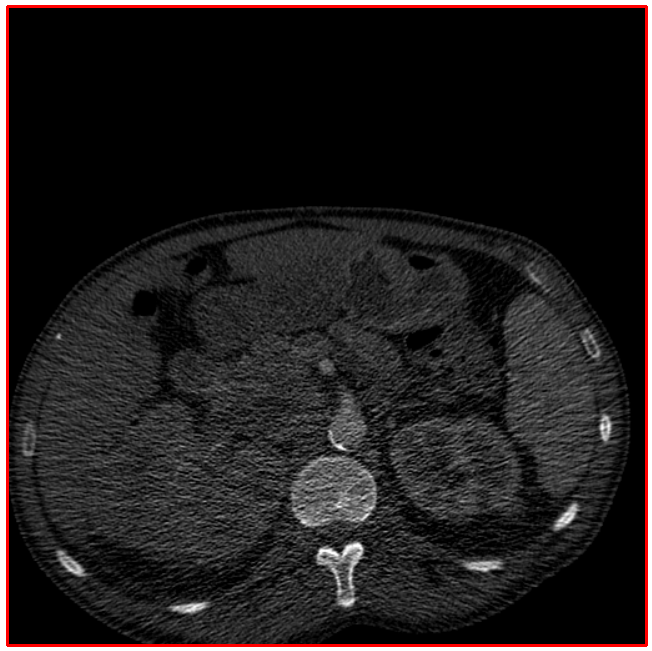 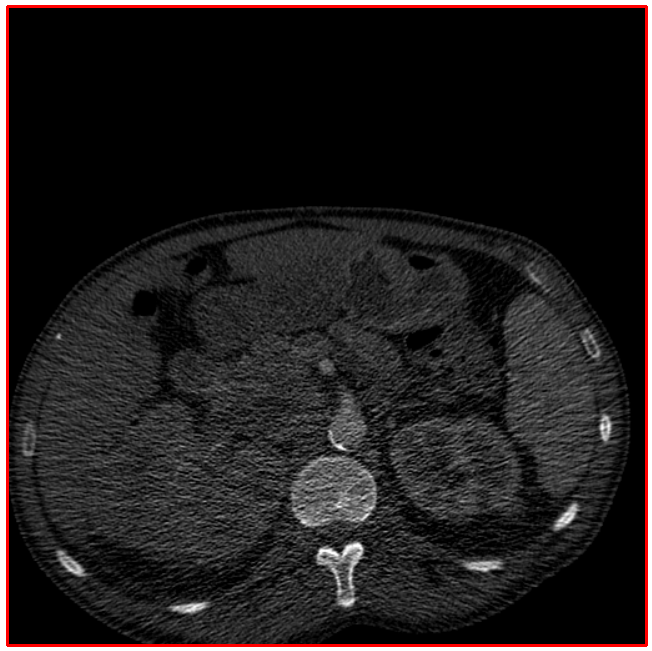 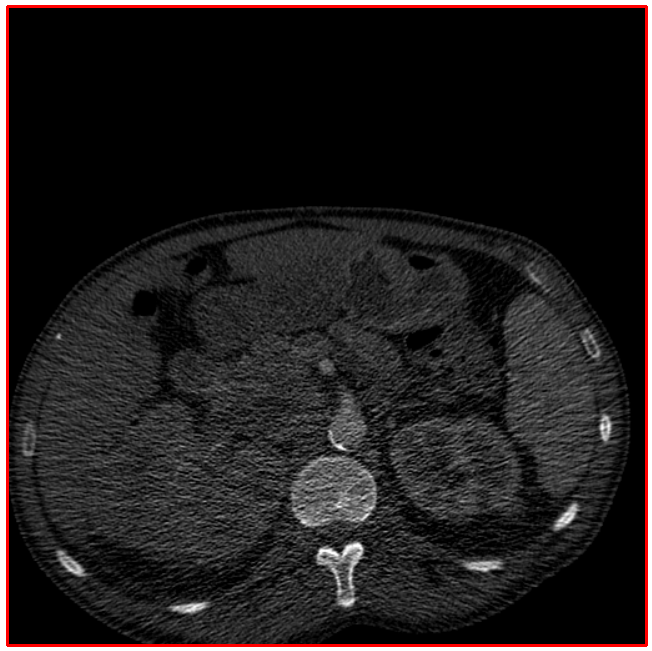 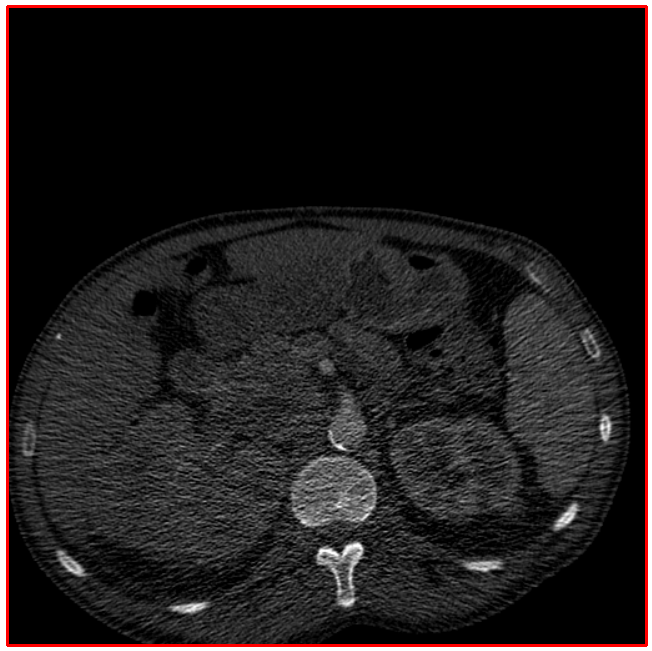 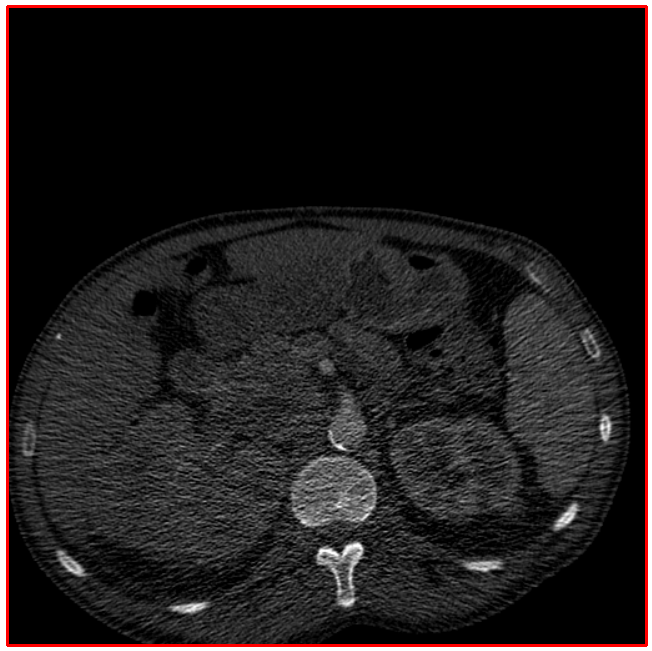 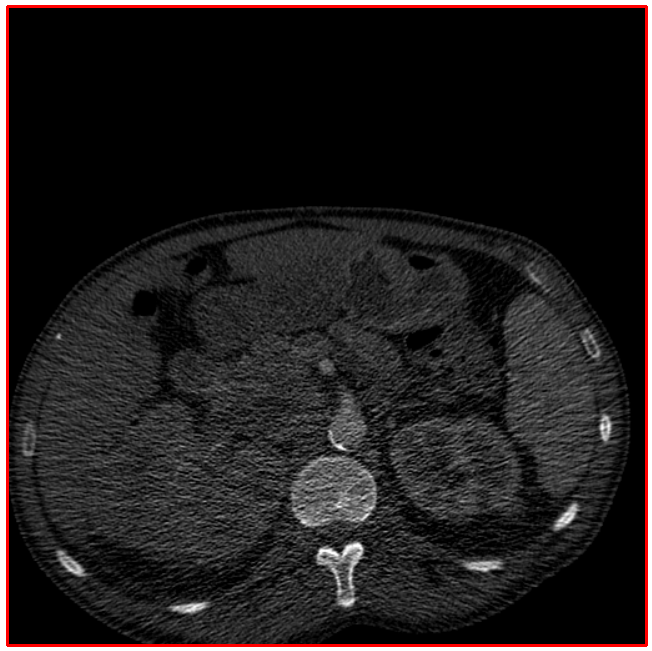 Useful for diagnosis
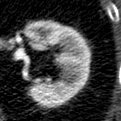 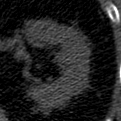 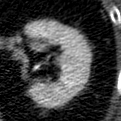 Problem
The volumes are not aligned (breathing, patients movements)
Raphael Prevost – Ph.D. Defense
37/60
21st October 2013
Part 3/4 – Using multiple images via joint co-segmentation and registration
Sequence stabilization via co-segmentation
Approach  Register the images in a region of interest around the kidney	    based on its co-segmentation
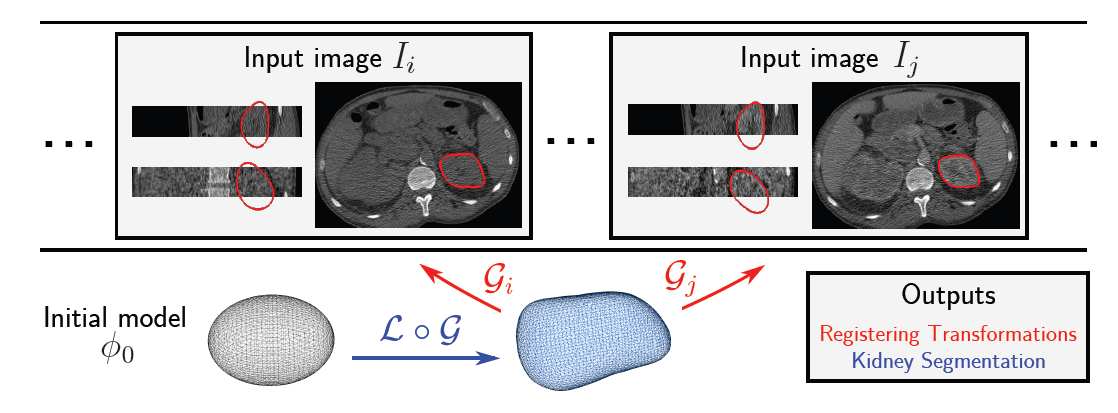 Co-segmentation and registration of any number of images
Raphael Prevost – Ph.D. Defense
38/60
21st October 2013
[Speaker Notes: Whole kidney does not fit in a single frame]
Part 3/4 – Using multiple images via joint co-segmentation and registration
Kidney co-segmentation in a sequence
Raphael Prevost – Ph.D. Defense
39/60
21st October 2013
Part 3/4 – Using multiple images via joint co-segmentation and registration
A sequence before and after stabilization
Original sequence
(before stabilization)
Processed sequence
(after stabilization)
Raphael Prevost – Ph.D. Defense
40/60
21st October 2013
Part 3/4 – Using multiple images via joint co-segmentation and registration
Quantitative validation (Kidney in Perfusion CT)
Validation
15 sequences from 6 patients
 66 volumes per sequence
 Computational time: 30 sec / sequence
 Comparison with state-of-the-art [Romain et al., 2012]
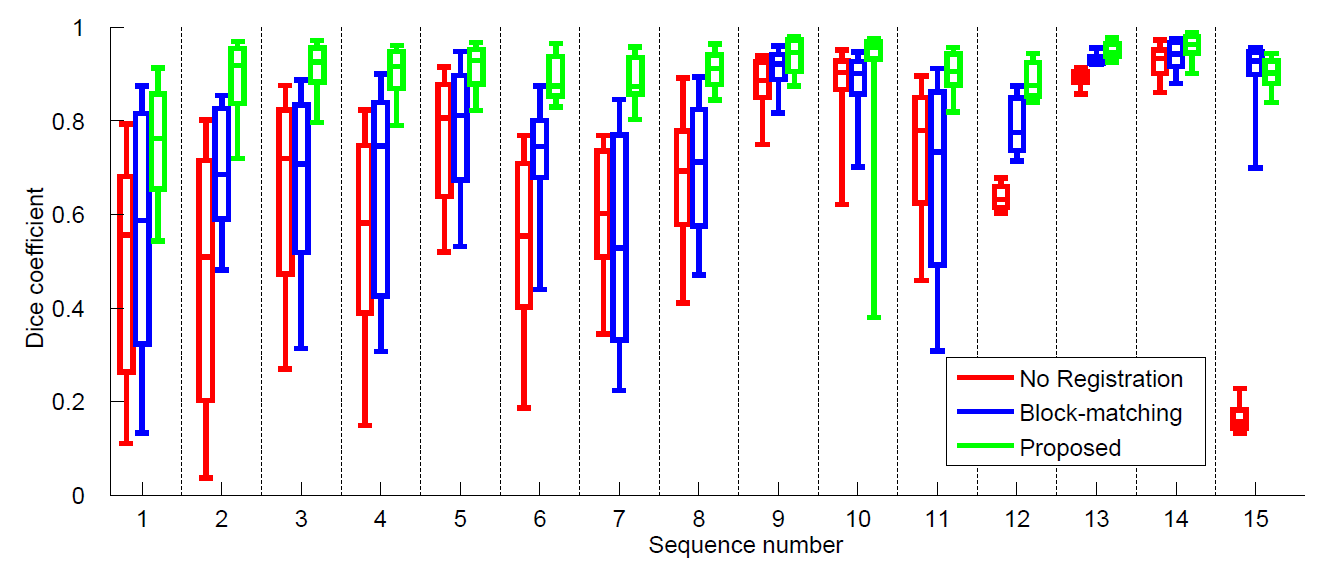 Raphael Prevost – Ph.D. Defense
41/60
21st October 2013
Part 3/4 – Using multiple images via joint co-segmentation and registration
Improvements in terms of parametric images
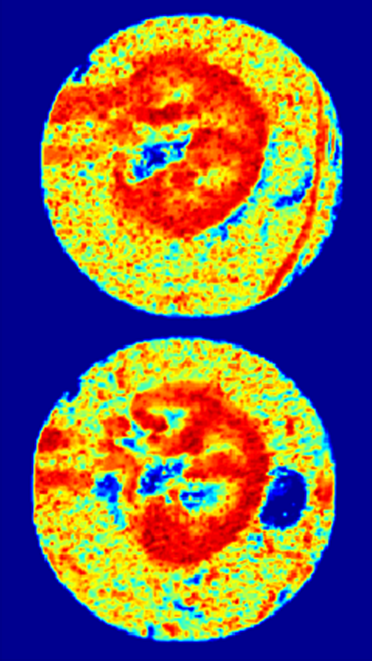 Better registrations yield better estimation of parameters
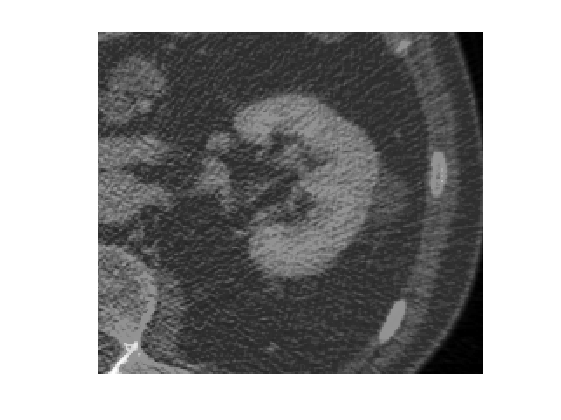 Parametric image
with block-matching
stabilization
Parametric image
with proposedstabilization
Raphael Prevost – Ph.D. Defense
42/60
21st October 2013
[Speaker Notes: Much more visible, parameter estimation more reliable, therefore make the correct diagnosis]
Part 3/4 – Using multiple images via joint co-segmentation and registration
Contributions (Part 3)
We described a generic approach for joint co-segmentation and registration

Application to two different algorithms: robust ellipsoid detection and implicit template deformation

Extension to any number of images for organ tracking and sequence stabilization

Improvements over state-of-the-art in the two studied applications
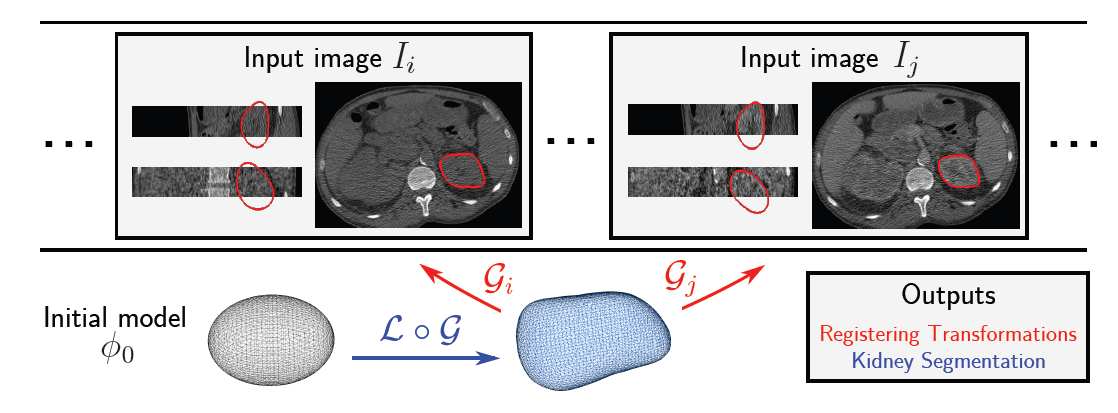 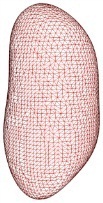 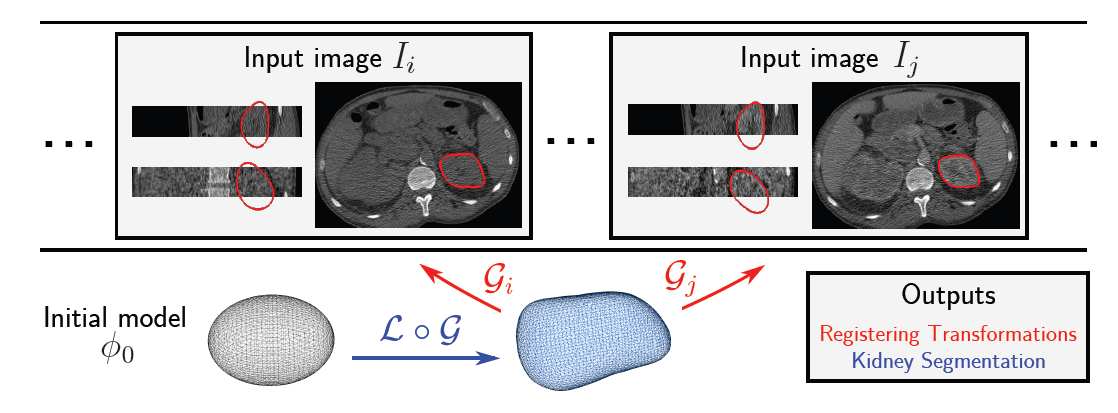 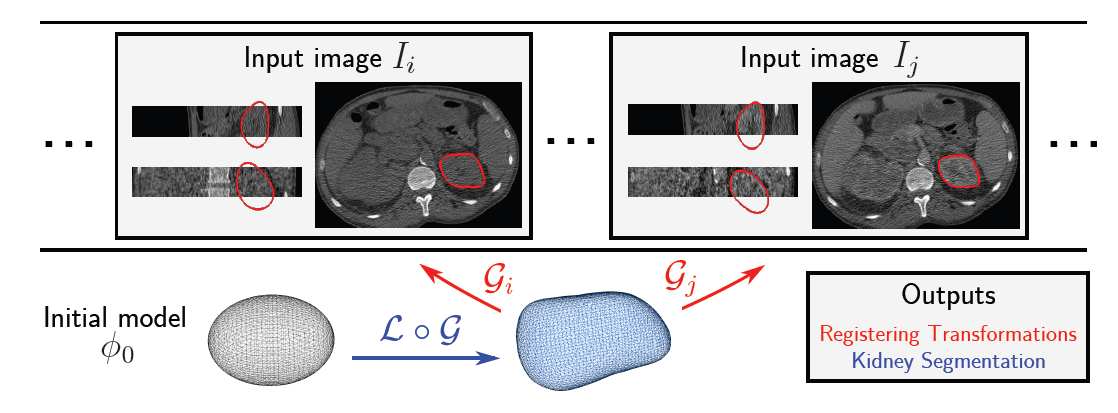 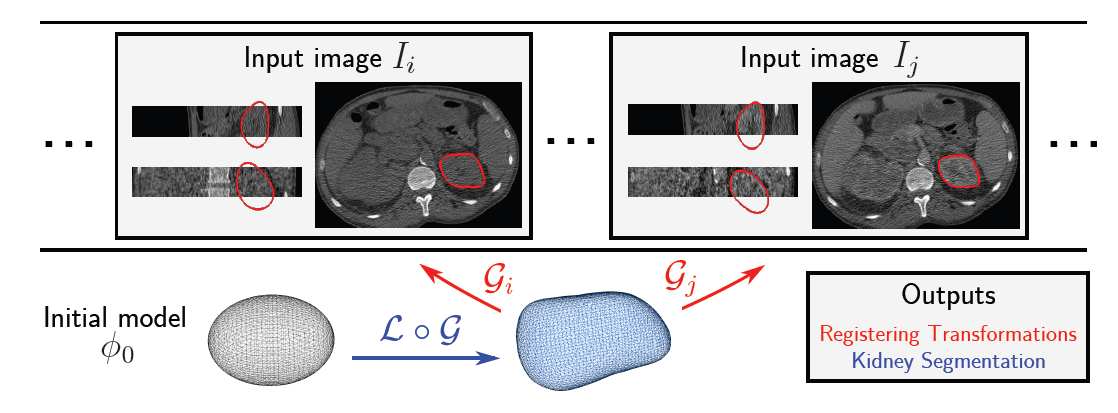 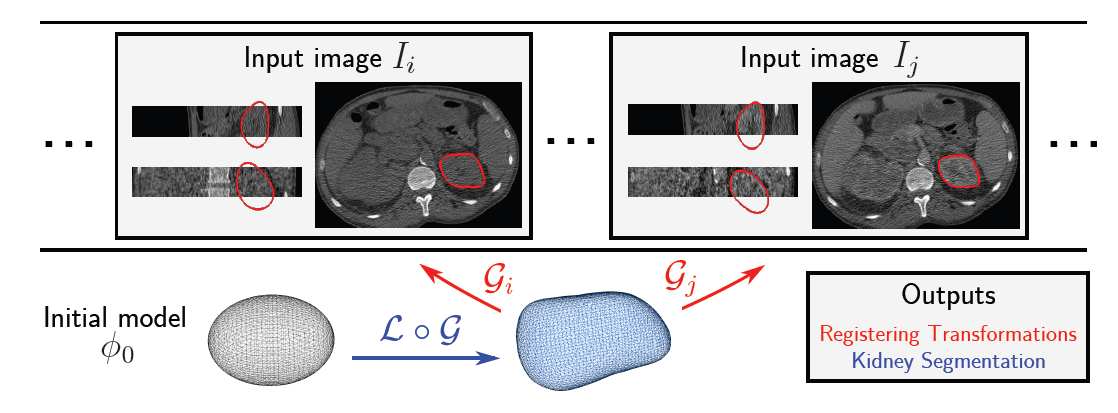 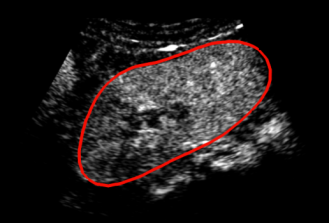 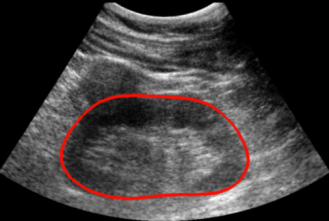 R. Prevost, R. Cuingnet, B. Mory, J.-M. Correas, L.D. Cohen, R. Ardon."Joint Co-Segmentation and Registration of 3D Ultrasound Images“, IPMI 2013
R. Prevost, B. Romain, B. Mory, O. Lucidarme, R. Cuingnet, L.D. Cohen, R. Ardon."Registration of 3D+T Abdominal Perfusion CT Images via Co-Segmentation “, MICCAI 2013
Two industrial patents filed
Raphael Prevost – Ph.D. Defense
43/60
21st October 2013
Part 1 - Implicit template deformation: background & contributions
Part 2 - Applying the algorithm to challenging clinical problems
Part 3 - Exploiting different images of the patient
Part 4Exploiting shape information from databasesLearning the best template and shape variability
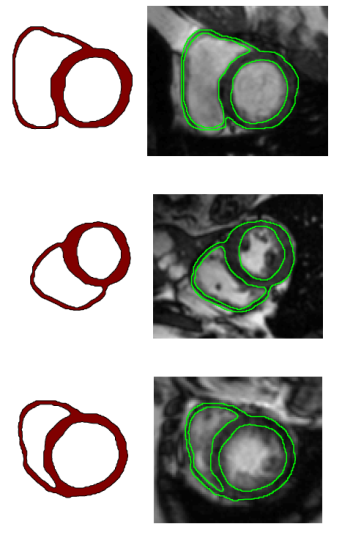 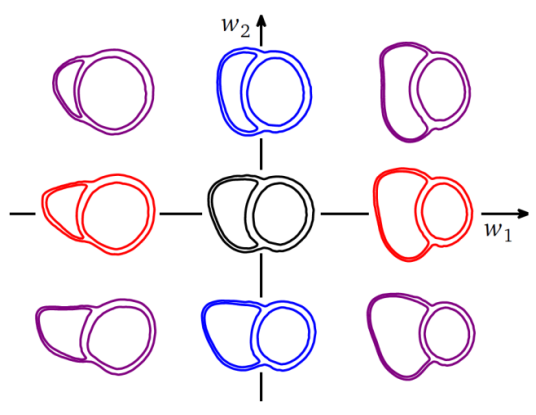 Part 4/4 – Learning information from large databases
Improving segmentation via shape learning
1
Find the best implicit template      to be deformed
    Dedicated estimation of a mean model [Joshi et al., 2004]

Learn the shape variability
    Main modes of variation around the mean

Exploit this information for future segmentations while maintaining both efficiency and topology preservation
2
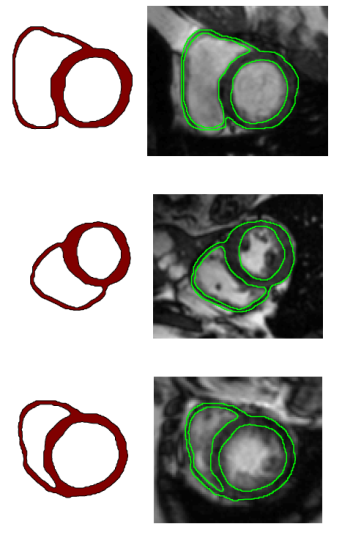 3
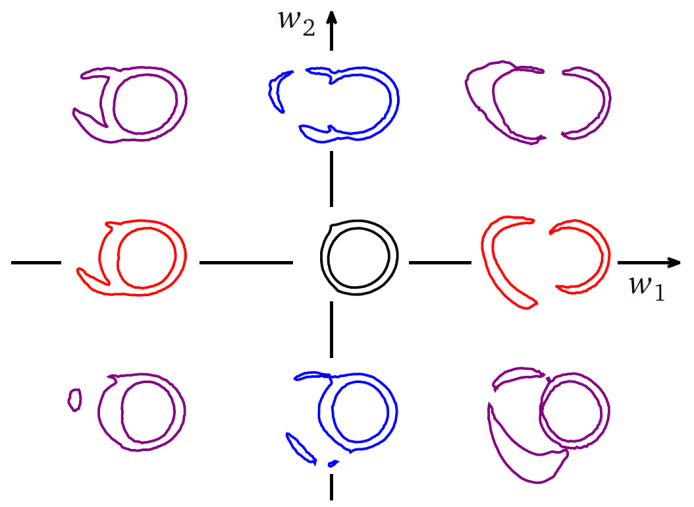 Stats on 
implicit 
functions [Tsai et al.,
 2003]
Database of pre-segmented shapes
Raphael Prevost – Ph.D. Defense
45/60
21st October 2013
[Speaker Notes: Tsai: Stat analysis on implicit functions (mean and PCA modes)]
Part 4/4 – Learning information from large databases
A tailored definition of the mean shape
Generic definition of a mean [Frechet et al., 1948]
Energy of implicit template deformation (only a pre-metric)
Implicit functions with a fixed topology, given by a prior template
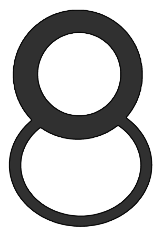 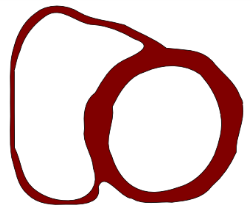 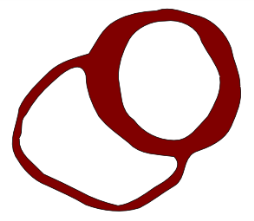 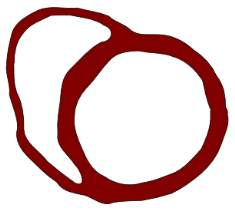 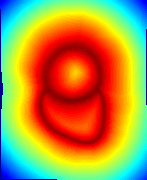 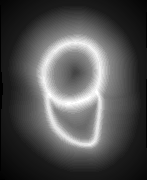 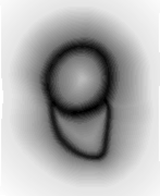 Data term
Template
Shape representation
“Distance” between shapes
Raphael Prevost – Ph.D. Defense
46/60
21st October 2013
Part 4/4 – Learning information from large databases
Learning via co-segmentation
Pre-segmented 
shapes
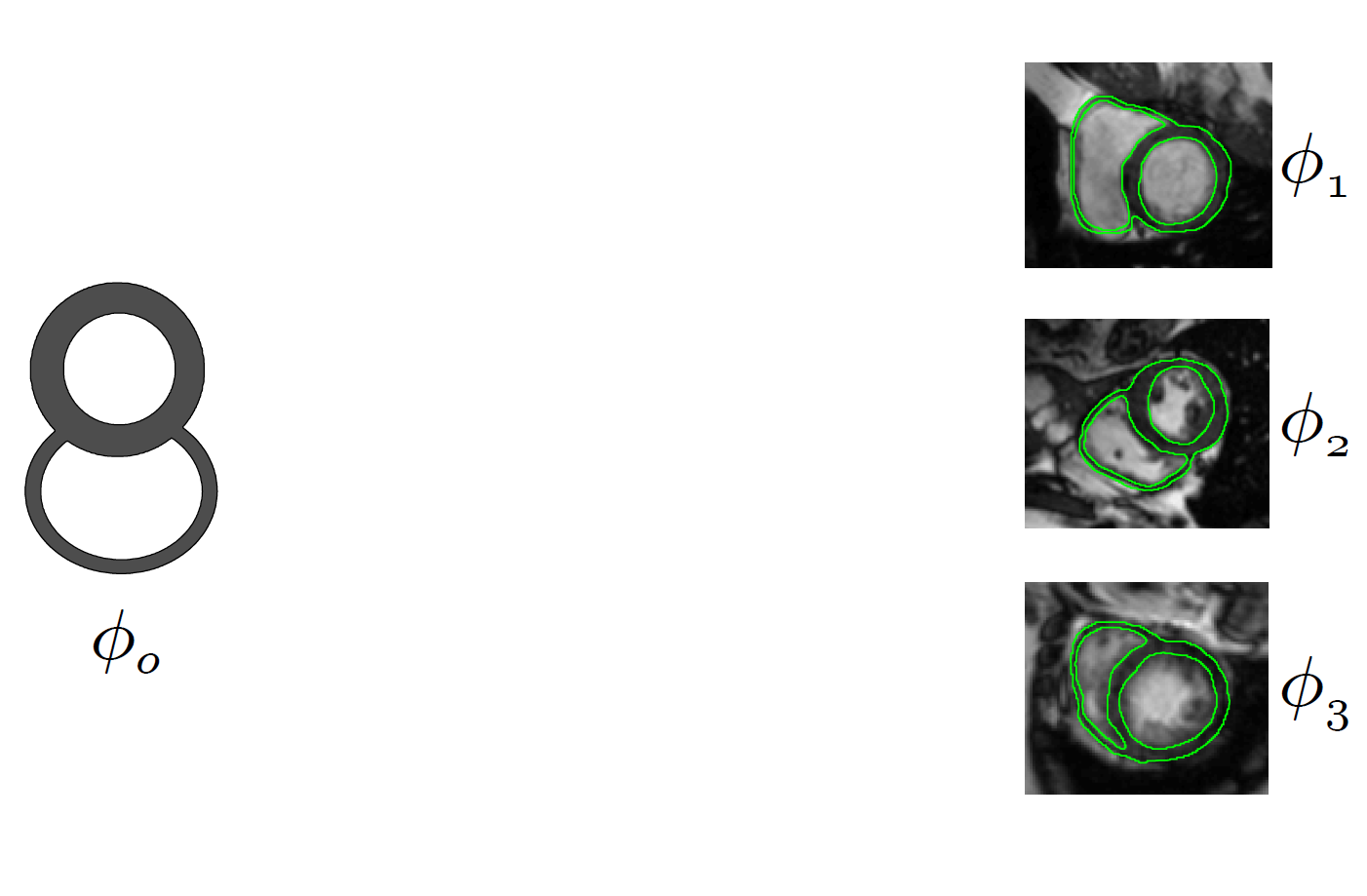 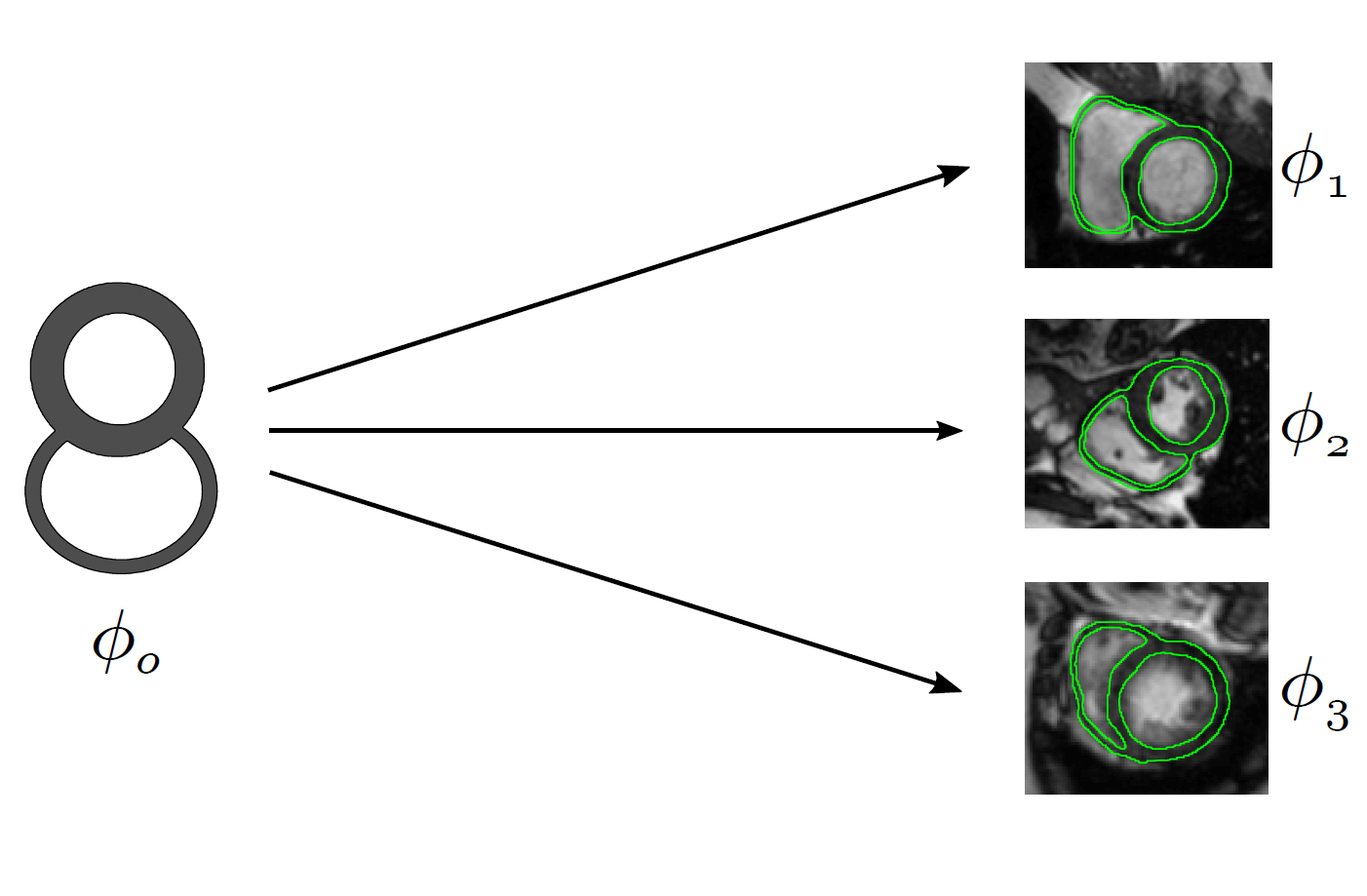 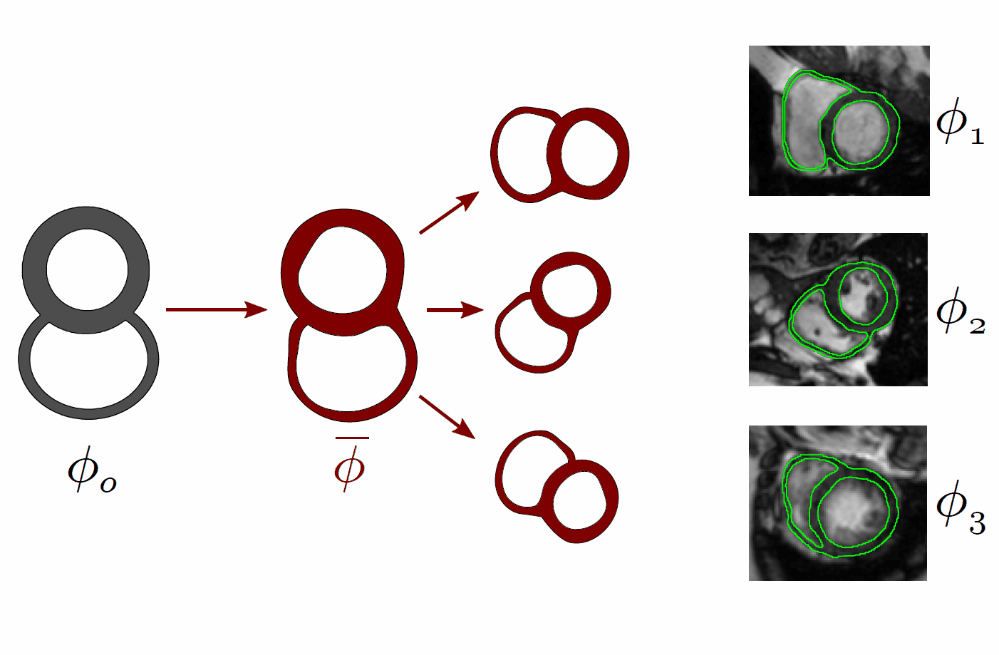 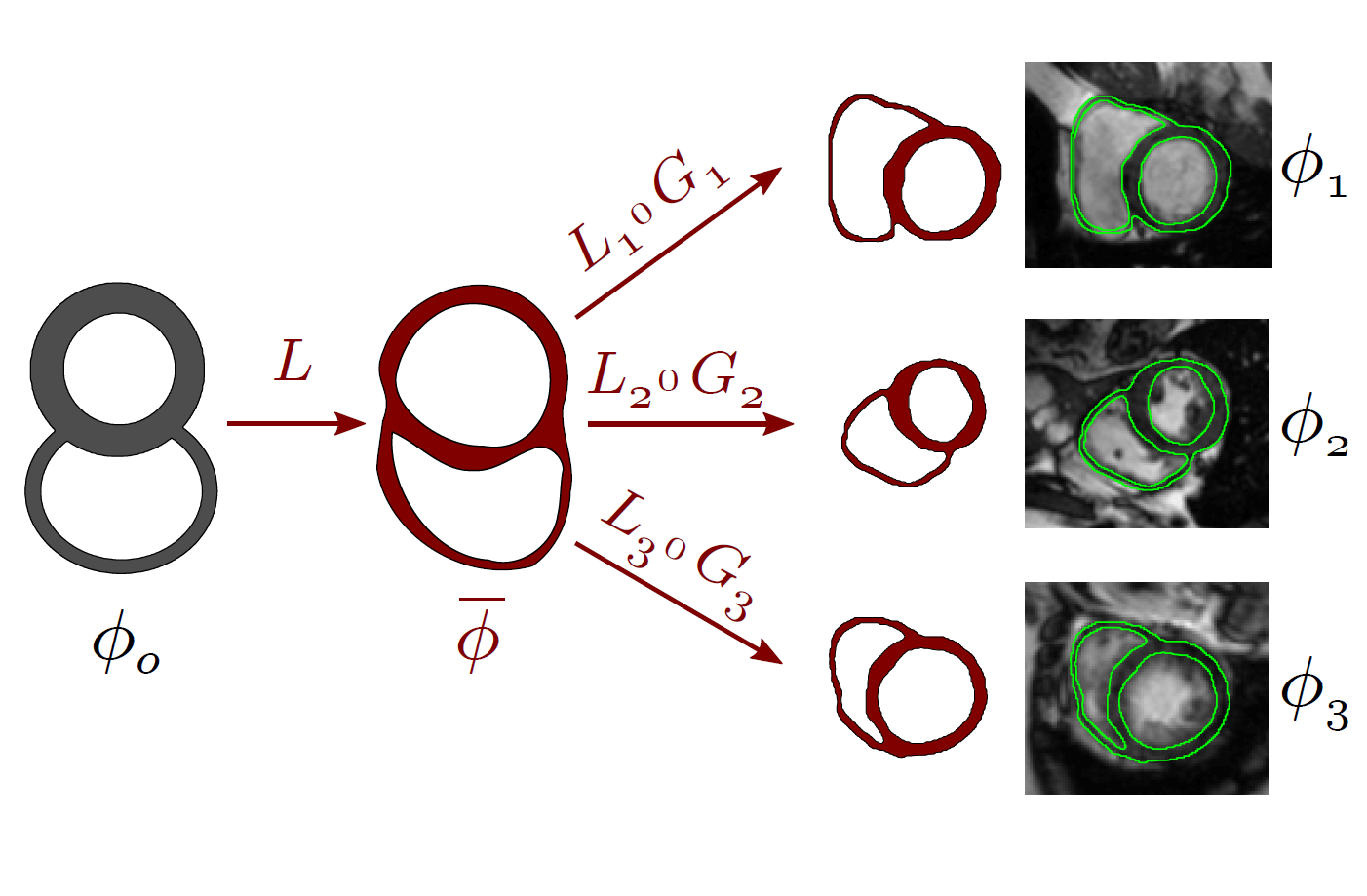 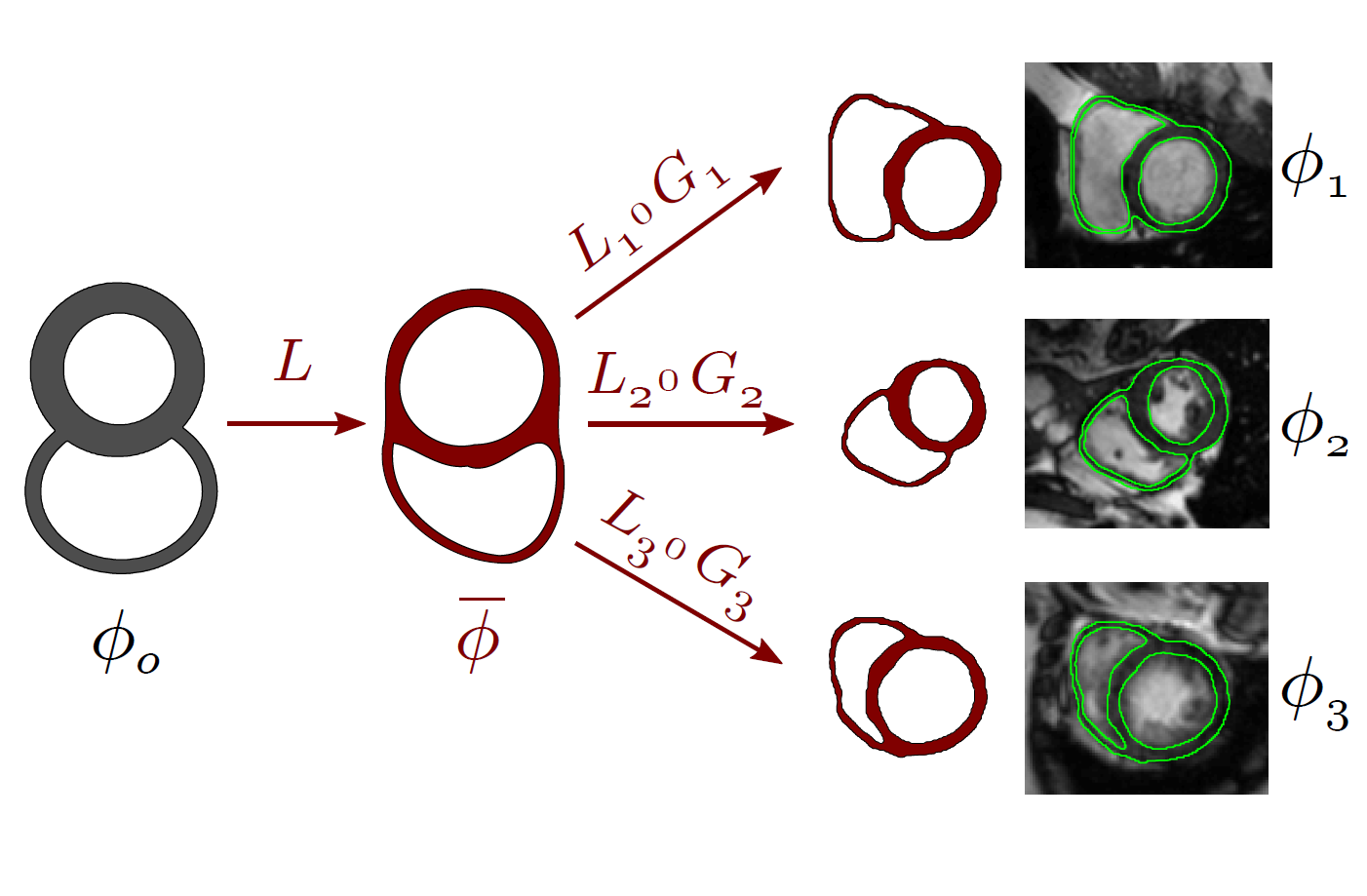 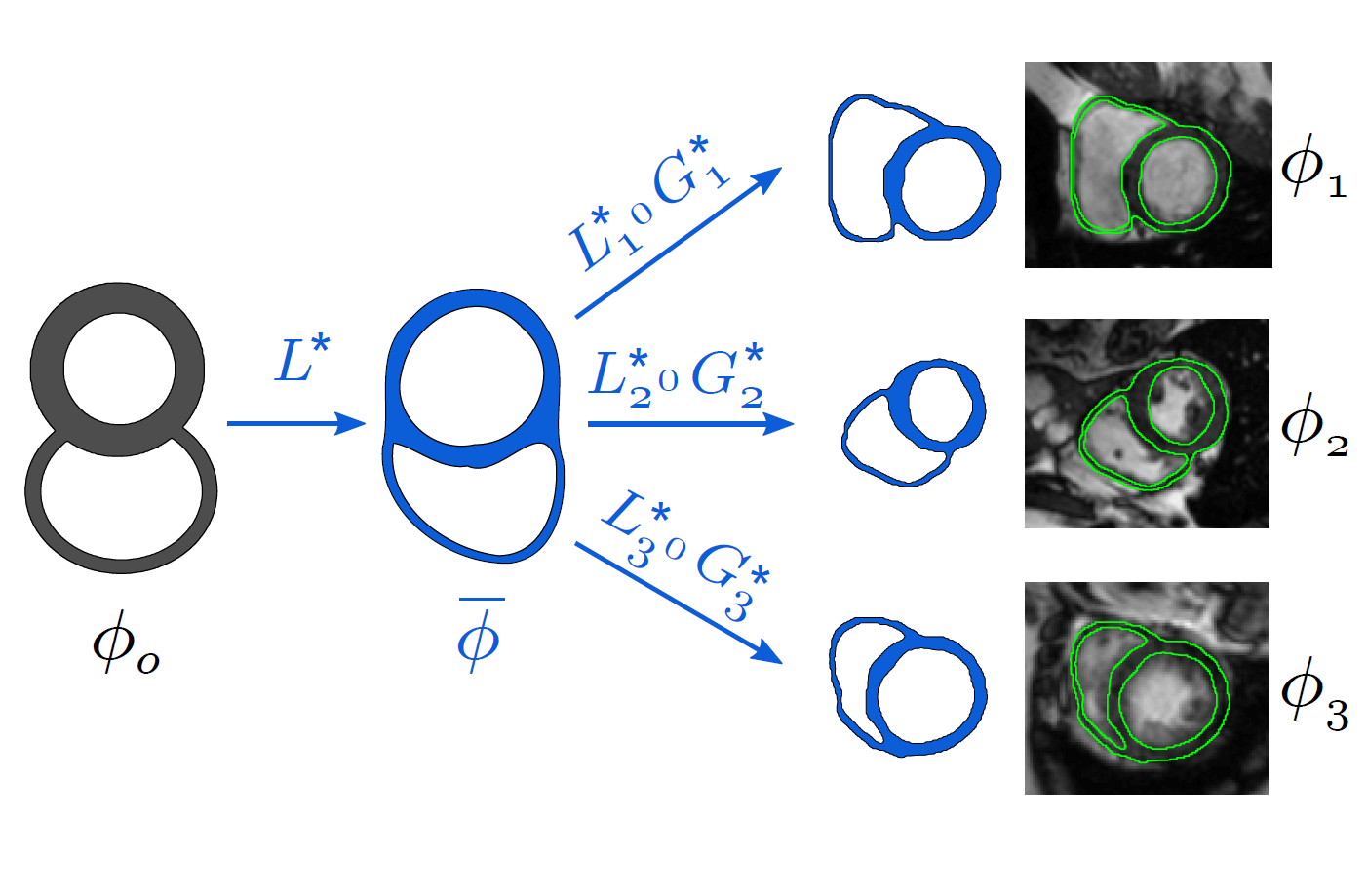 3 kinds of variables
to optimize

Poses

Common deformation
Residual deformations
Raphael Prevost – Ph.D. Defense
47/60
21st October 2013
Part 4/4 – Learning information from large databases
Learning further information
We know how to compute a mean.
But what about the variability around this mean ?
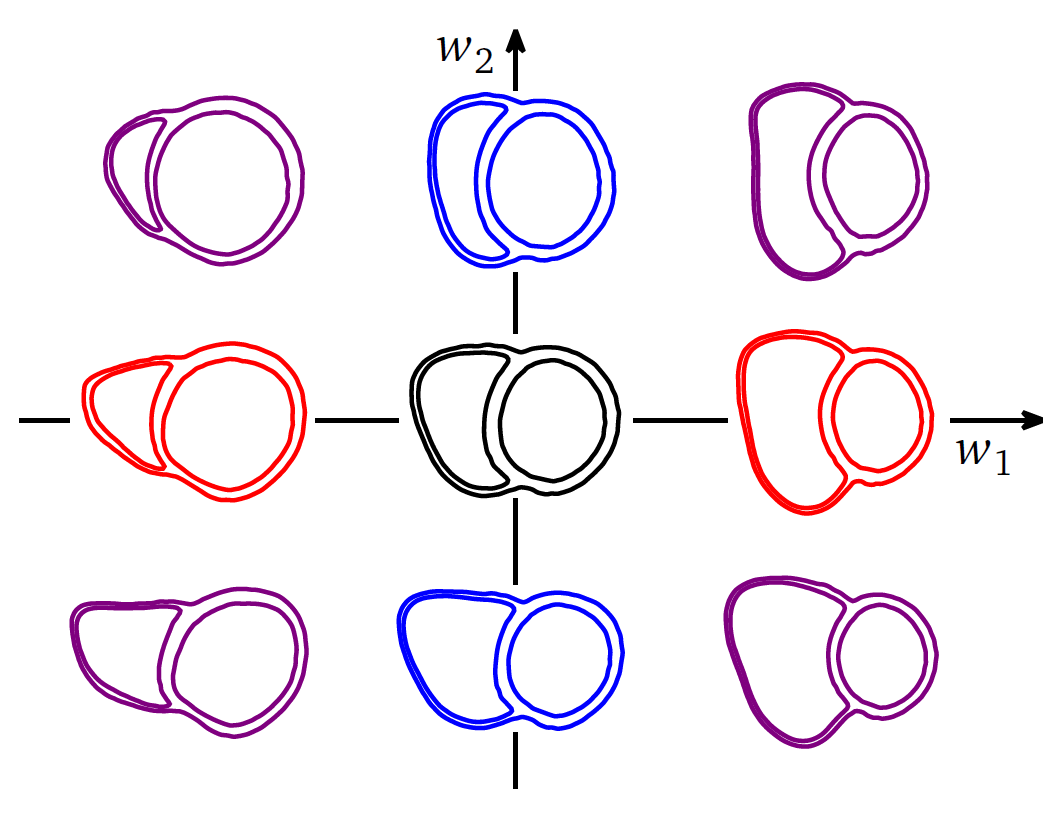 PCA on the residual deformations
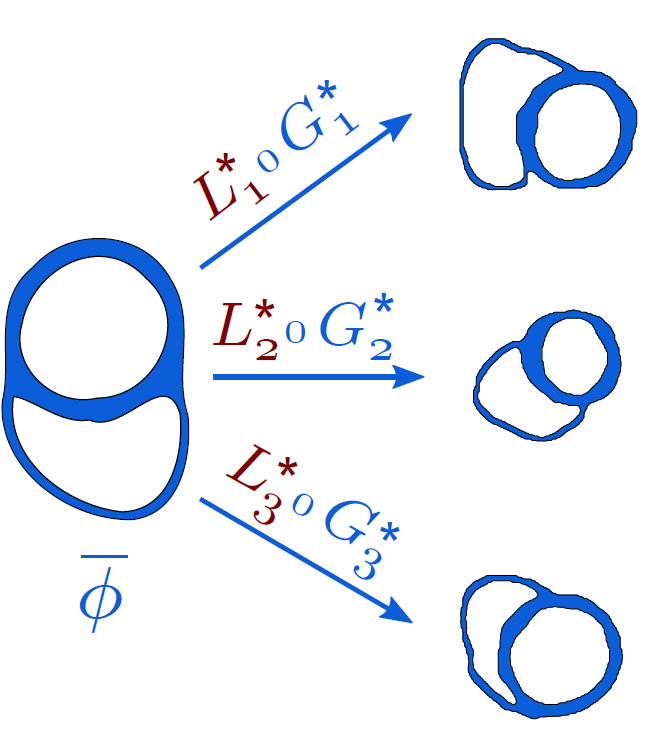 Mean
Space of main deformations [Rueckert et al.,
2001]
Modes
Raphael Prevost – Ph.D. Defense
48/60
21st October 2013
Part 4/4 – Learning information from large databases
Exploiting the shape variability via PCA modes
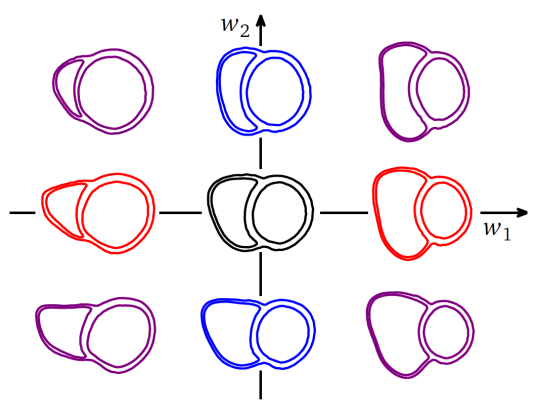 High number of modes needed to be precise
User interactions more difficult
is not always a diffeomorphism
Incorporate the combination of modes 
within the regularization
Only the deformations that cannot be explained by the first modes are penalized
can still be enforced to be diffeomorphic
Raphael Prevost – Ph.D. Defense
49/60
21st October 2013
Part 4/4 – Learning information from large databases
A generalized segmentation algorithm
Alternate minimization
Closed-form solution
Same as standard algorithm(via gradient descent)
No additional cost
Negligible overhead
Composition update to guarantee diffeomorphism [Saddi et al., 2007]
Raphael Prevost – Ph.D. Defense
50/60
21st October 2013
Part 4/4 – Learning information from large databases
Evaluation of myocardium segmentation in MR
Database245 short-axis 2D MRI from 61 patients

2-fold cross validationTraining: 30 patientsTest: 31 patients

Statistically significant improvements
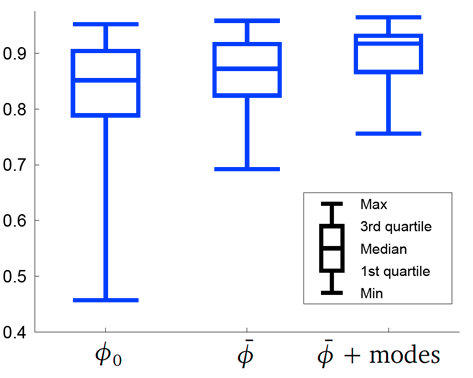 Dice coefficient
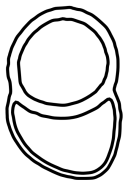 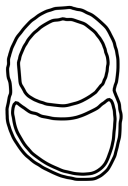 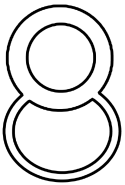 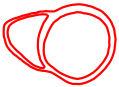 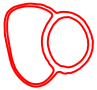 Raphael Prevost – Ph.D. Defense
51/60
21st October 2013
Part 4/4 – Learning information from large databases
Some visual results
Deformation of
No modesHigh constraint
With modes
(proposed)
No modes
Low constraint
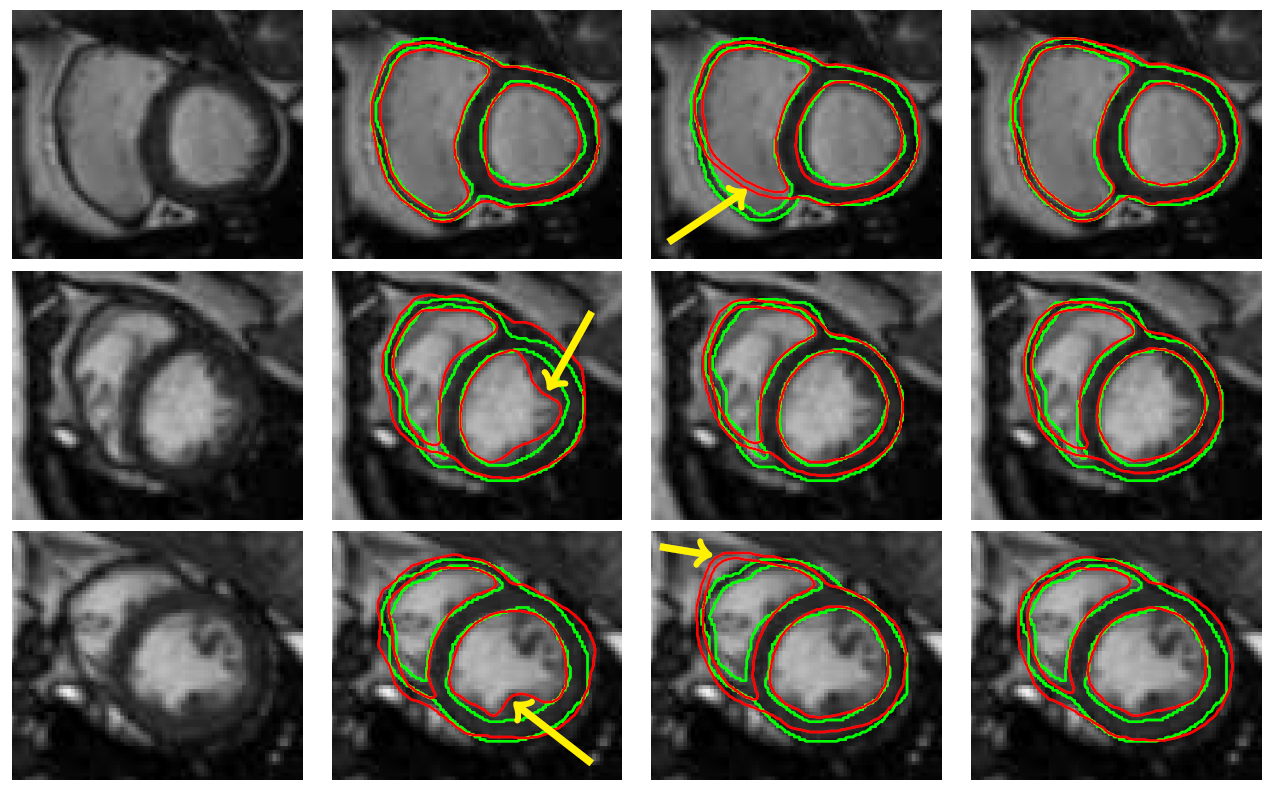 Case 
#1
Case 
#2
Case 
#3
Segmentation result vs Ground truth
Raphael Prevost – Ph.D. Defense
52/60
21st October 2013
Part 4/4 – Learning information from large databases
Contributions (Part 4)
We presented a method to learn and exploit shape variability in the implicit template deformation framework

Learning: automatic (no landmarks) and unbiased (w.r.t. initial template or global pre-alignment)
Segmentation: efficient (a few seconds in 3D), robust and preserves topology

Moving to 3D applications, e.g. liver
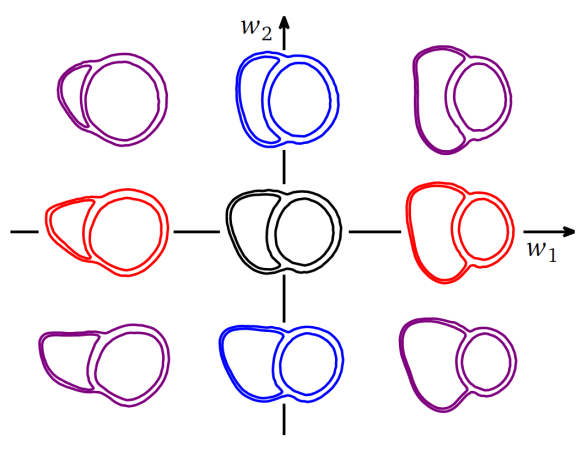 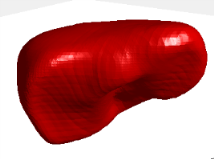 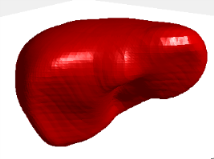 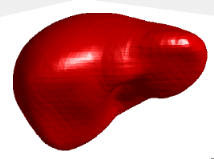 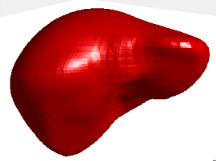 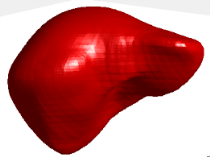 R. Prevost, B. Mory, R. Cuingnet, L.D. Cohen, R. Ardon. "Incorporating Shape Variability in Image Segmentation by Implicit Template Deformation“, MICCAI 2013
Raphael Prevost – Ph.D. Defense
53/60
21st October 2013
A brief look at tagged templatesLearning local appearance from databases
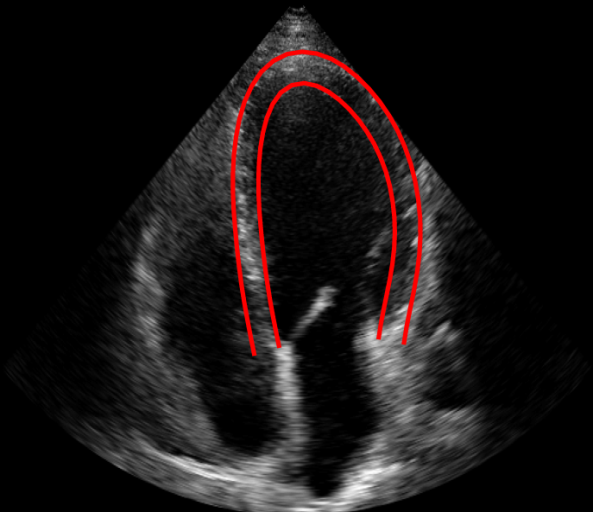 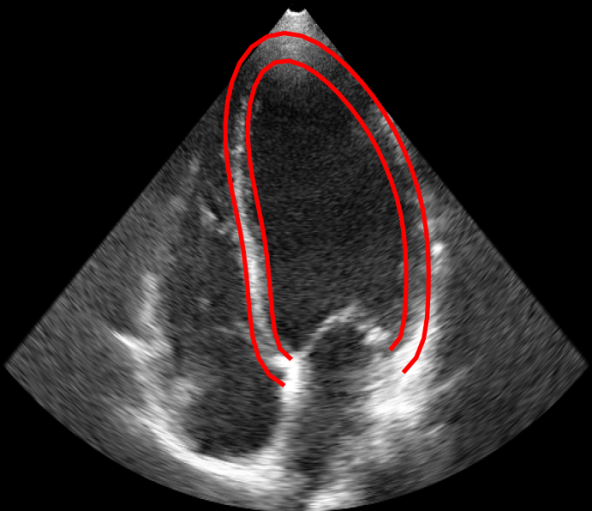 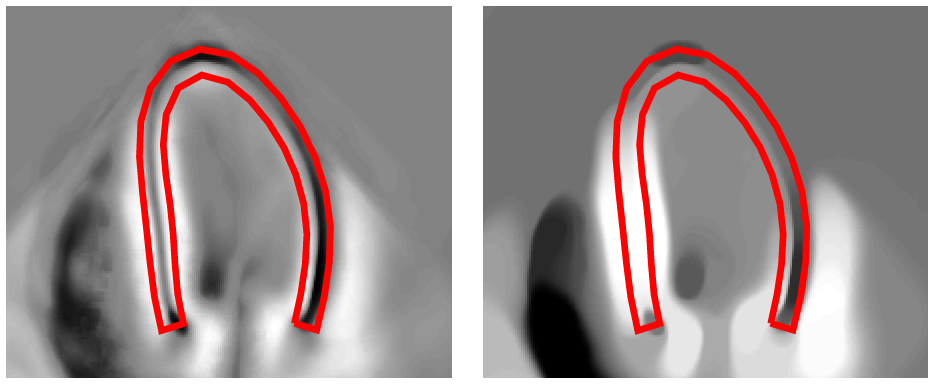 Part 4/4 – Learning information from large databases
Myocardium segmentation in 2D US images
Myocardium appearance cannot be defined globally...
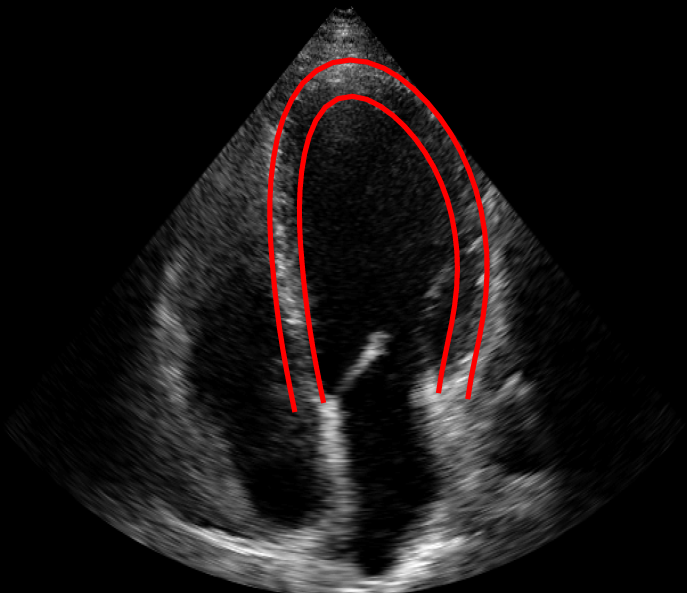 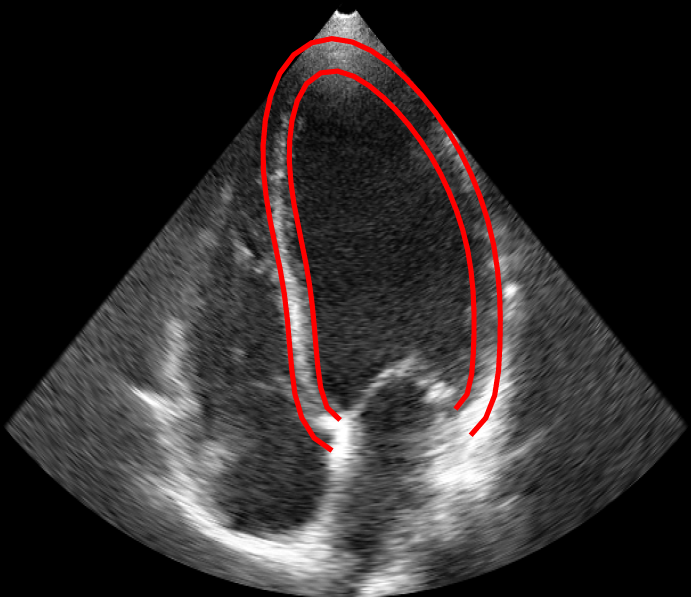 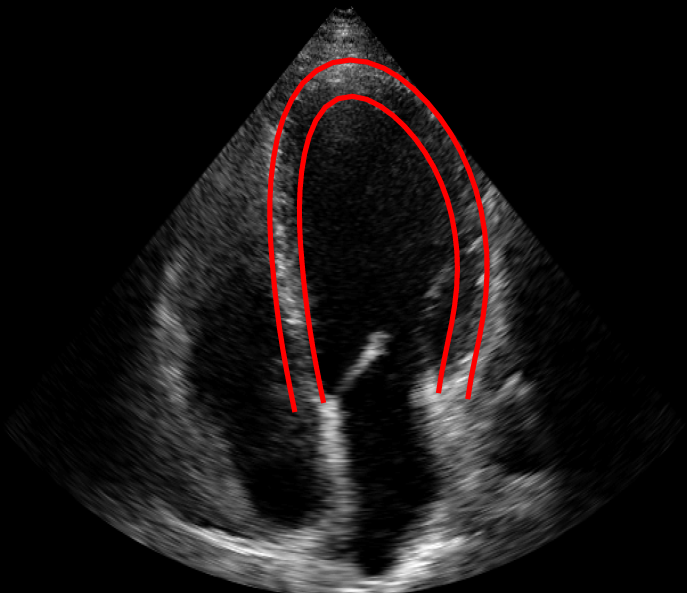 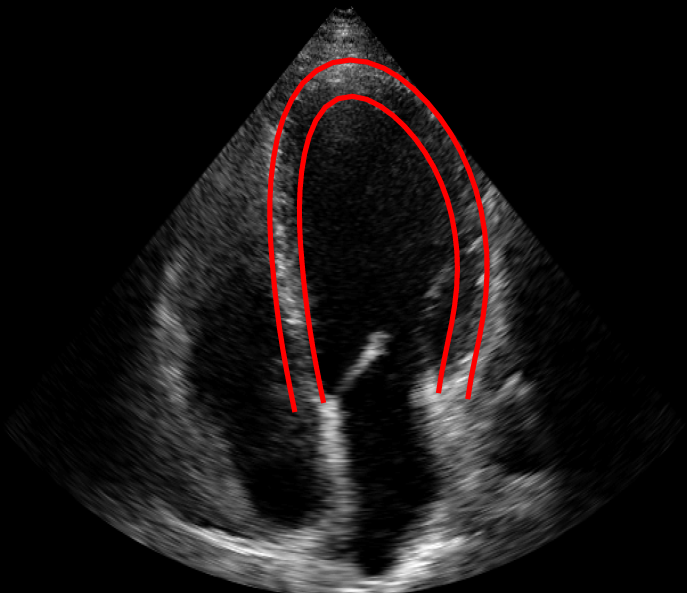 … but it is consistent across subjects.
This information should be added to the model
Raphael Prevost – Ph.D. Defense
55/60
21st October 2013
Part 4/4 – Learning information from large databases
Tagged templates
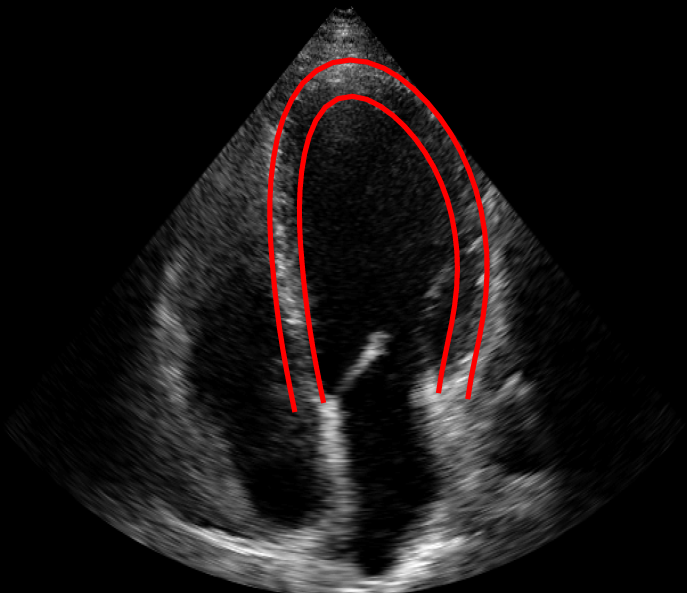 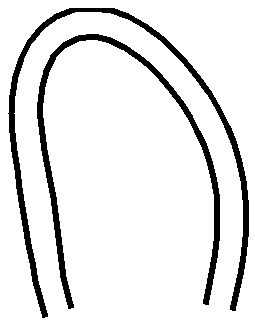 -1
+1
+1
Generalization of the image-based energy with tagged template
Tag function (defined within the template)
Raphael Prevost – Ph.D. Defense
56/60
21st October 2013
Part 4/4 – Learning information from large databases
Learning the tag function
Learnt tag
Database of registered images
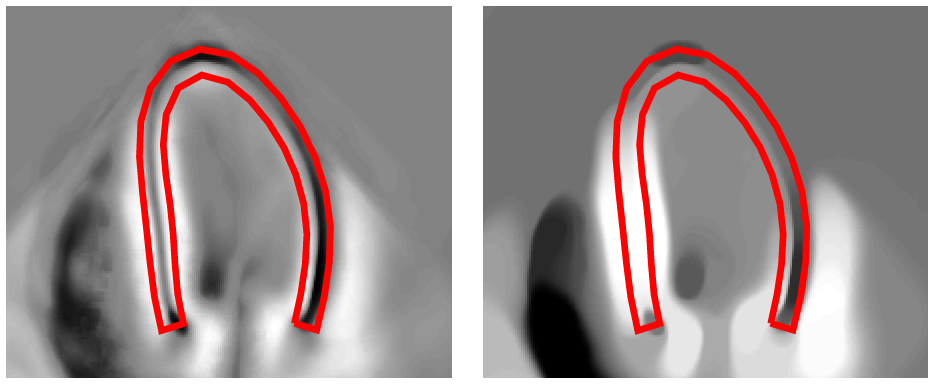 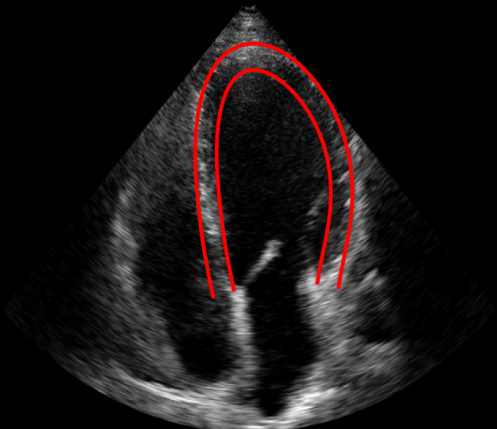 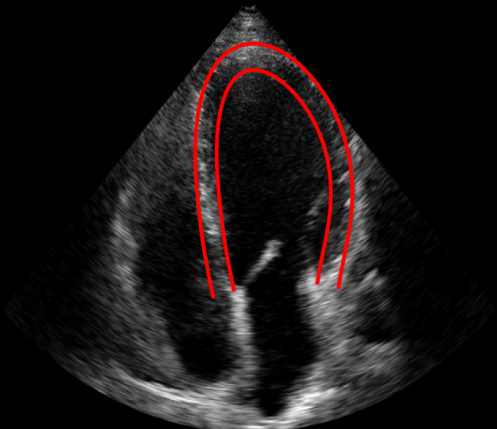 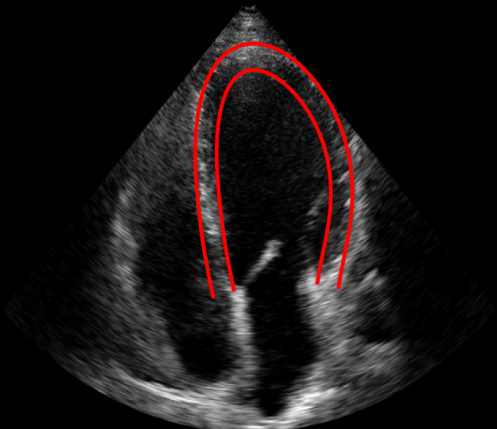 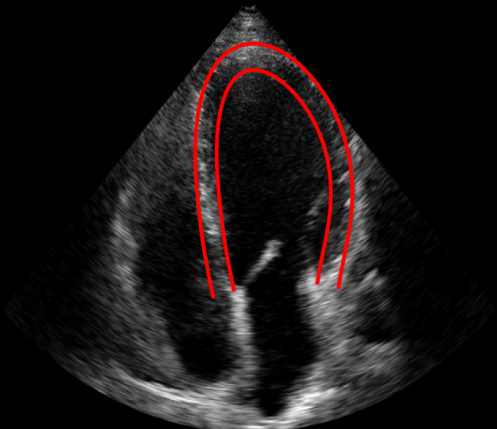 Raphael Prevost – Ph.D. Defense
57/60
21st October 2013
Part 4/4 – Learning information from large databases
Evaluation of myocardium segmentation in US
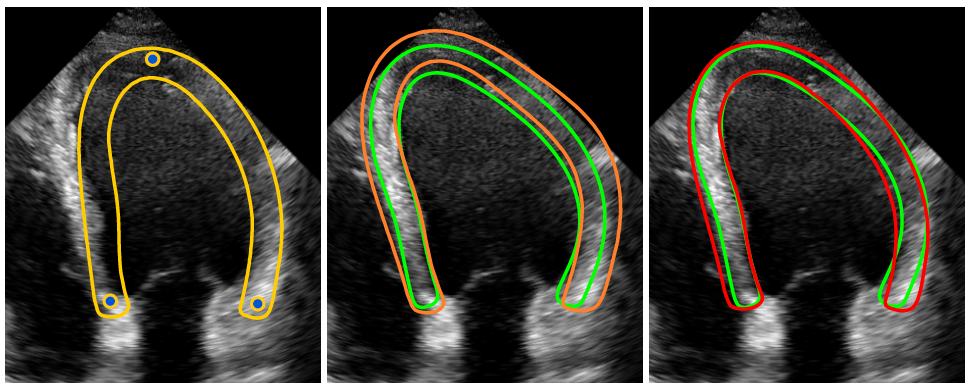 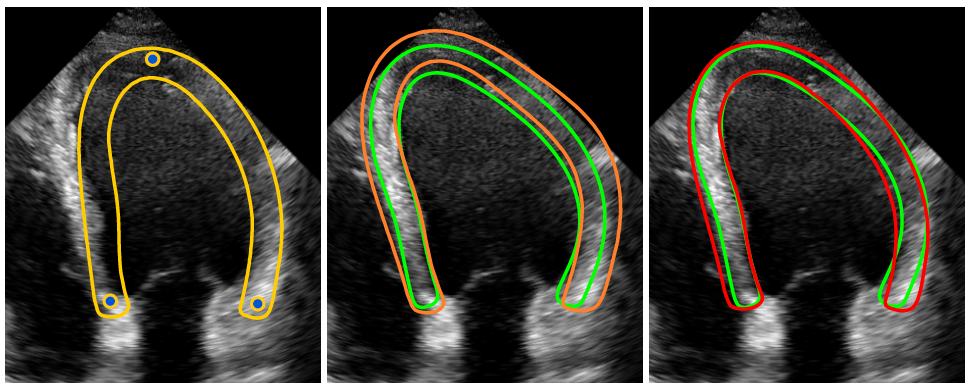 Segmentation (no tags) vs Ground truth
Segmentation (tags) vs Ground truth
Validation
Segmentation with tagged implicit template deformation
vs Ground truth
42 images from 14 patients
 Leave-one-out validation
 Ground truth provided by a cardiologist
Raphael Prevost – Ph.D. Defense
58/60
21st October 2013
General conclusion
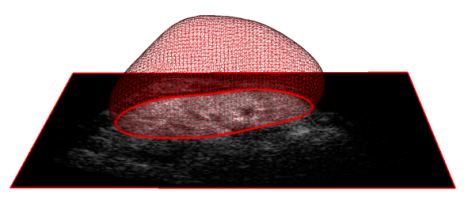 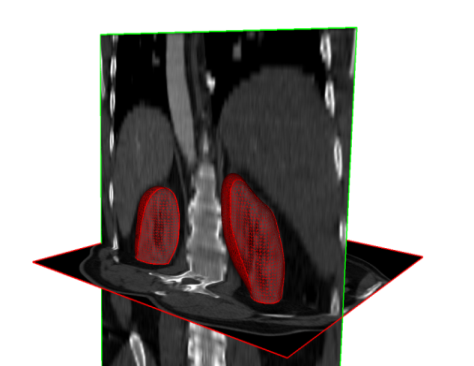 We applied implicit template deformation in challenging clinical applications (validation on significant databases)

We presented an approach to use multiple images simultaneously within this framework (and other ones)

We turned the initial algorithm into a complete and powerful framework that is
able to leverage learnt information on shape or appearance
both efficient and topology-preserving
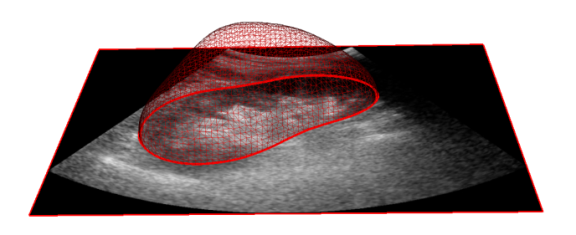 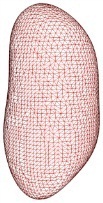 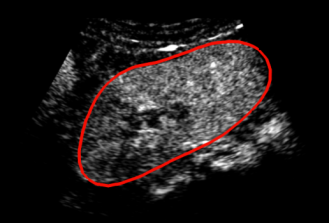 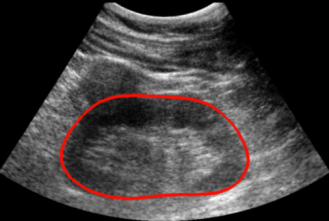 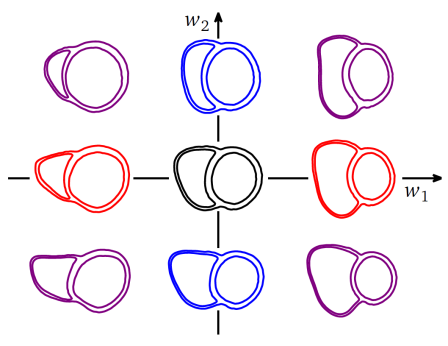 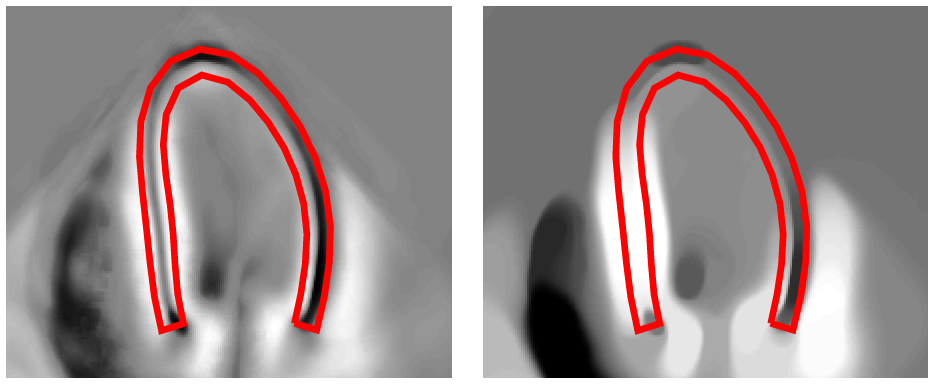 All contributions are compatible and complementary
Raphael Prevost – Ph.D. Defense
59/60
21st October 2013
Perspectives
Aneurysm in US / CEUS images
Tagged co-segmentation

Use tags to define what parts of the model should be usingwhich image 


Towards multi-organ segmentation
Implicit functions can representmultiple objects; with tagged models we can also use different image features
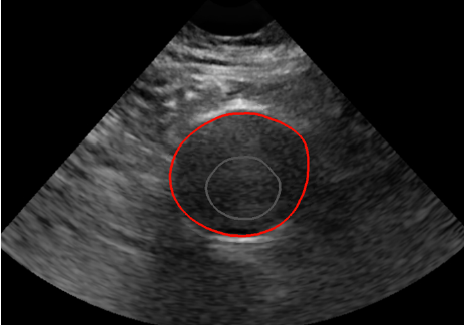 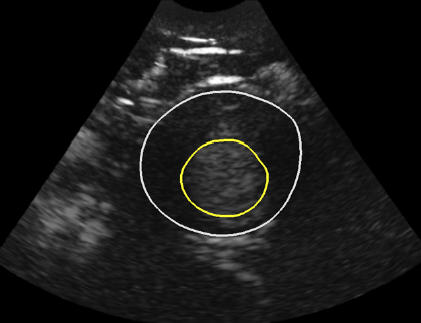 Vessel wall
Lumen
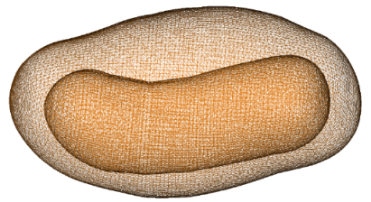 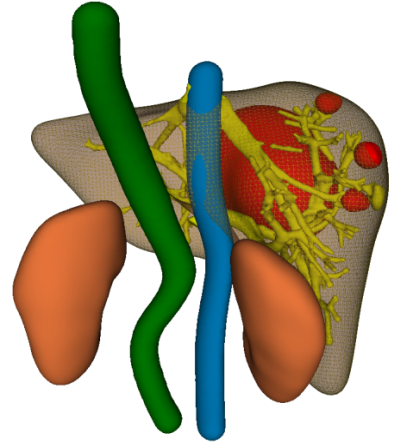 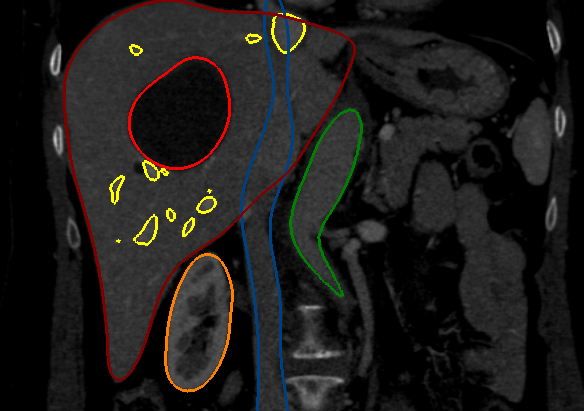 Raphael Prevost – Ph.D. Defense
60/60
21st October 2013
Thank you for your attention !
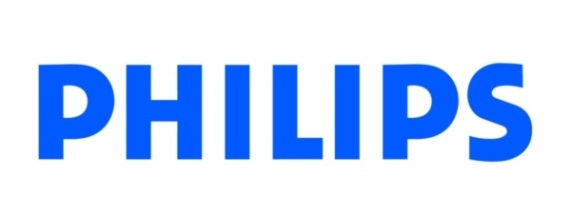 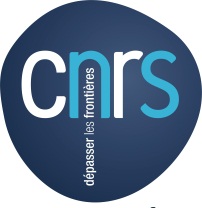 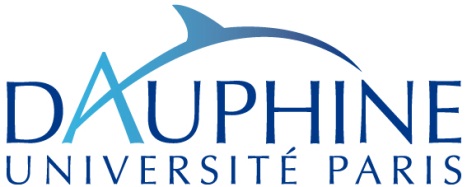